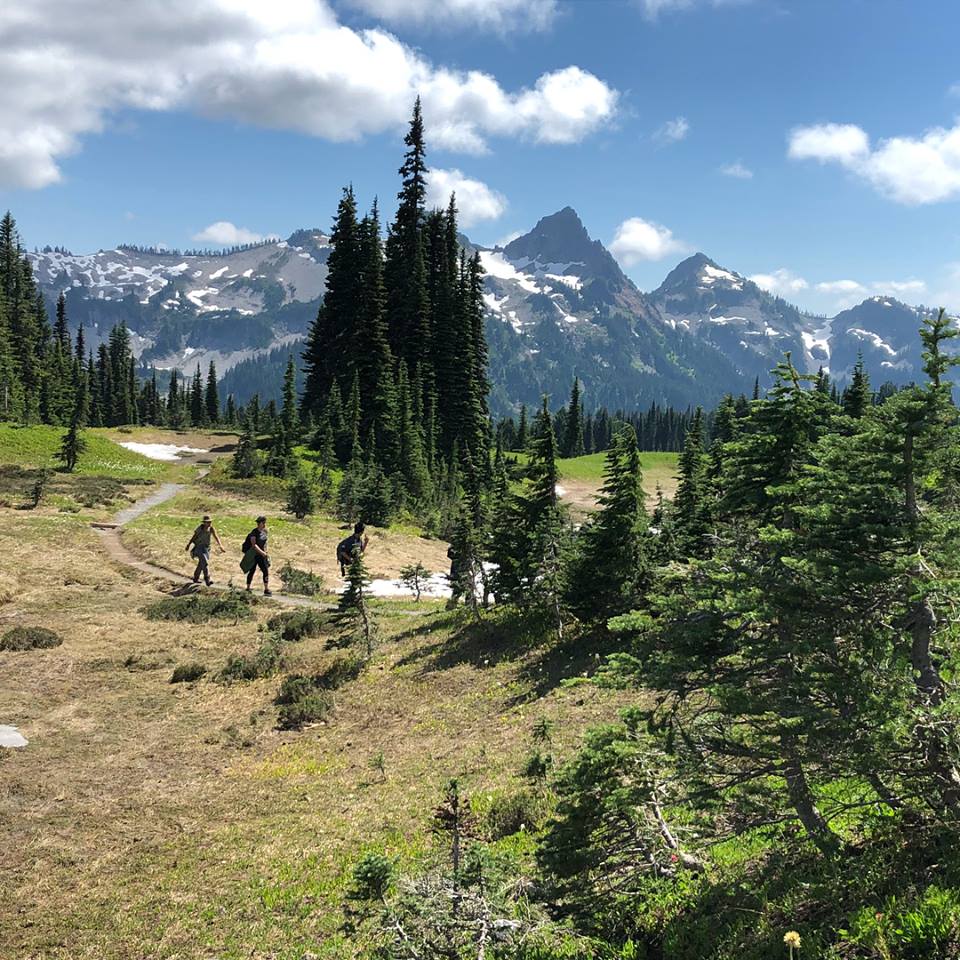 MeadoWatch
Welcome! 
While we are waiting to start, please:
Sign in.
Grab pamphlet(s) and one data sheet per hike you plan to go on. Make sure to get the right one(s), and take one per hiking group (to make sure we have enough for everyone)!
Sign and add your name to the UW and NPS volunteer forms. 
NPS forms: front page - fill in box 1-19 (front page); back page – fill in box 26-32 (if applicable), SIGN box 34
UW forms: fill in name, address, email and phone (top of form), sign (bottom of form)
Take a seat, and introduce yourself to each other!
MeadoWatch
*
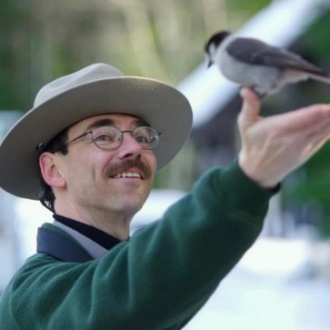 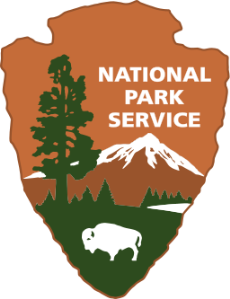 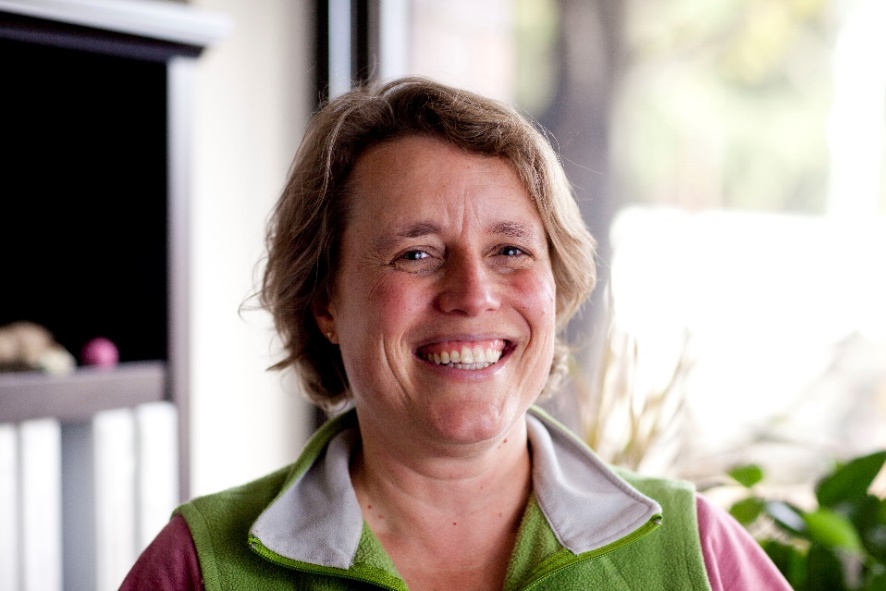 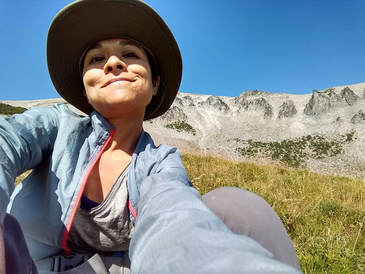 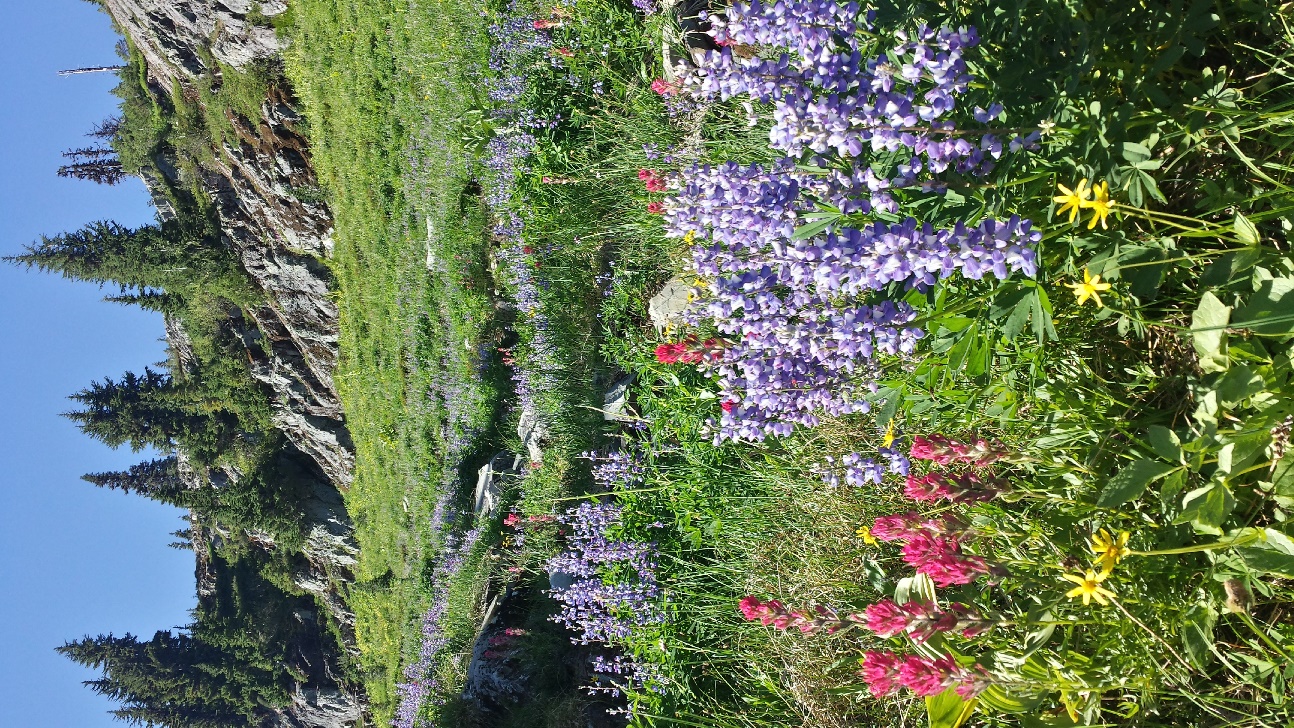 Meera Sethi
Communication / Fund raising
Janneke Hille Ris Lambers
Director (Prof UW Bio)
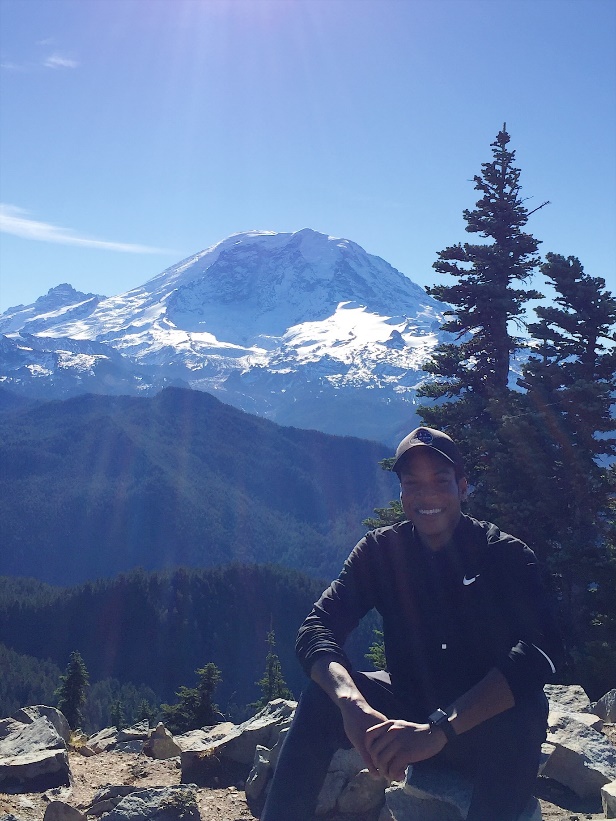 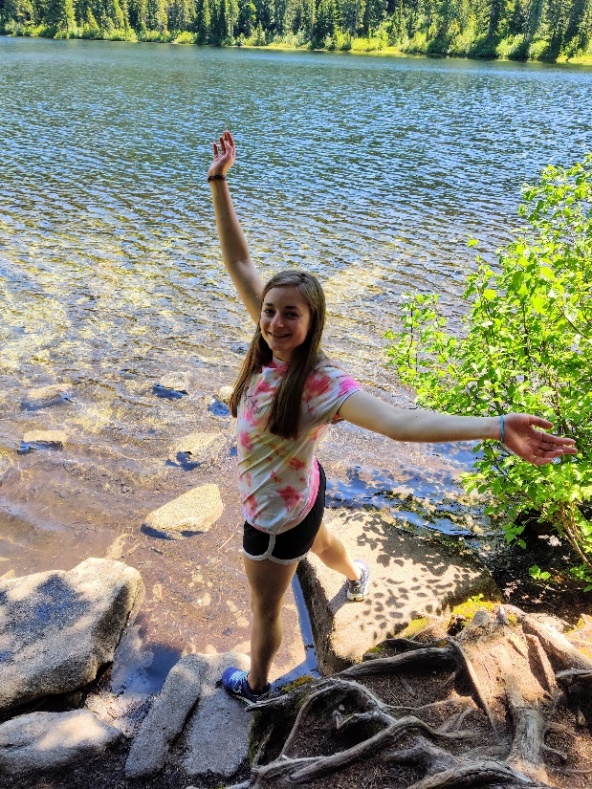 Joshua Jenkins
2018 MeadoWatch Intern
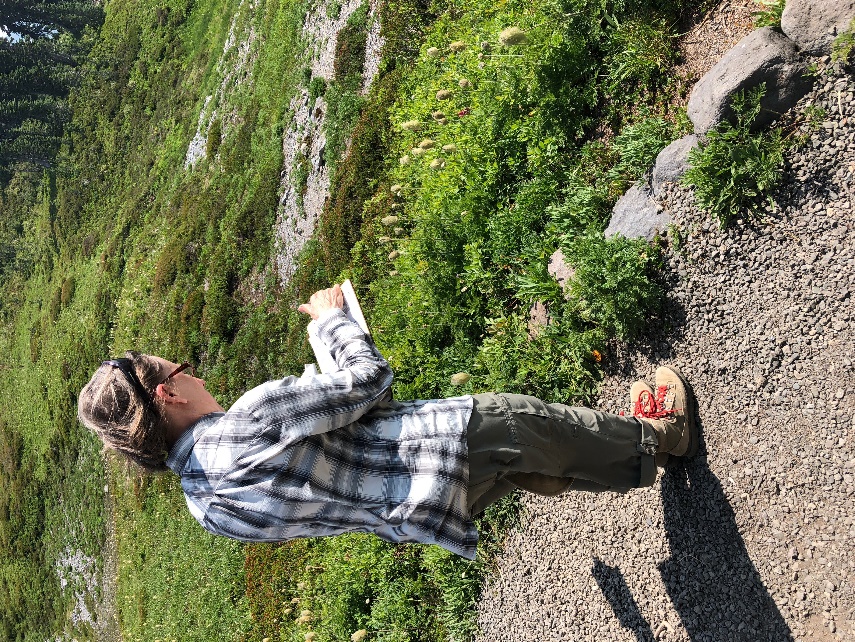 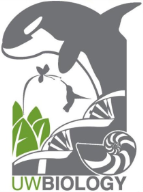 Doug & Maggie Walker Professorship
Jordana Sevigny
2019 Volunteer Coordinator
2019 Volunteers!
[Speaker Notes: Introductions: Janneke, Elli, Emmi, Meera, Ian
Emphasize others have been critical, plus funding sources.
150+ volunteers!
ASK FOLKS TO INTRODUCE THEMSELVES TO THEIR NEIGHBORS]
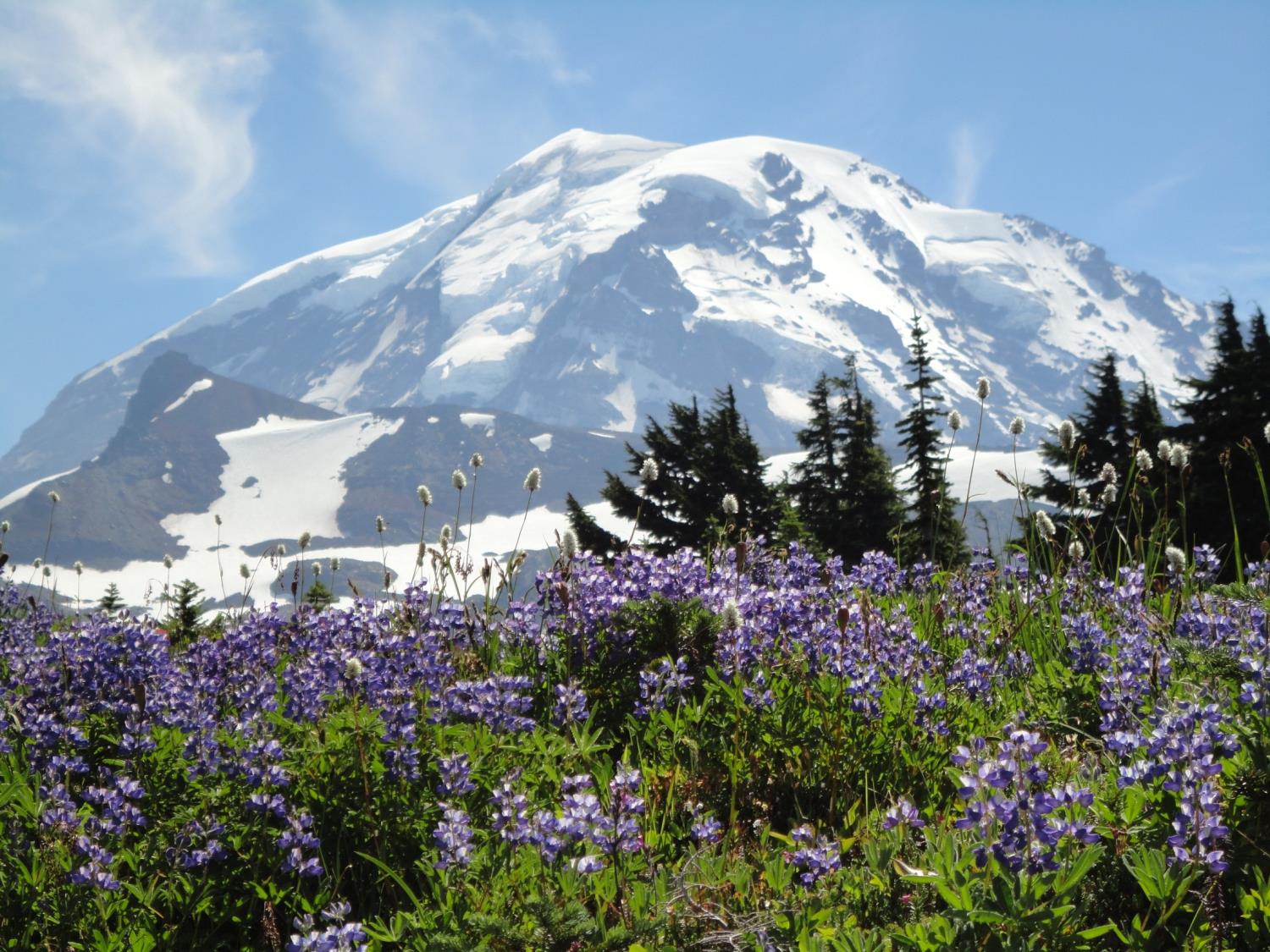 MeadoWatch: exploring the link between climate and wildflower phenology
Outline for Today
Background
Phenology & climate change
Why we care
MeadoWatch Design
History
Program design (where, what, how)
Results (highlights)
Species Identification & Practice
Parting words
[Speaker Notes: Briefly mention outline, what to expect (topic, timing)]
I. Background: What is phenology?
*
… 	June	July	August	September
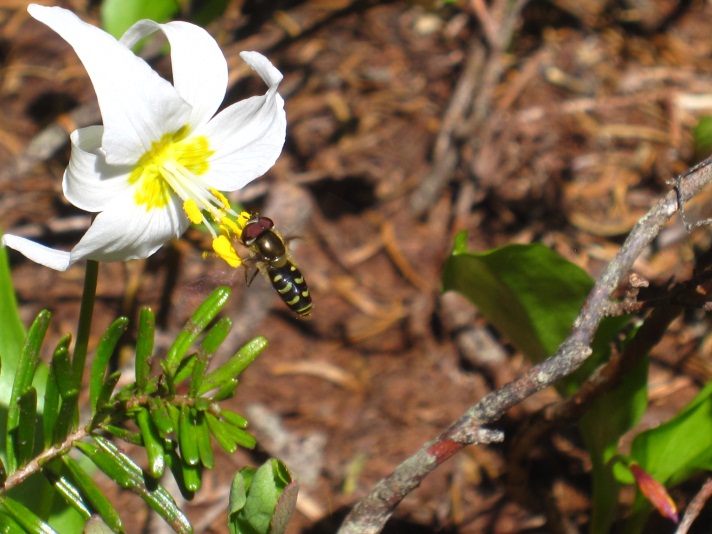 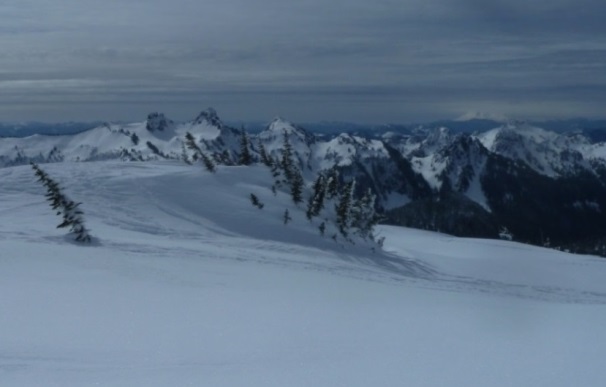 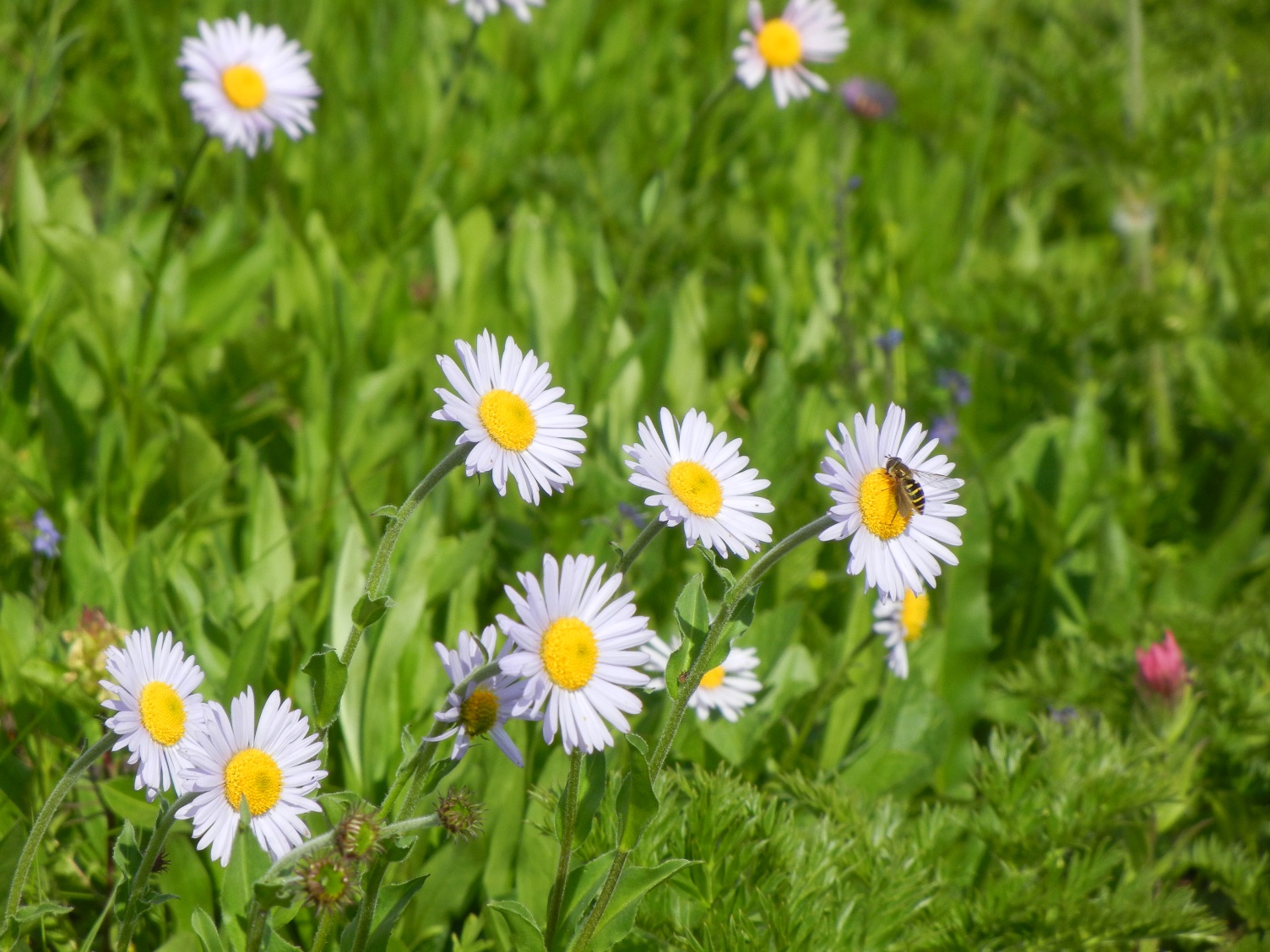 Phenology:
The (seasonal) timing of important life events; e.g. reproduction, emergence from hibernation, migration
Often cued by climate.

“Science of the Seasons”
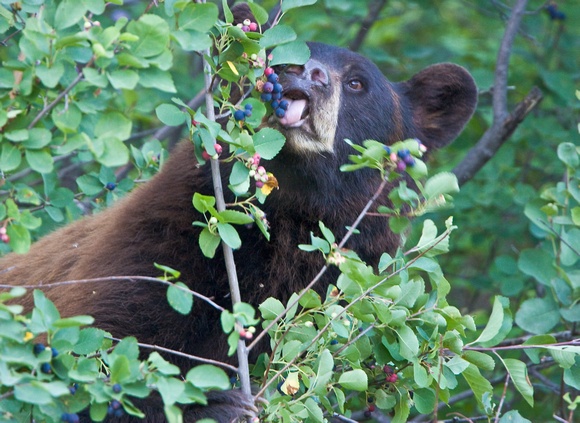 [Speaker Notes: Ask Volunteers to talk to each other, define. Only 30 seconds!
- Phenology is the timing of important life events like reproduction
- Often cued by climate.]
I. Background: Climate change
Our climate is changing…
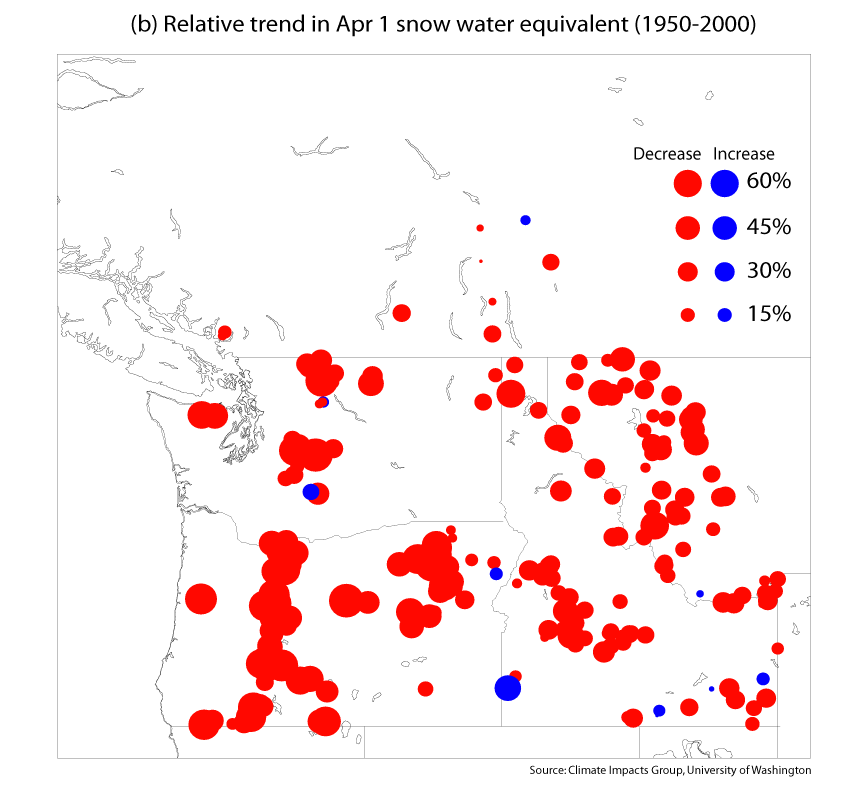 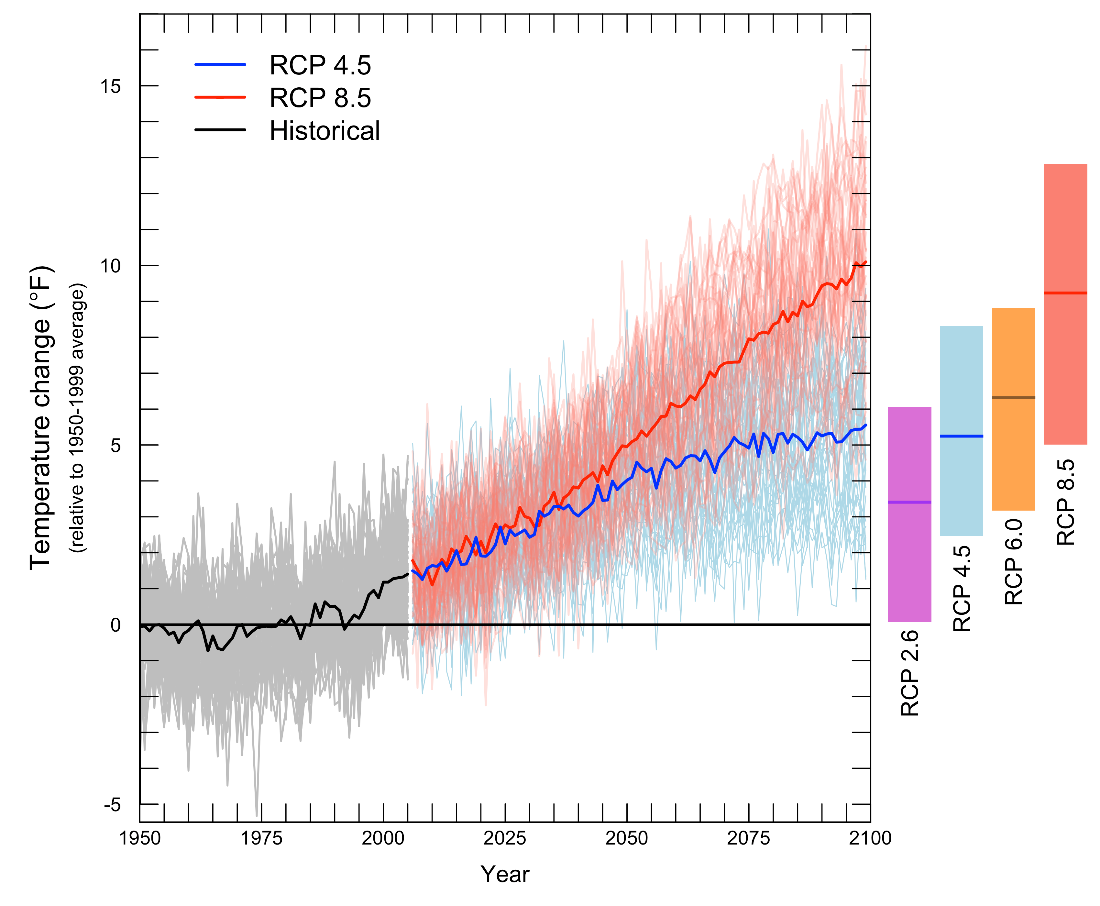 5-9°F by 2100
+1.3 °F so far
Snowpack has declined
Temperatures have increased
Climate Impacts Group, UW
IPCC 2014
[Speaker Notes: Why is this link between climate and phenology important?
We know climate change is occurring (in PNW)
Also at Mt. Rainier (looking into the future)]
I. Background: Phenology & climate change
*
How will phenology be affected by climate change?
… 	June	July	August	September
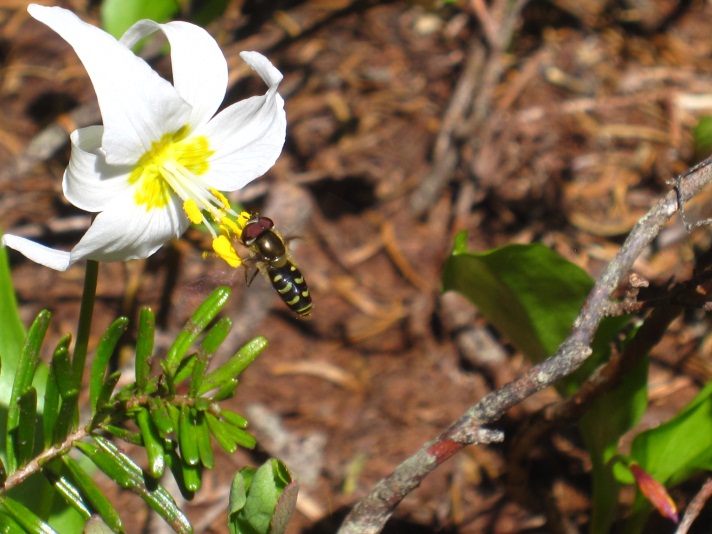 This matters for plants AND interacting species!
+ 5°F
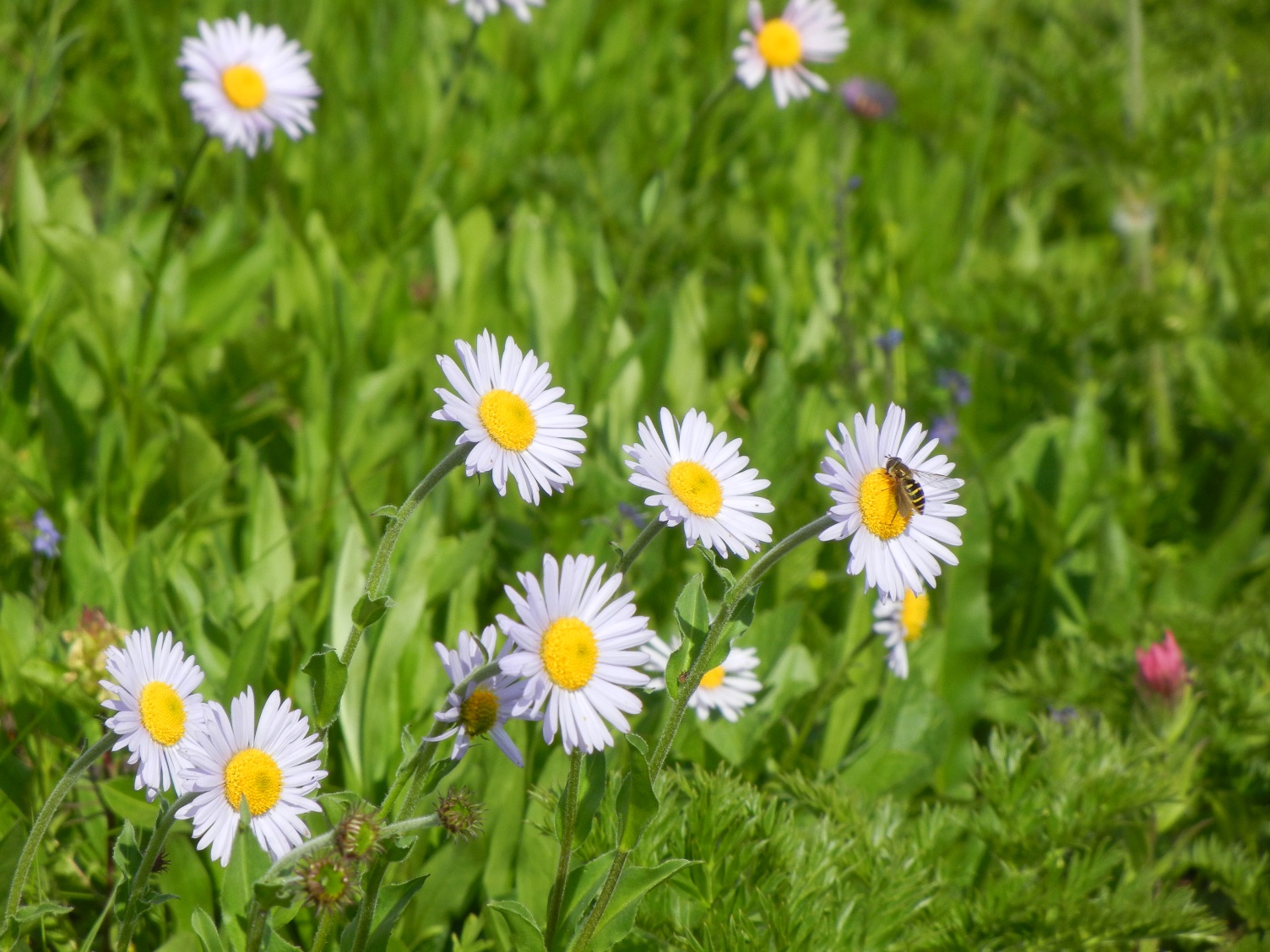 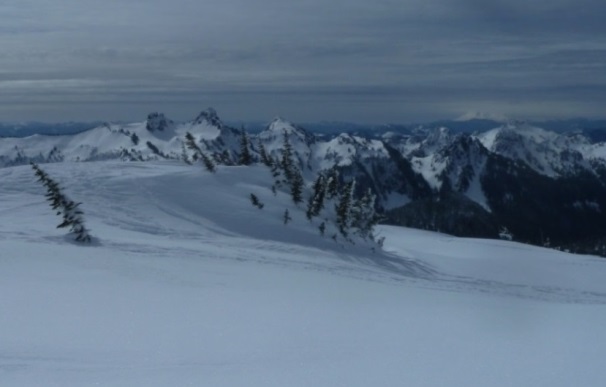 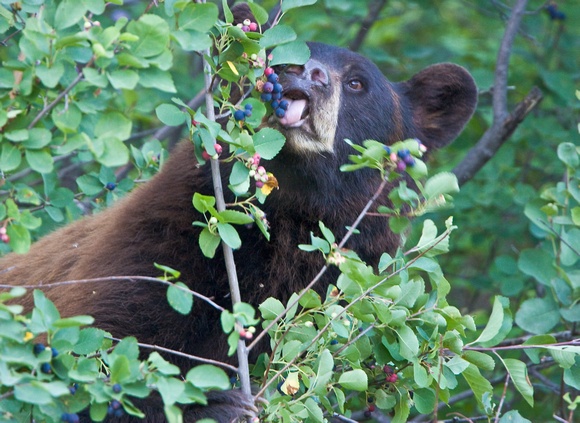 Phenological shifts:
A biological ‘signal’ of climate change…
[Speaker Notes: - Ask volunteers what happens when snow melts earlier? (but no discussion)!
Phenology shifts one of the most sensitive biological indicators of climate change
Little know about local species
Also possible that this is important for interactions (pictured here)]
I. Background: Phenology & climate change
*
Understanding phenological shifts is also important to us (we are all stakeholders in our planets wellbeing)…
General Public & Park Visitors








Time visits to see flowers
Show future generations landscapes you love
Resource Managers






Planning for visitors
Manage and preserve species at risk
Scientists







How do climatic factors interact to drive phenology?
Will phenological shifts result in ‘mismatched’ and novel interactions?
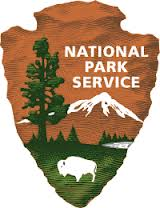 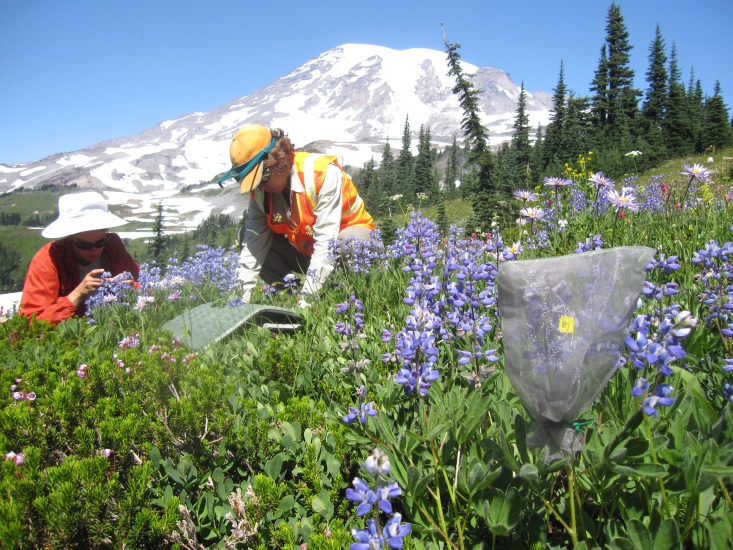 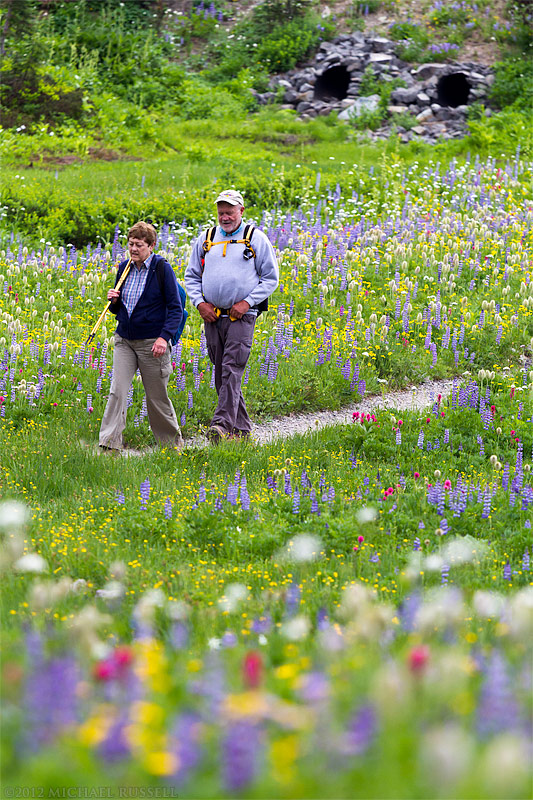 II. MeadoWatch
A citizen science program to monitor wildflower phenology at Mt. Rainier National Park
Brief history
Logistics / Program Design
	Before your hike
	Directions: to hikes, plots
	What data to collect
Results
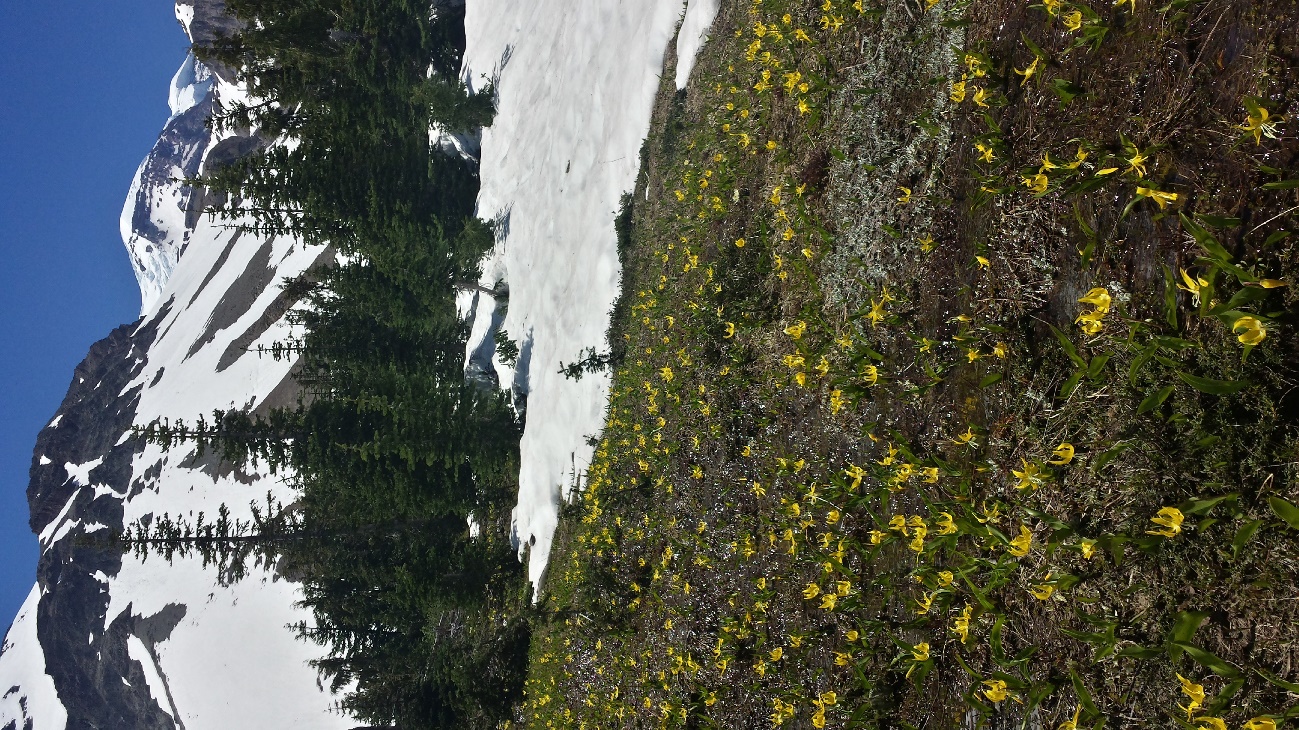 [Speaker Notes: - We will go over all these logistical details
- Detailed species and phenophase id will happen after the break]
II.  MeadoWatch: First, what is citizen science?
*
Citizen Science:
Volunteers (not experts)
Collect (and/or process) data
Part of a scientific inquiry
Educational / outreach component
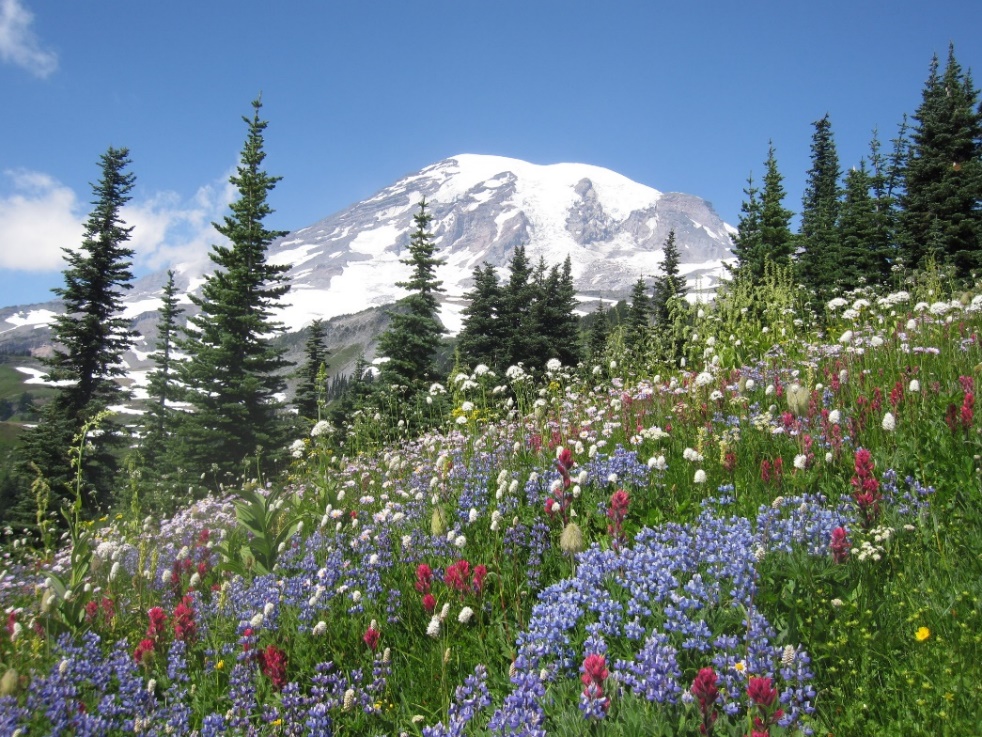 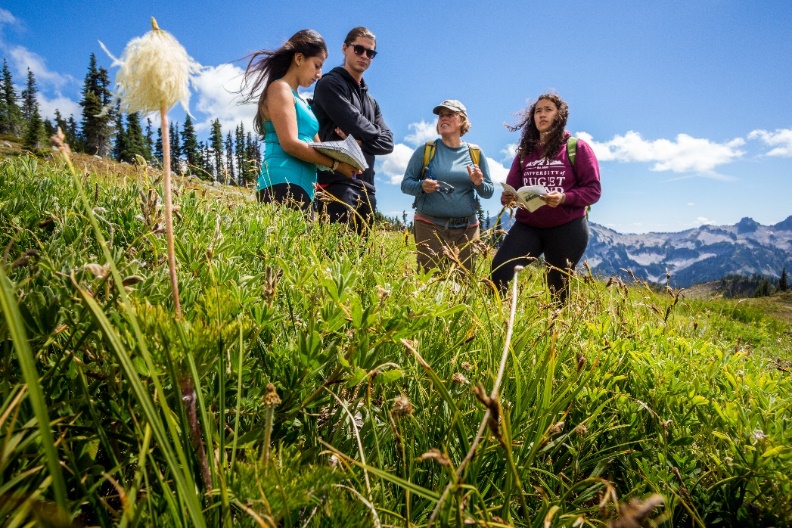 Why Citizen Science?

A more inclusive way to do science
Outreach / engagement with general public
Greater quantity, time span of data
Doris Duke Conservation Scholars
II. MeadoWatch: History
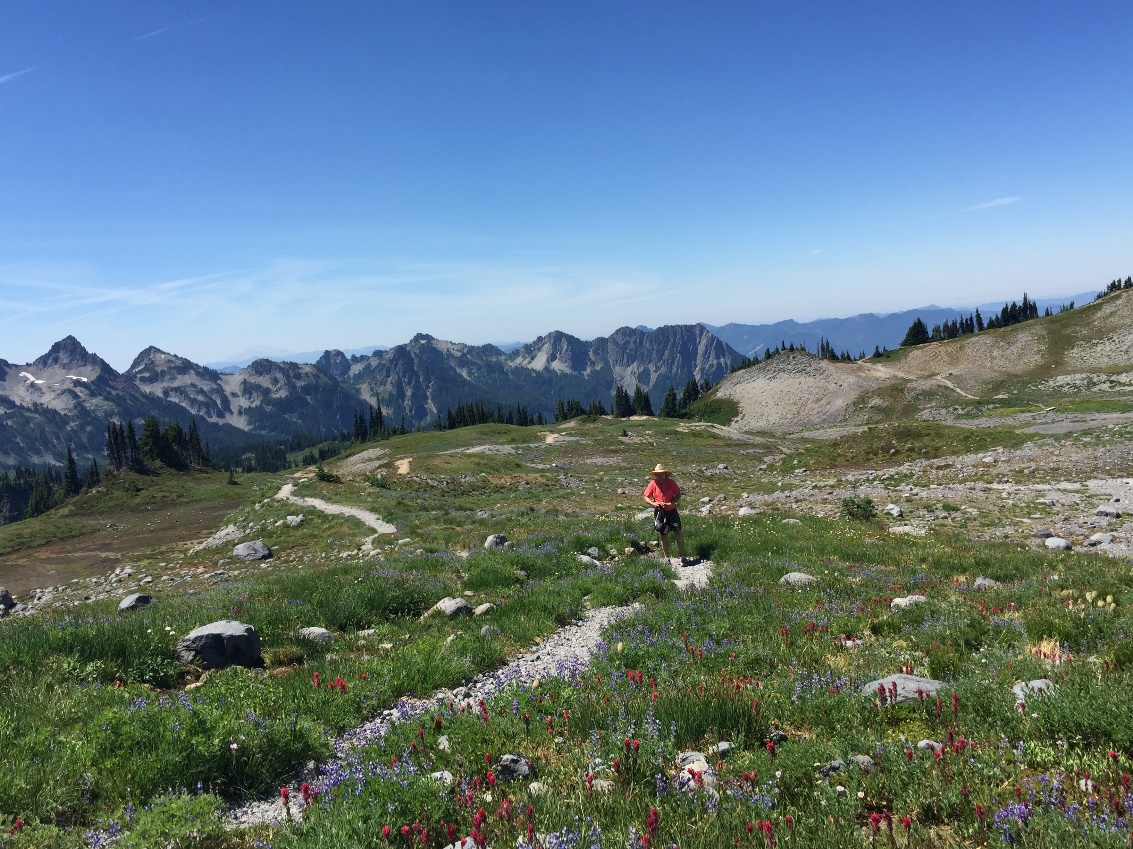 Bill Goforth
History
2011-2016: ‘Broader Impacts’ on an NSF Career Grant 
2013: First year (40 volunteers)
2015: Glacier Basin Trail
2018: Successful Crowdfunding
Milestones
>400 volunteers have participated (up to 145 this year)!
>4000 miles hike!
>200,000 phenological observations!
Other
Talks at scientific meetings (Ecological Society of America)
Outreach to interested groups (e.g. UW grounds keepers, Seattle Mountaineers, NPS Interpretive Rangers this year)
Participation from student groups (Pacific Science Citizen Science Camp, Doris Duke Conservation Scholars)
II. MeadoWatch: Before your hike
Sign up for hikes: 
Sign up via calendar link (sent tomorrow). Put in your correct email address – this will allow you to reschedule / cancel if necessary. You should get an email confirmation and a reminder. 
One person per team sign up. Hiking alone? Check in w/ contact!
Trouble signing up / rescheduling us? Email! We can help.
Sign up for only TWO hikes for until June 25th. We will ‘release’ the calendars next week, you will get an email about this.
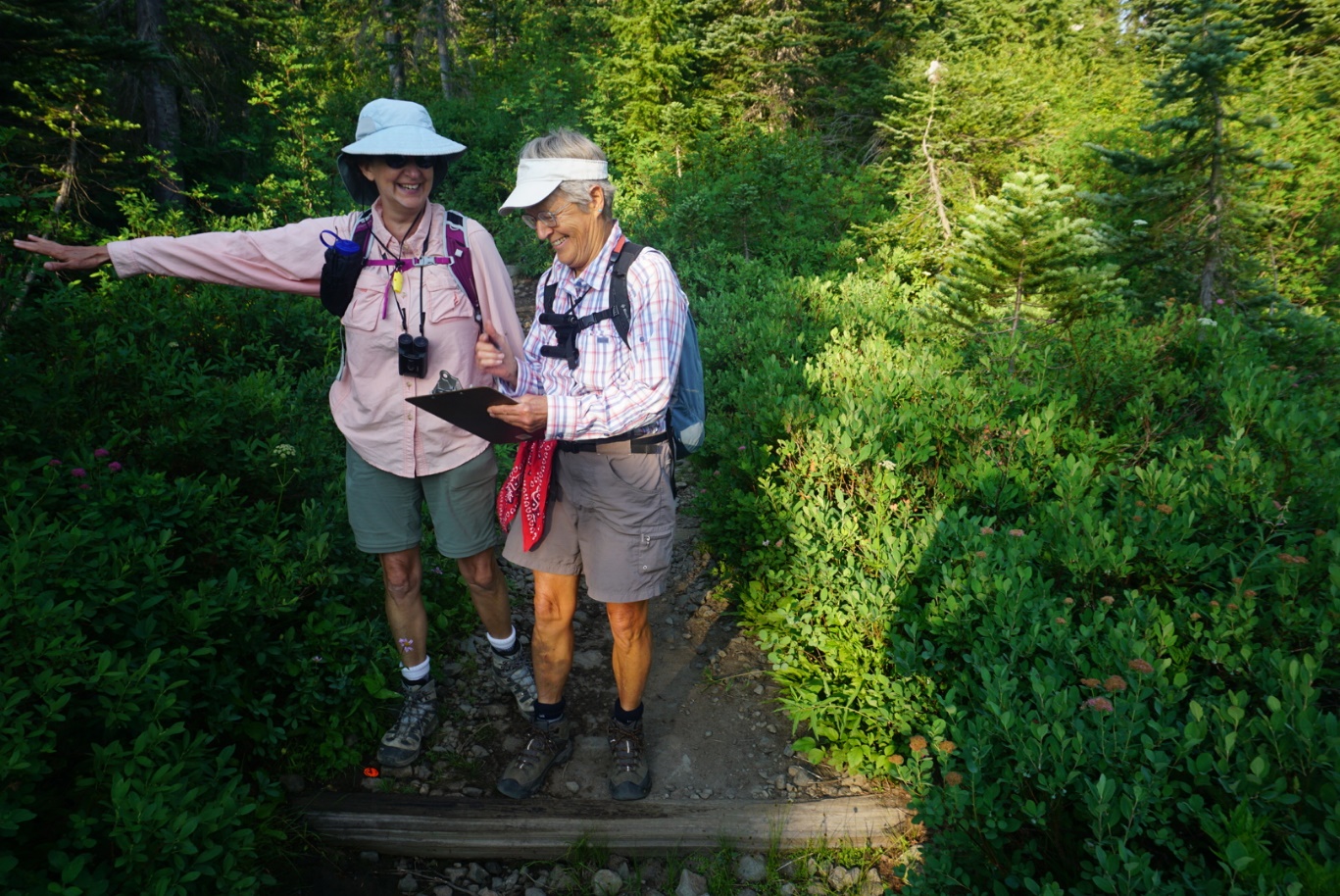 II. MeadoWatch: Before your hike
Camping: 
NPS offers 2 nights camping! (Longmire, White River)
We need 2 weeks notice (3-4 step chain of communication through spotty or difficult to get to internet); if not, we will do our best 
Will likely get a confirmation from NPS (less likely White River)
Email us (dates, how many people, tents)
Volunteer campground: all in party should collect data (groups of <4 = optimal); you may need to share a site.
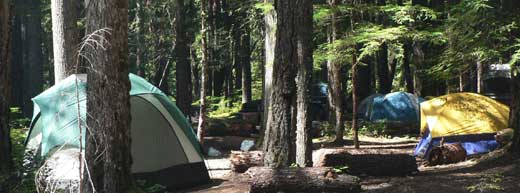 [Speaker Notes: Two nights camping
Need 2 weeks notice to organize
For volunteer / volunteer activities only

MENTION TEMPLATE REQUEST ONLINE]
II. MeadoWatch: Where
Show your entrance letter at the gatehouse


Start at:

   - Reflection   
      Lakes

   - White River 
      Campground (Glacier Basin)

Camp at:

   - Longmire

   - White River 
      Campground
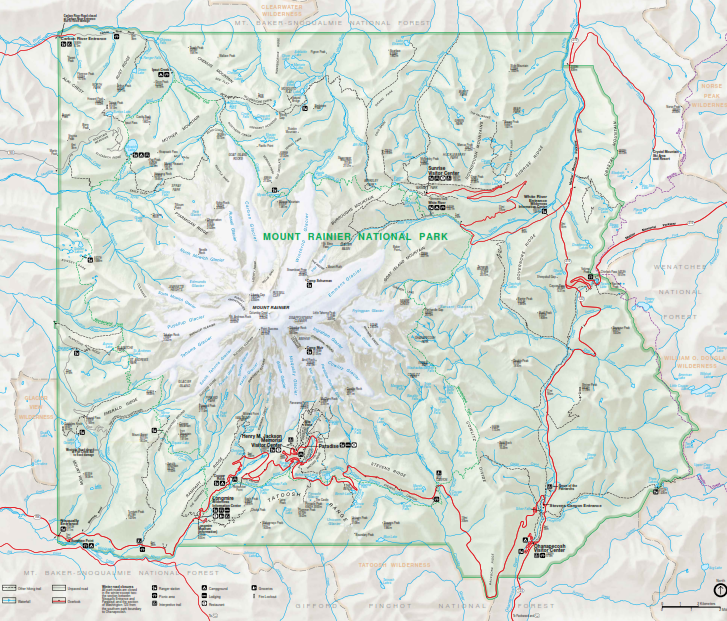 White River Entrance
White River Campground
New: Naches Peak
(we’ll get back to that)
Nisqually Entrance
Reflection Lakes
Longmire Volunteer Campground
[Speaker Notes: - Show entry letter to gatehouse (free entry)
- Park at Reflection Lakes / White River Campground (RL, GB)
- Camp at Longmire, White River (RL, GL)]
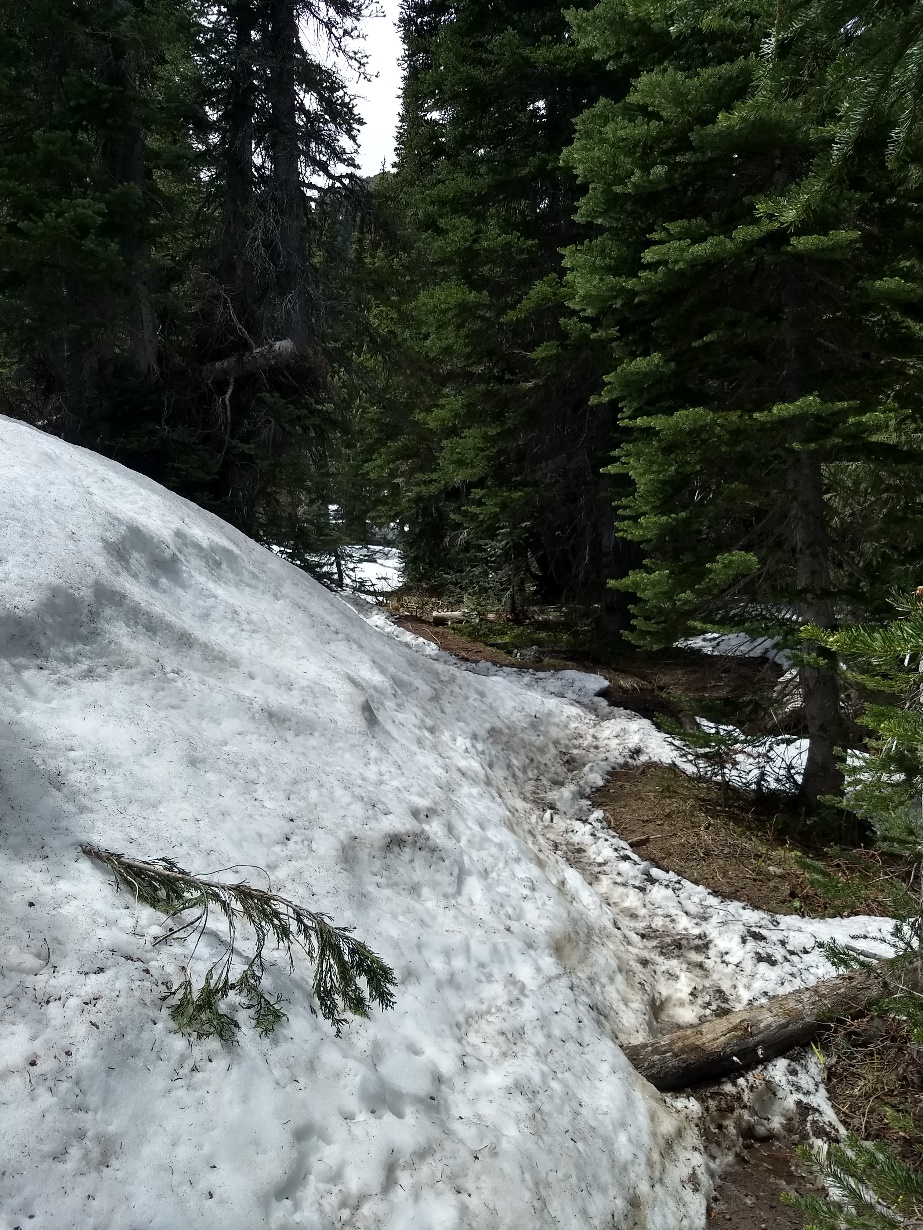 June 20 – GB trail beyond plot 10
Today: 3-4 inches snow at Paradise
II. MeadoWatch: Where
Reflection Lakes
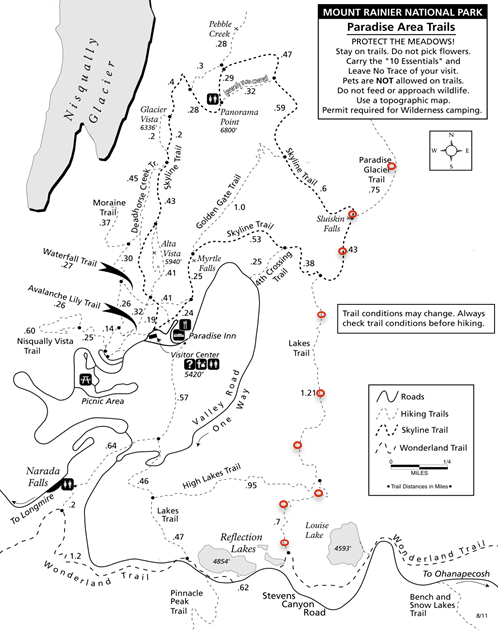 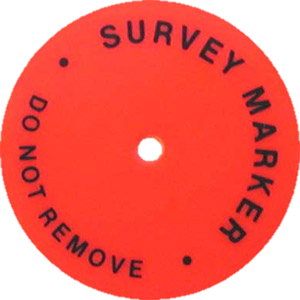 11 Plots
Glacier Basin
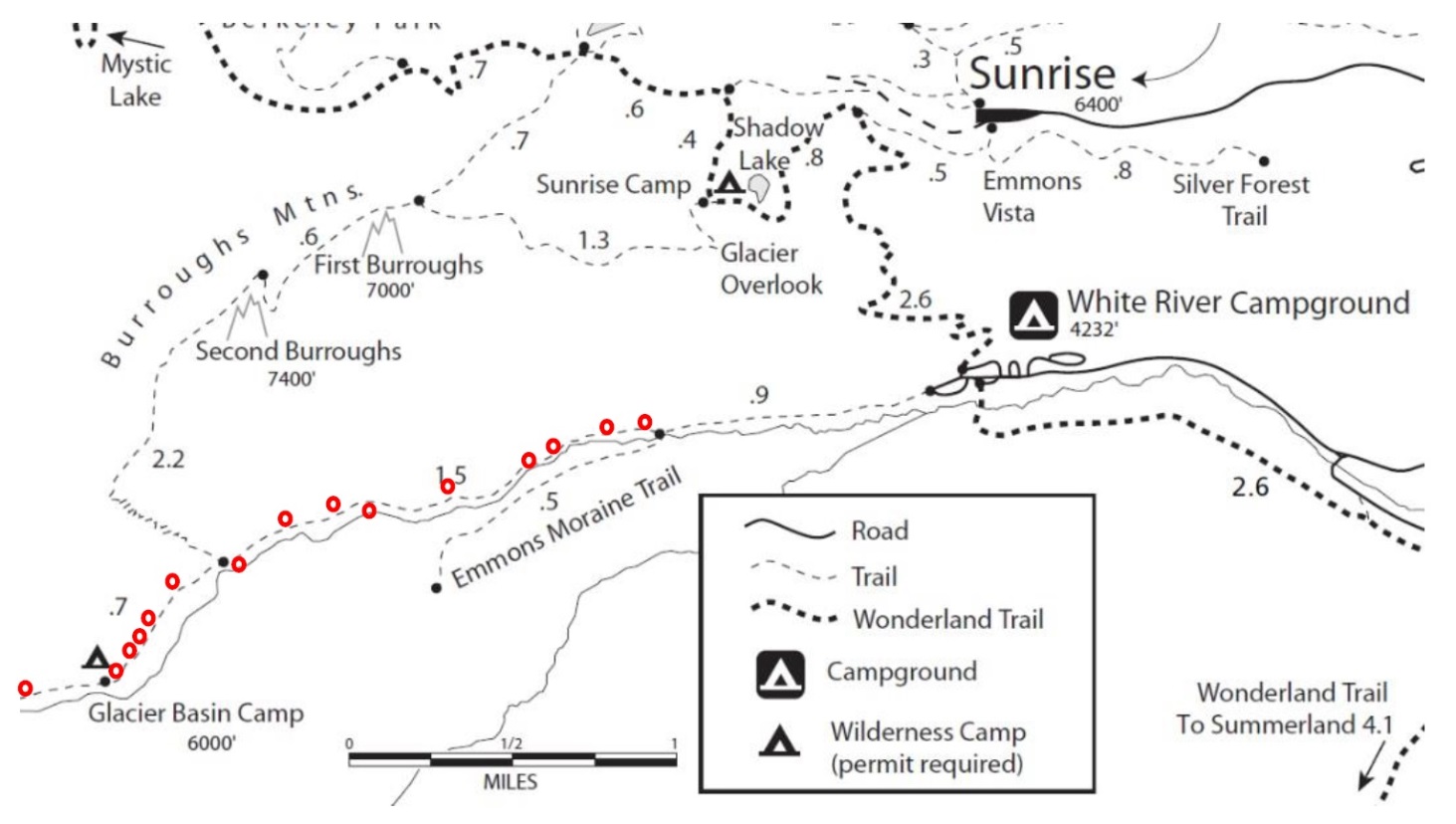 17 Plots
Park Here
Park Here
[Speaker Notes: - Reflection Lakes: Lakes Trail, Skyline Trail to Paradise Glacier Trail – 11 sites (new)
Glacier Basin: Glacier Basin Trail 15 sites
Markers at sites, but not always! 
Covered by snow (early in season)
Disappear throughout the season
You should be able to find w /o markers (pictures)]
II. MeadoWatch: What
What is the survey area / plot?
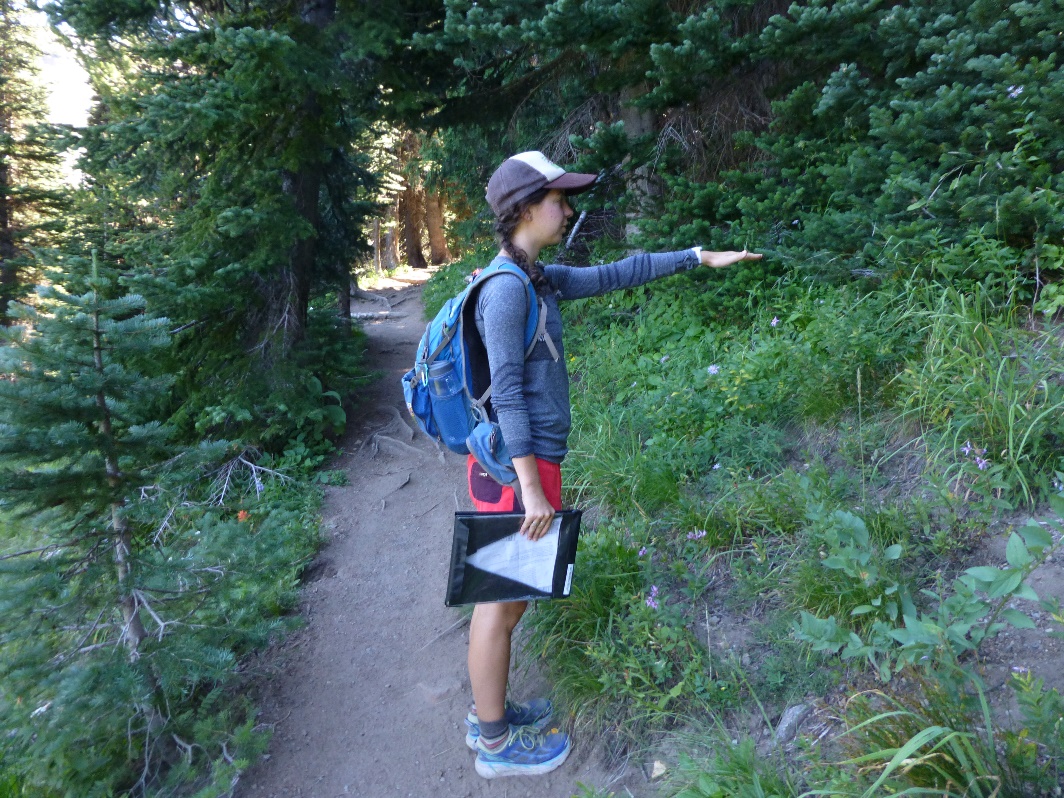 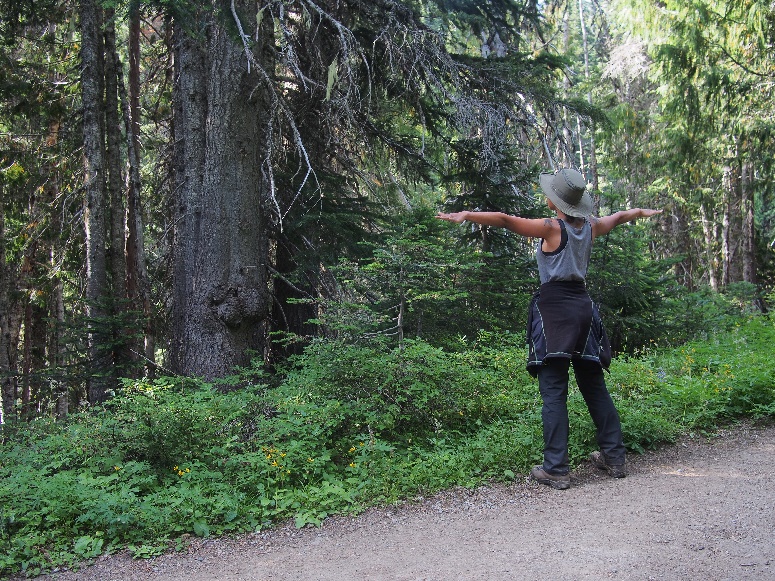 Survey area: full ‘wingspan’ by one arms length
[Speaker Notes: Put survey marker between your toes (on trail! Never leave trail).
Stretch your hands, this is the length of your survey plot. 
Reach one arm straight out, this is the depth of your plot. 
Everyone has different arm lengths, approximate (can allow plants on edges ‘in’ if you are on the shorter side)]
II. MeadoWatch: What
Plant species monitored
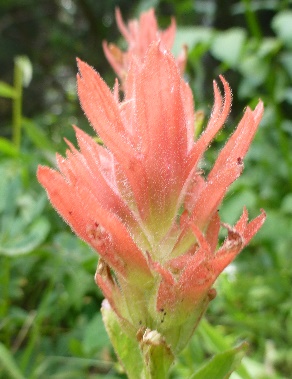 Diverse: family, pollinators, phenology.
Relatively common (i.e. easy to find sample sites)
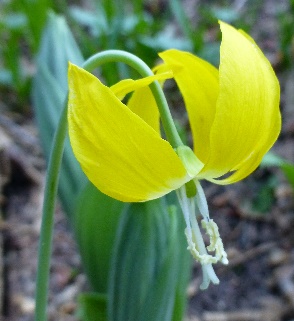 Not too many ‘look alikes’
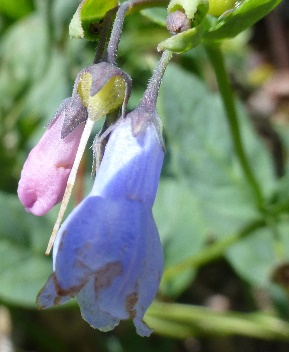 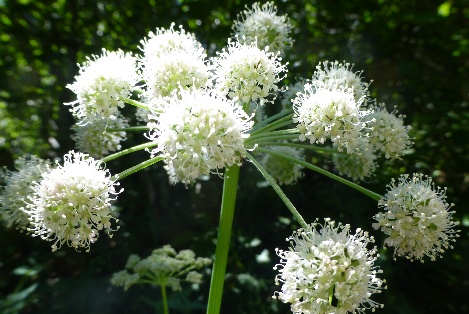 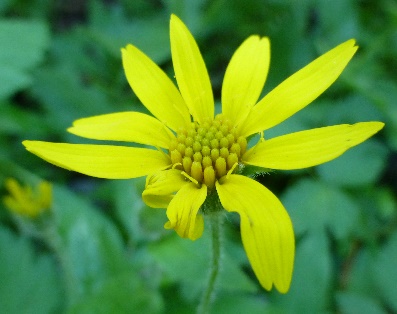 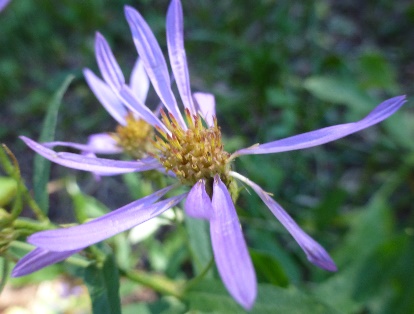 [Speaker Notes: - Have 16 focal species now; 10 per hike
- Chosen b/c diverse in characteristics, common, identifiable]
II. MeadoWatch: What
Plant Reproduction – from flower to seed
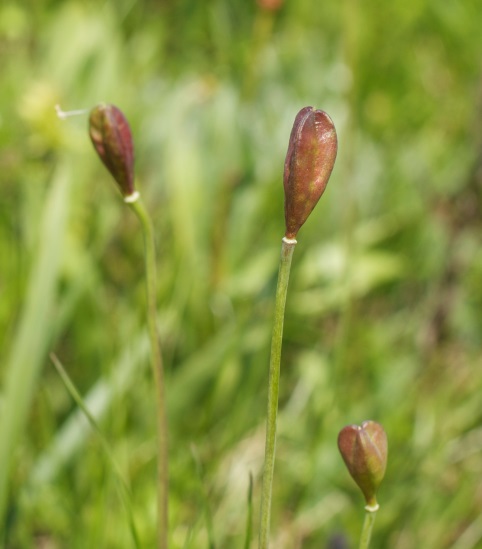 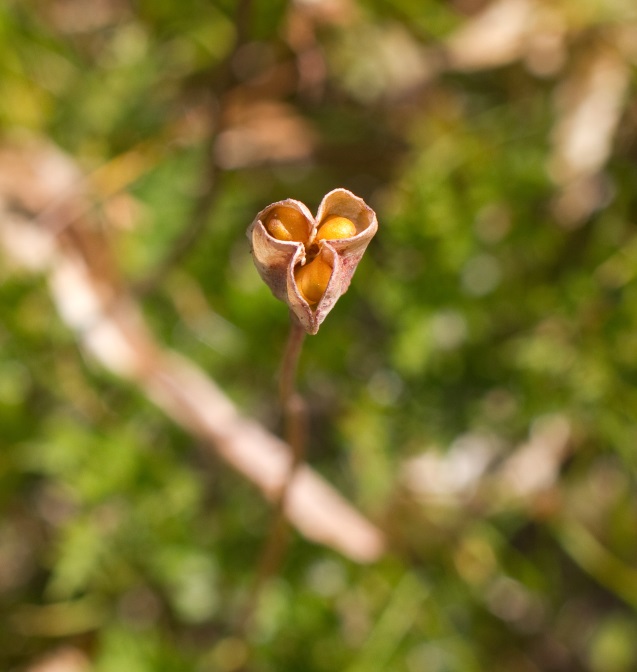 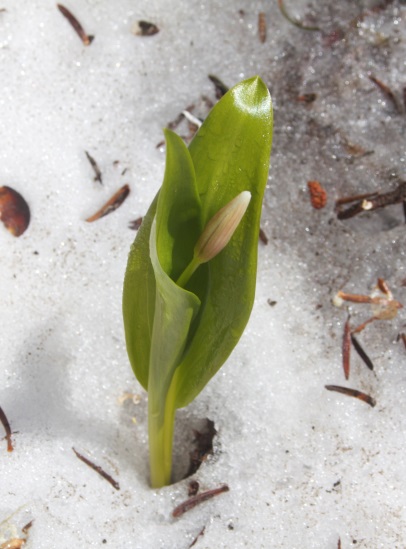 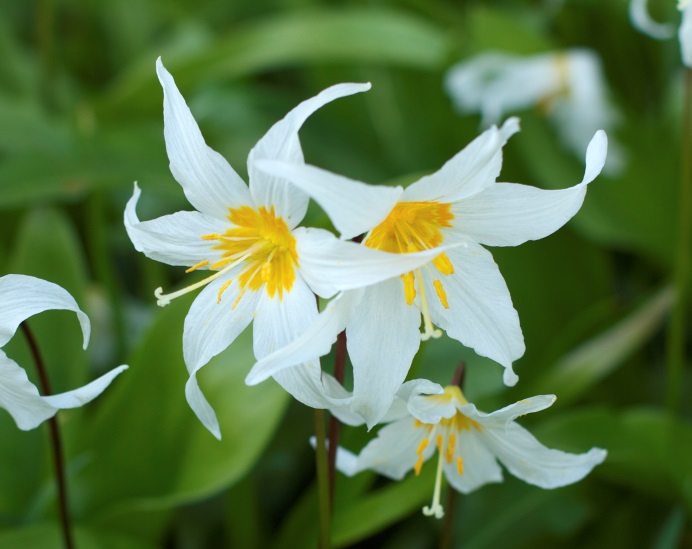 Bud       ->             Flower               ->         Fruit          ->         Seed
[Speaker Notes: Briefly describe each phenophase
Plant reproduction is a continuum – but we break it into 4 stages: do your best (go with your first / gut feeling)]
II. MeadoWatch: What else
Is the plot covered by snow? (Y – ½ - N)
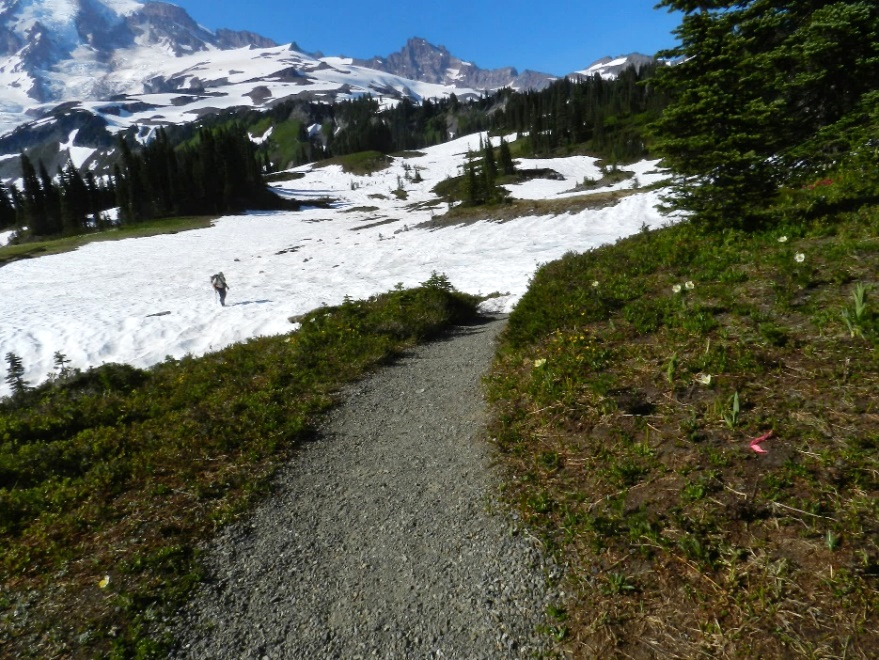 Note – if you see flagging, it’s our microclimate sensor!
Photo by Carol Miltimore
July 18, 2018
Plot 8, Reflection Lakes
II. MeadoWatch: What else
Any signs of herbivory on reproductive stalks of focal species? (Y, N, leave blank)
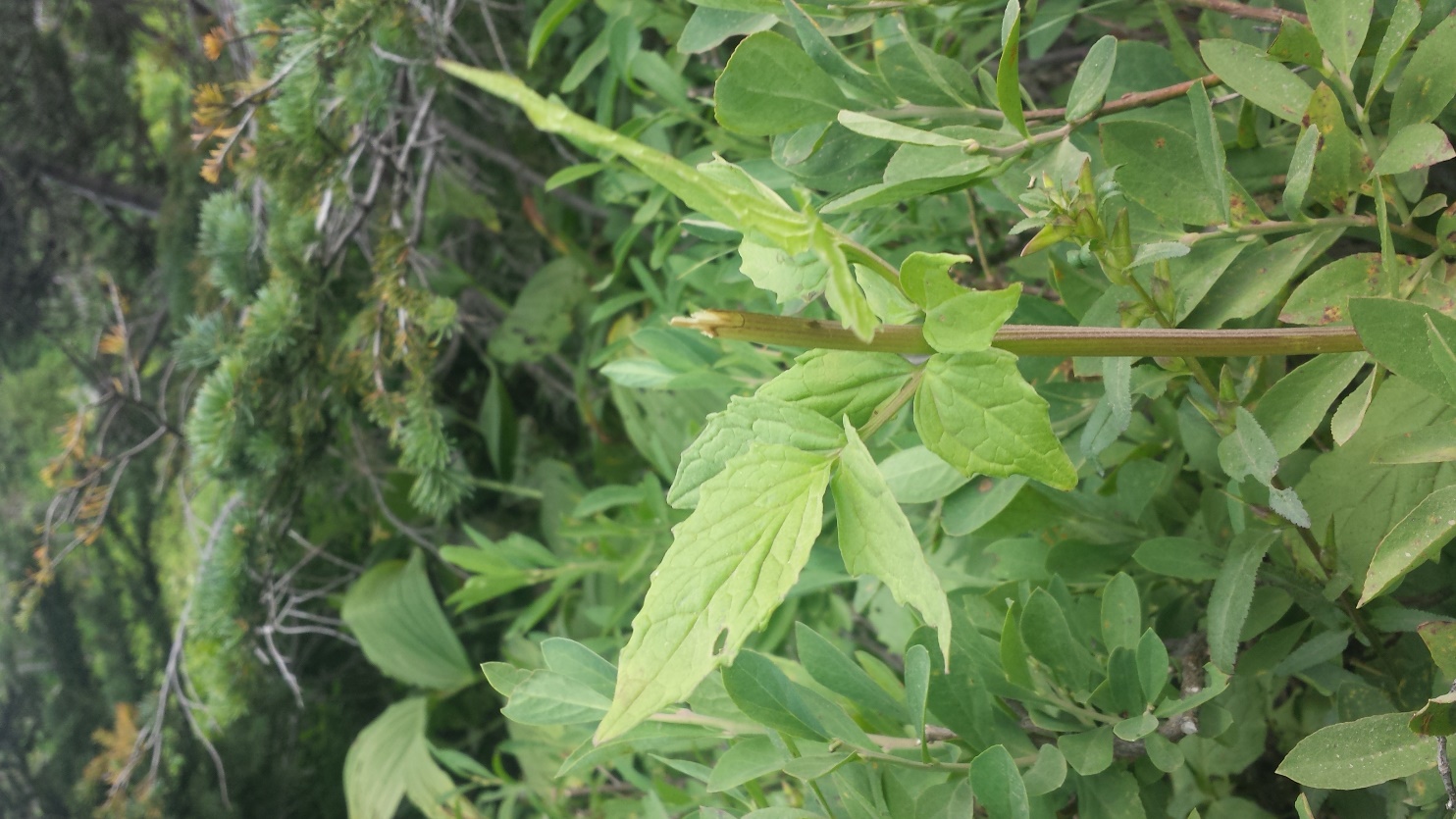 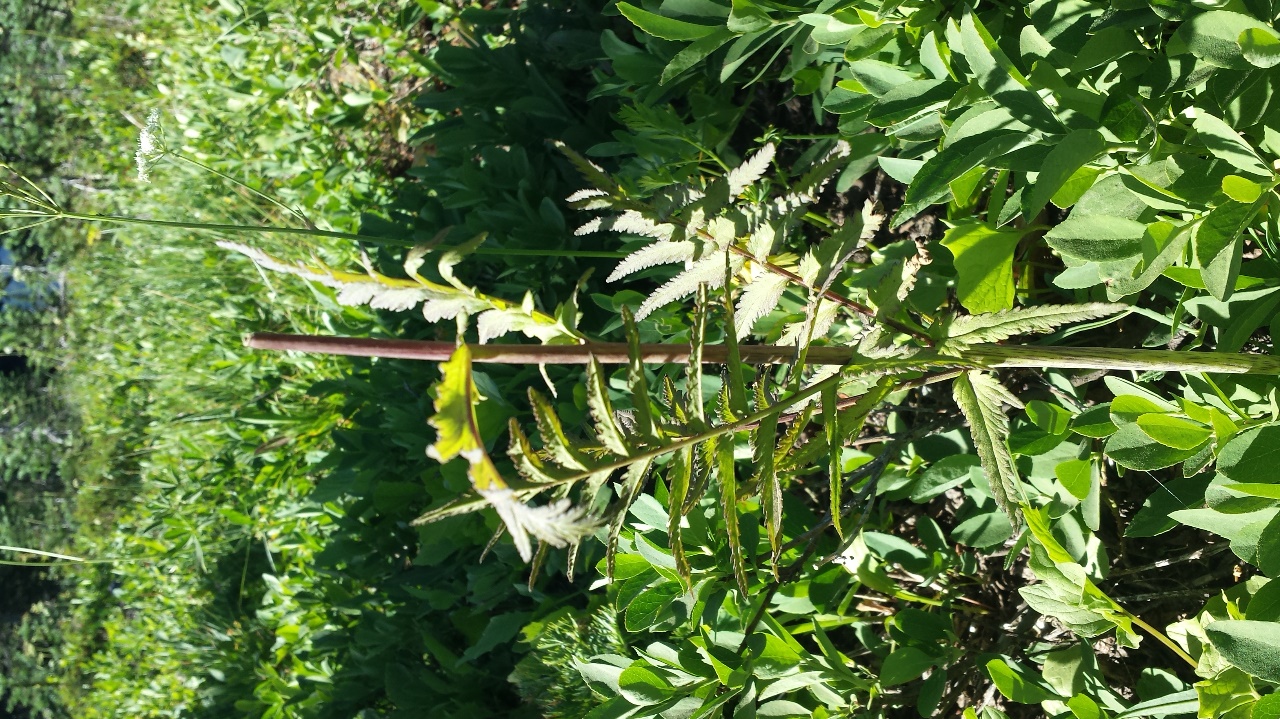 II. MeadoWatch: How
Pamphlet: plot directions, species & phenophase id, data collection hints and tips, other information
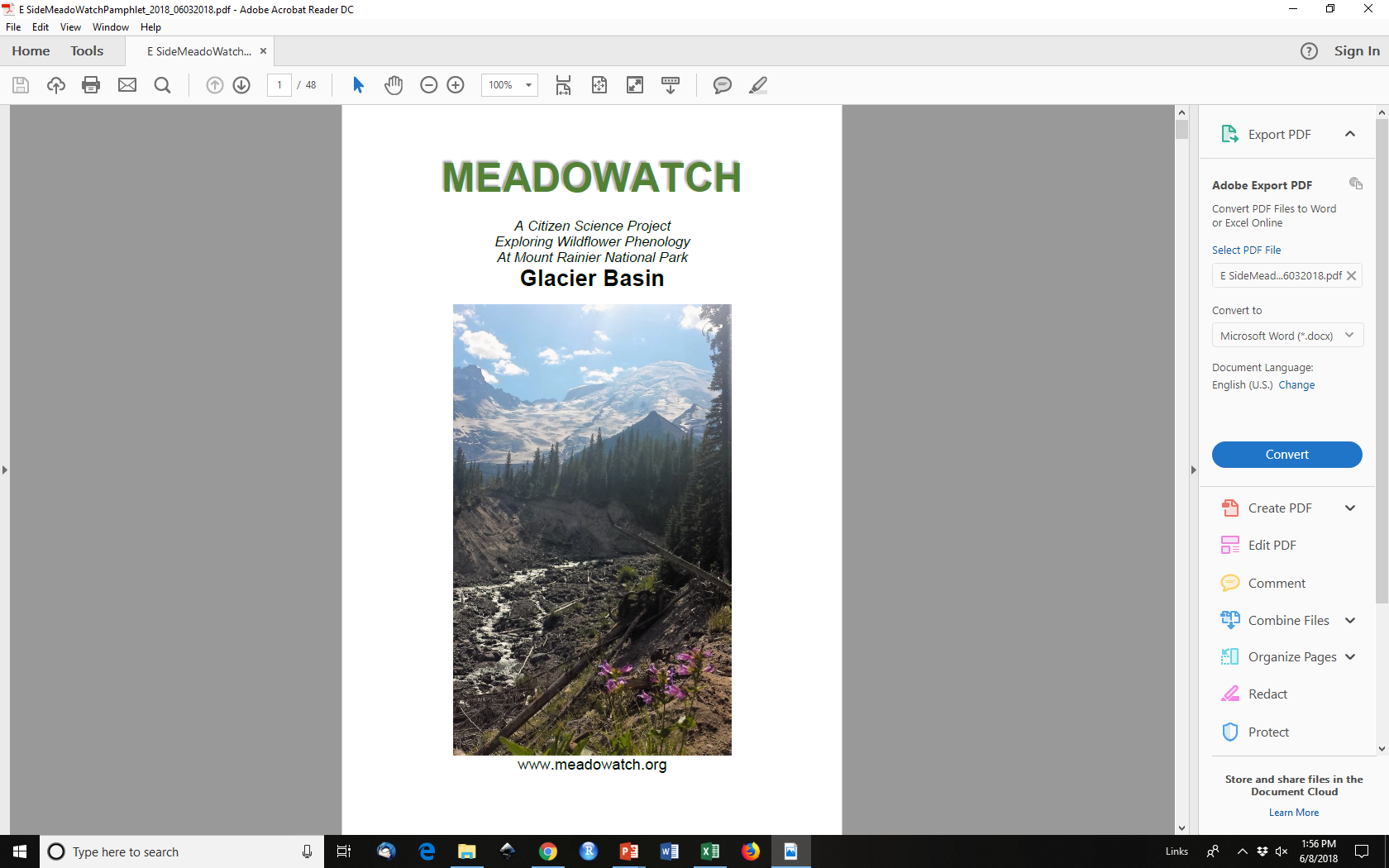 Datasheet: tells you which species occur in each plot (to the best of our knowledge)
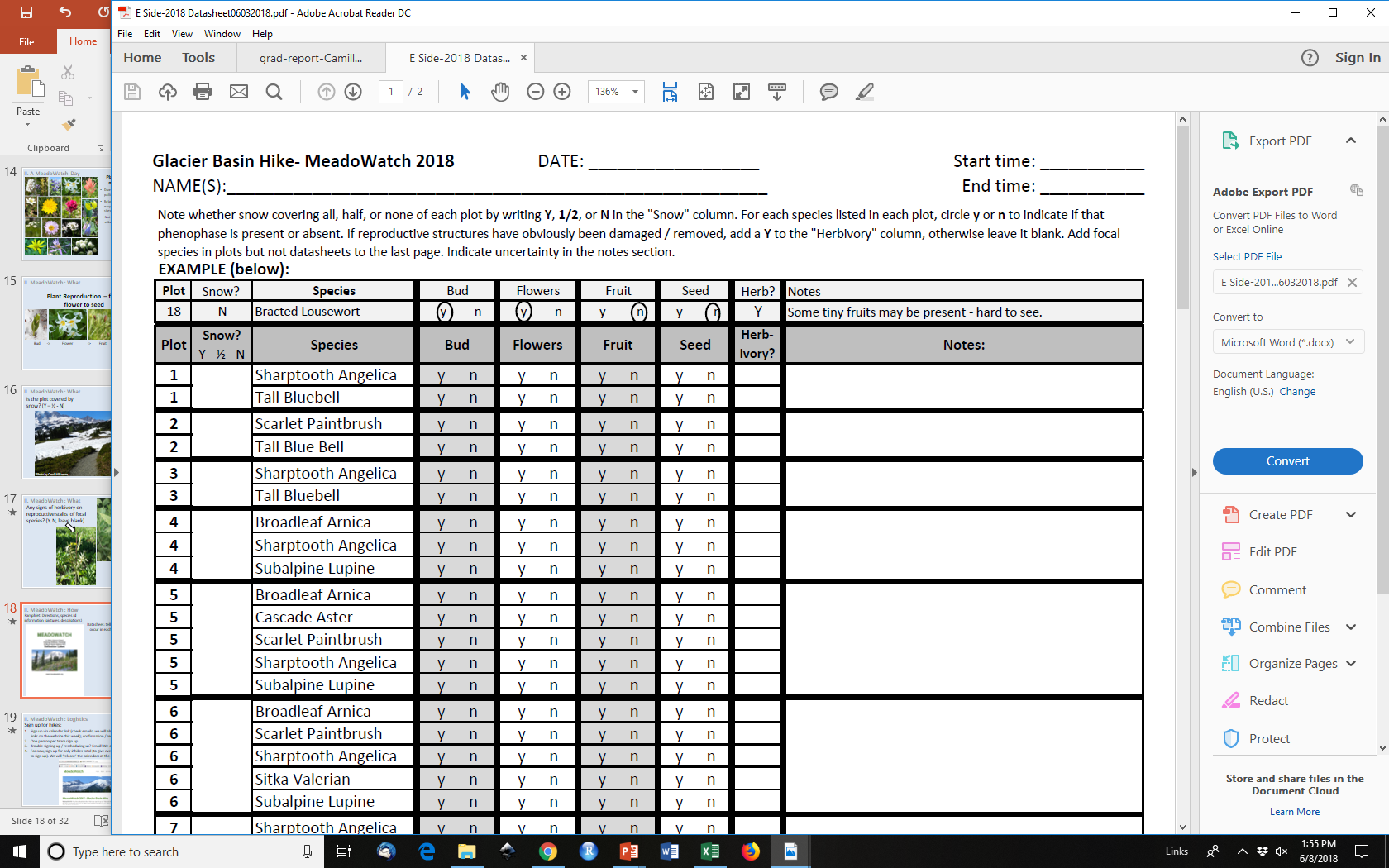 [Speaker Notes: Datasheet tells you which species to look for in the plots
We will practice data entry at end of presentation]
II. MeadoWatch: How
Return data: 
Brown metal MeadoWatch boxes:  
Longmire, L-112 (employee lounge), behind WIC 
Glacier Basin Trailhead (Map display)
 
  OR

Mail to address provided on bottom of data sheet
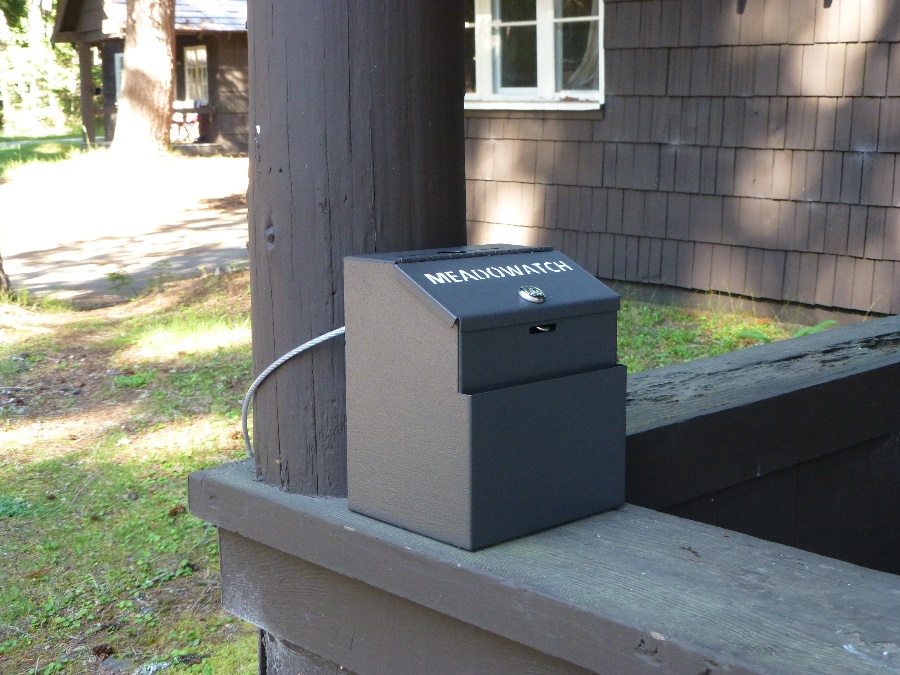 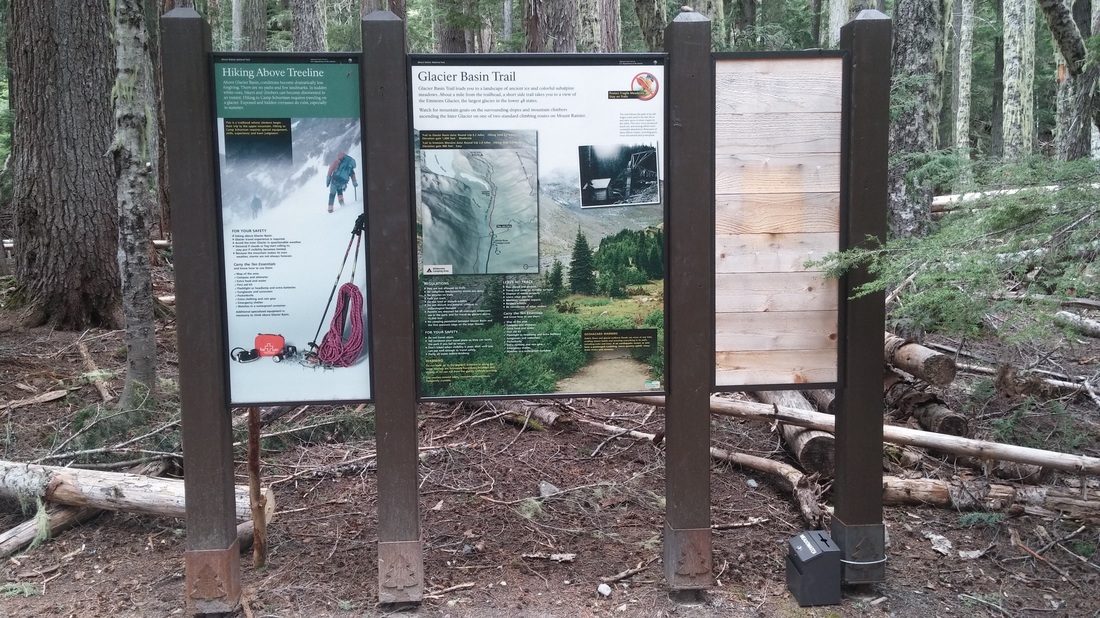 [Speaker Notes: We want your data!
Boxes are now at Longmire, Base of Glacier Basin Trail 
Or mail it to us (even if from past years!)]
II. MeadoWatch: Results
Quantifying phenological shifts: here’s how your data contribute…
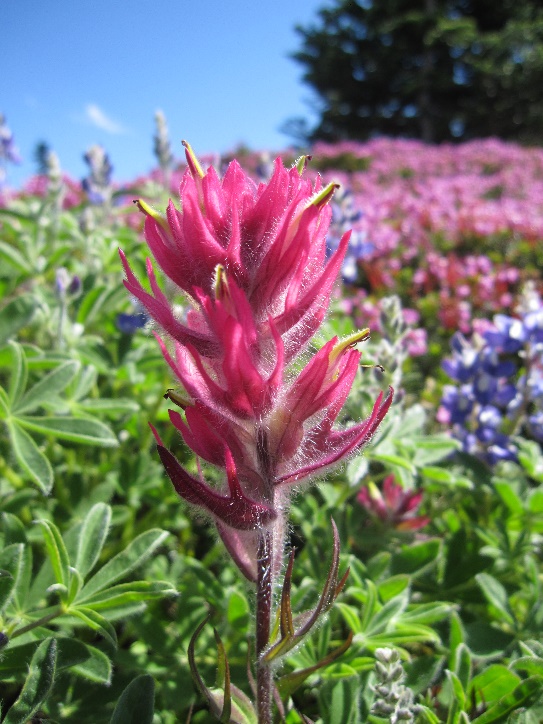 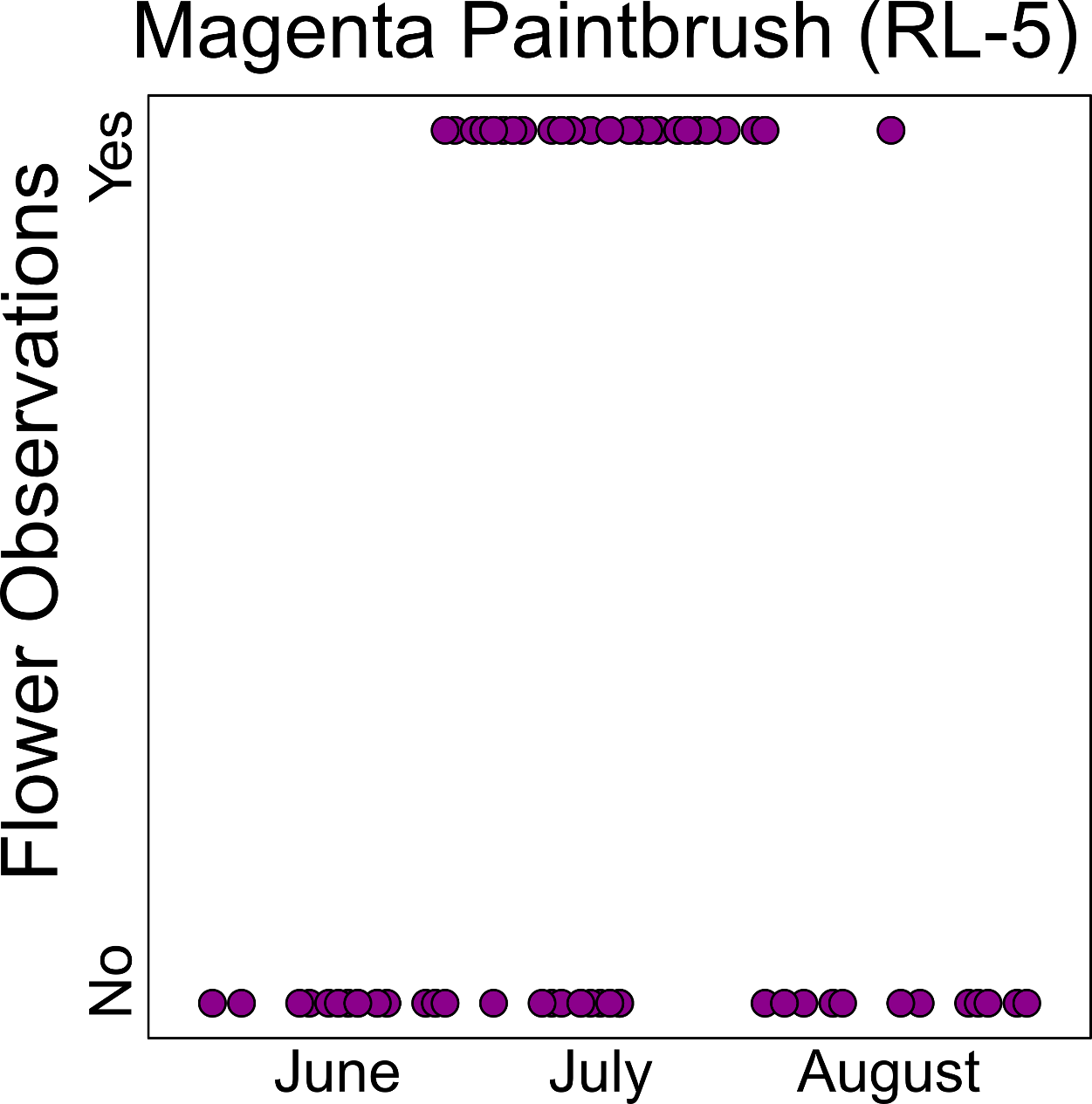 M. paintbrush
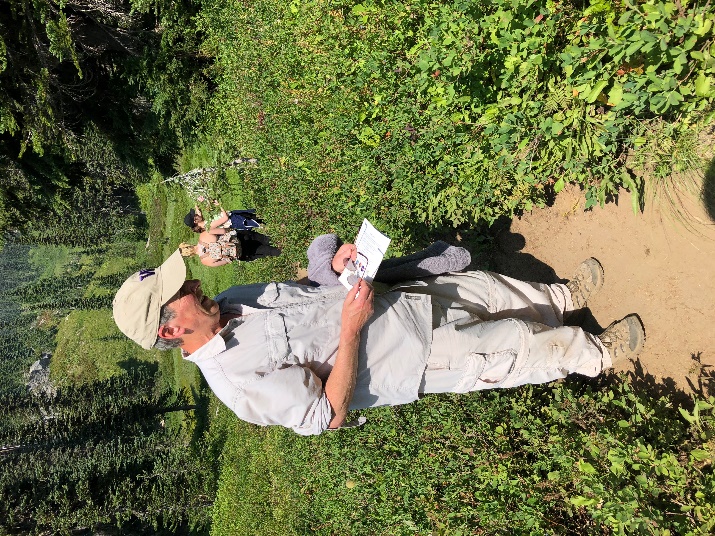 Dan Paquette
[Speaker Notes: - Here is how your data help us get there
Explain X axis, Y axis
99 observations = 99 volunteer hikes
E.g. Carol wells and Joanne Flom]
II. MeadoWatch: Results
Quantifying phenological shifts: here’s how your data contribute…
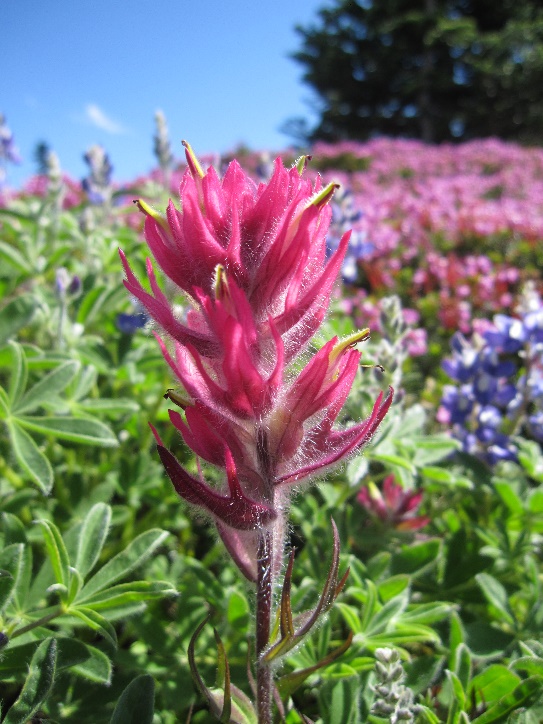 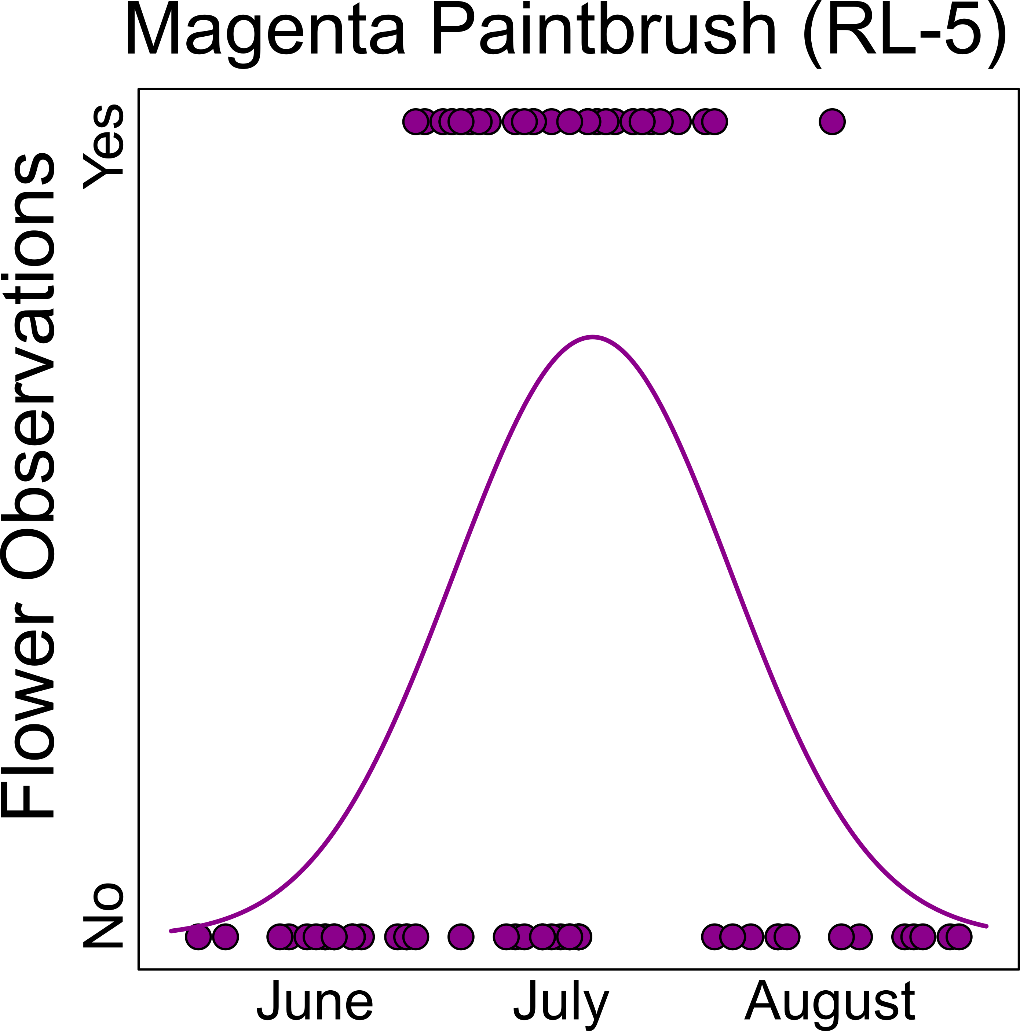 M. paintbrush
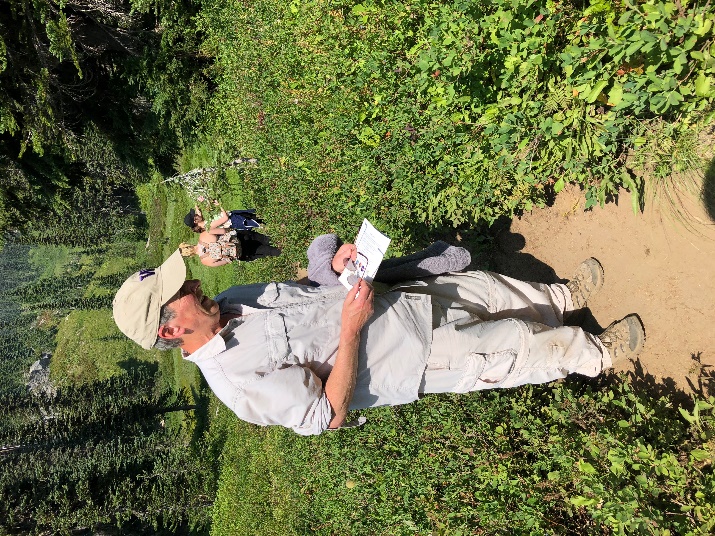 July 12, 2018
Dan Paquette
[Speaker Notes: - Here is how your data help us get there
Explain X axis, Y axis
99 observations = 99 volunteer hikes
E.g. Carol wells and Joanne Flom]
II. MeadoWatch: Results
Quantifying phenological shifts: here’s how your data contribute…
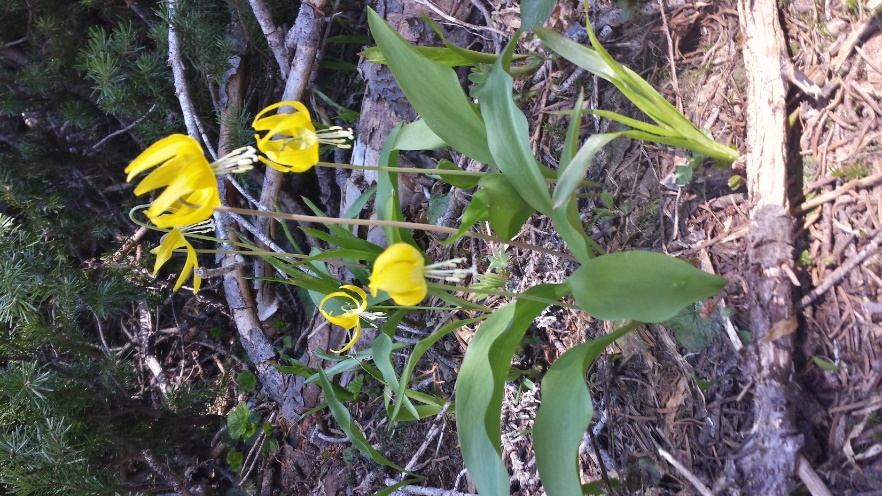 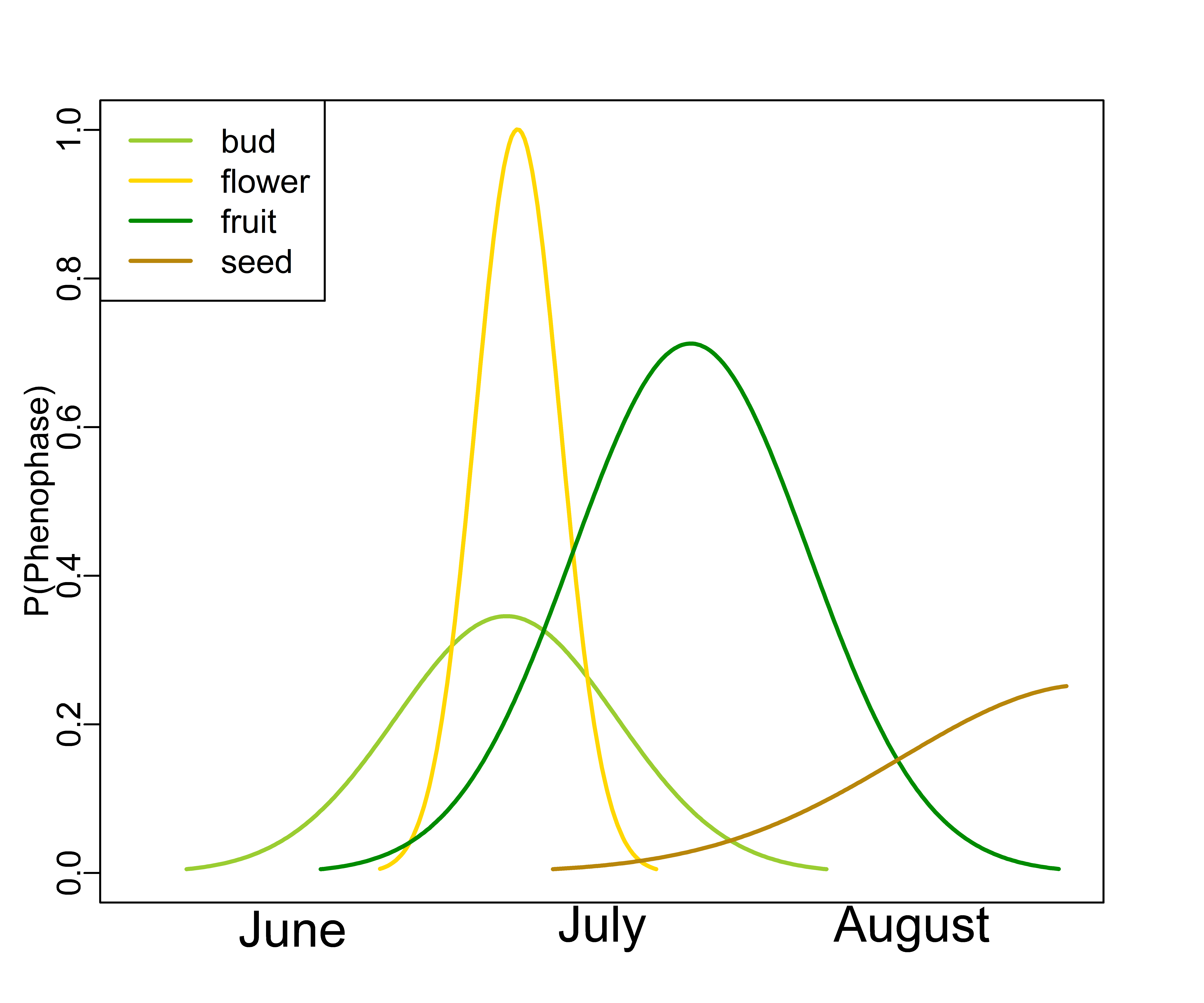 Glacier Basin Plot 10 (2017)
Glacier Lily
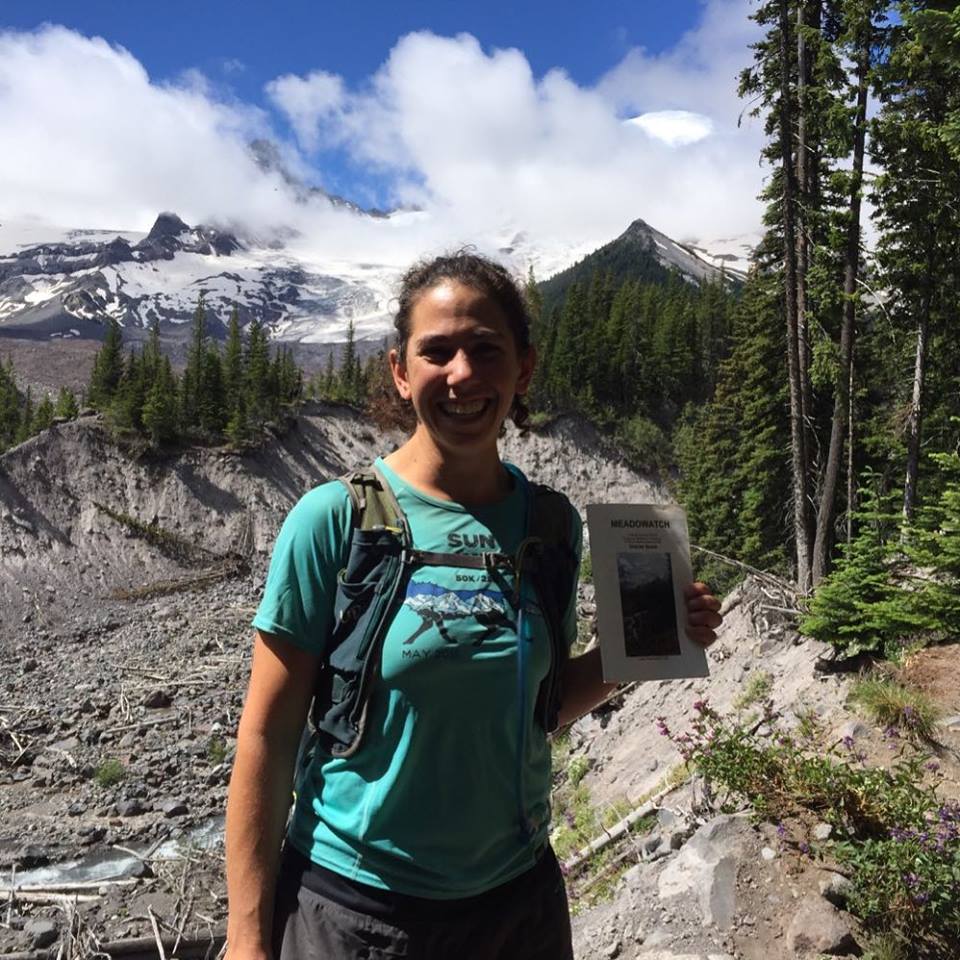 Rachel Brown
June 25, 2018
Is there a link between phenology and climate?
[Speaker Notes: - Here is how your data help us get there
Explain X axis, Y axis
99 observations = 99 volunteer hikes
E.g. Carol wells and Joanne Flom]
II. MeadoWatch: Results
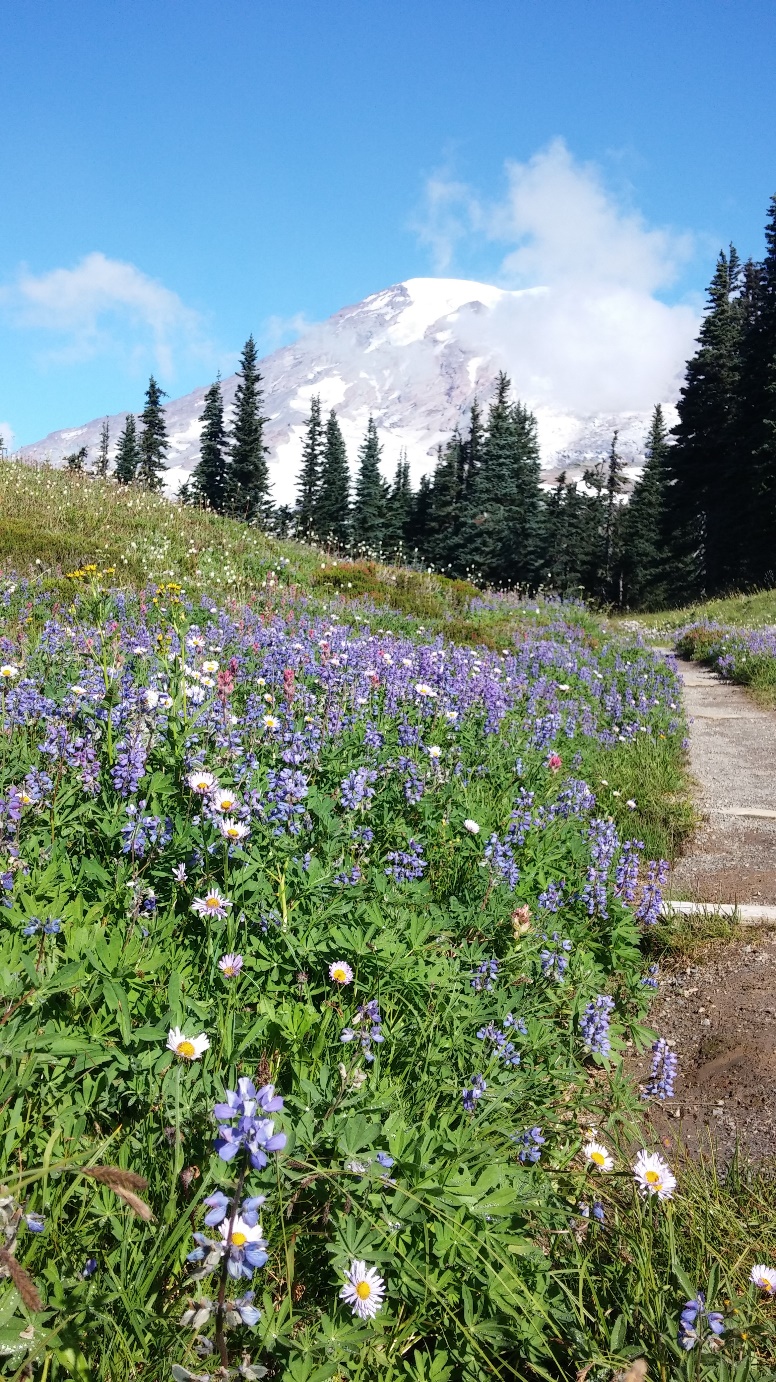 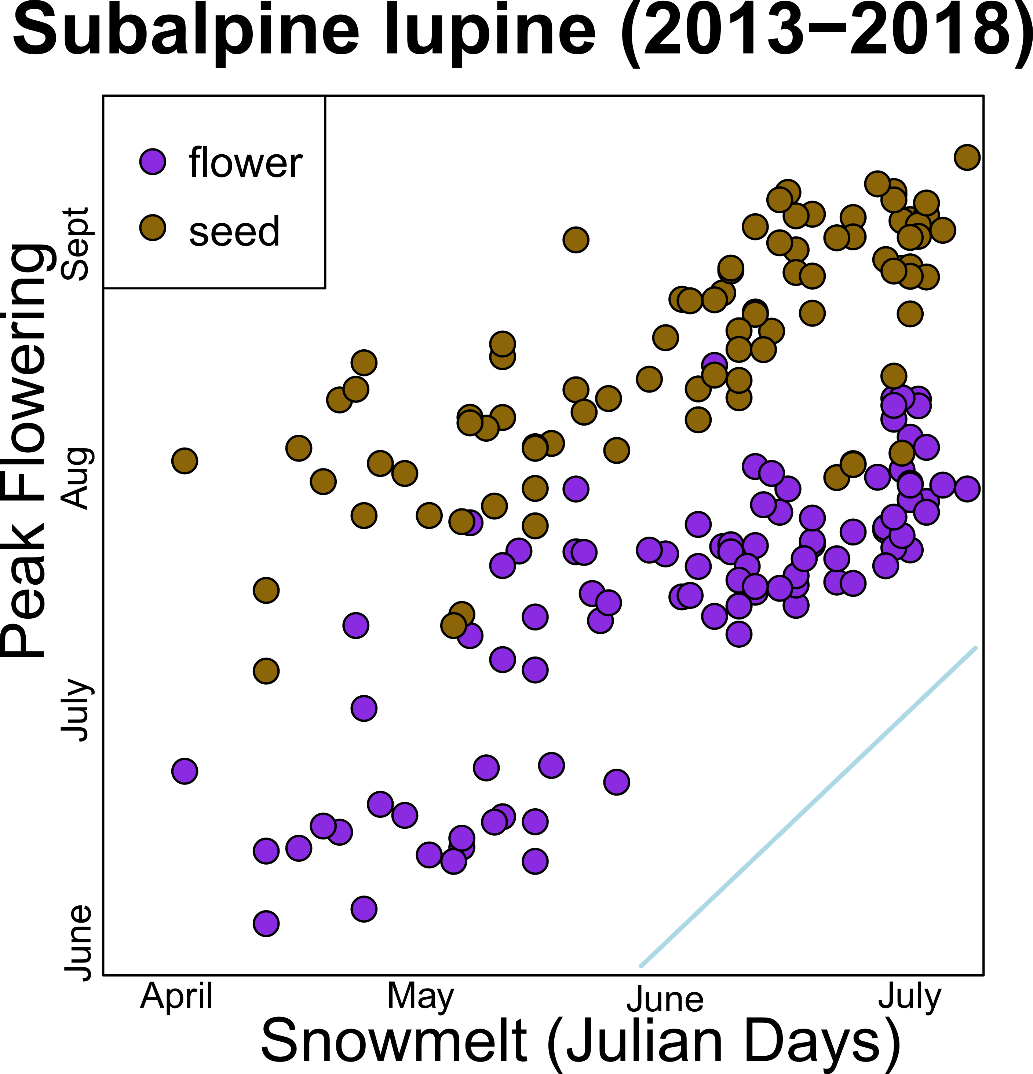 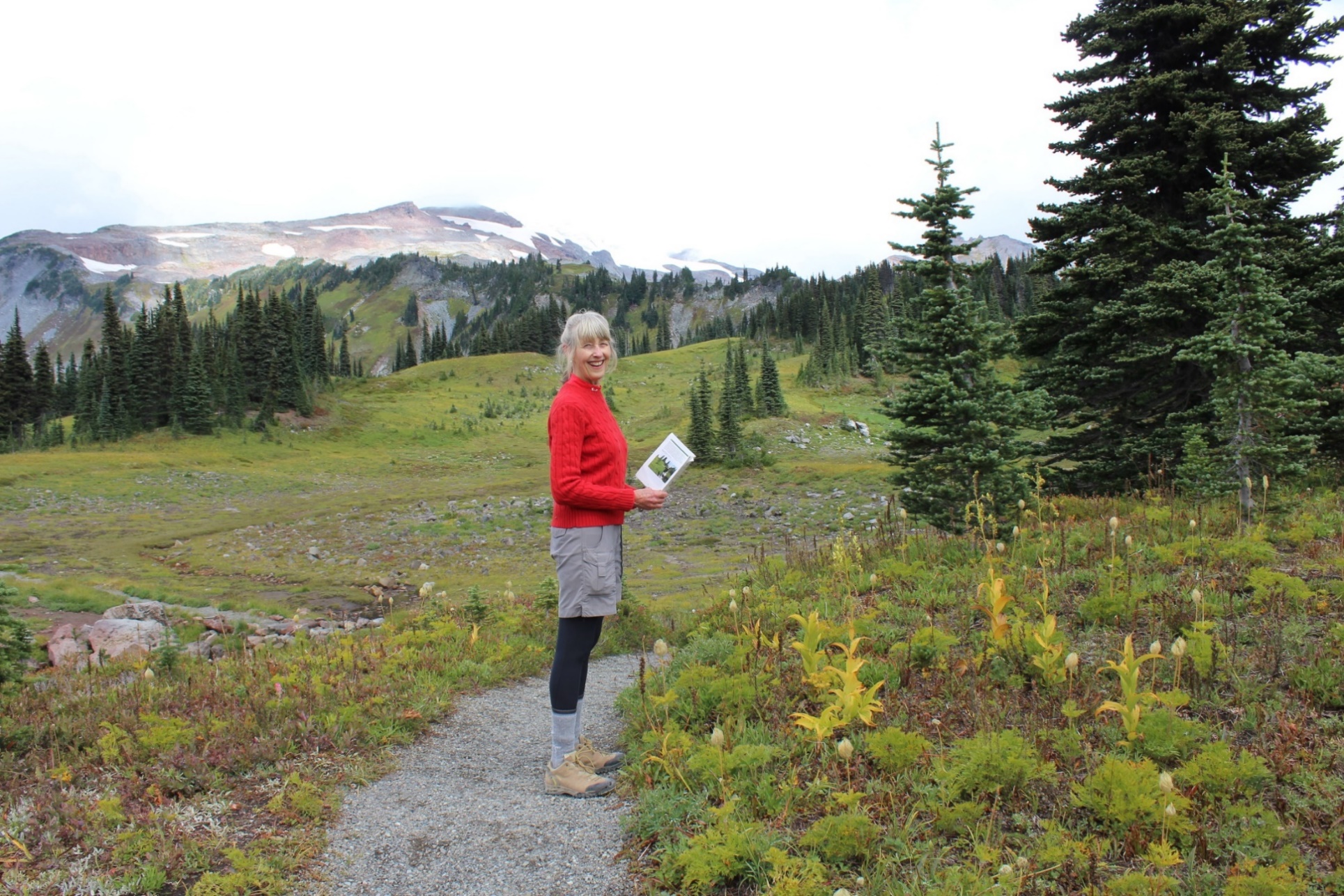 Mary Marsh
Earlier snowmelt, earlier reproduction
II. MeadoWatch: Results
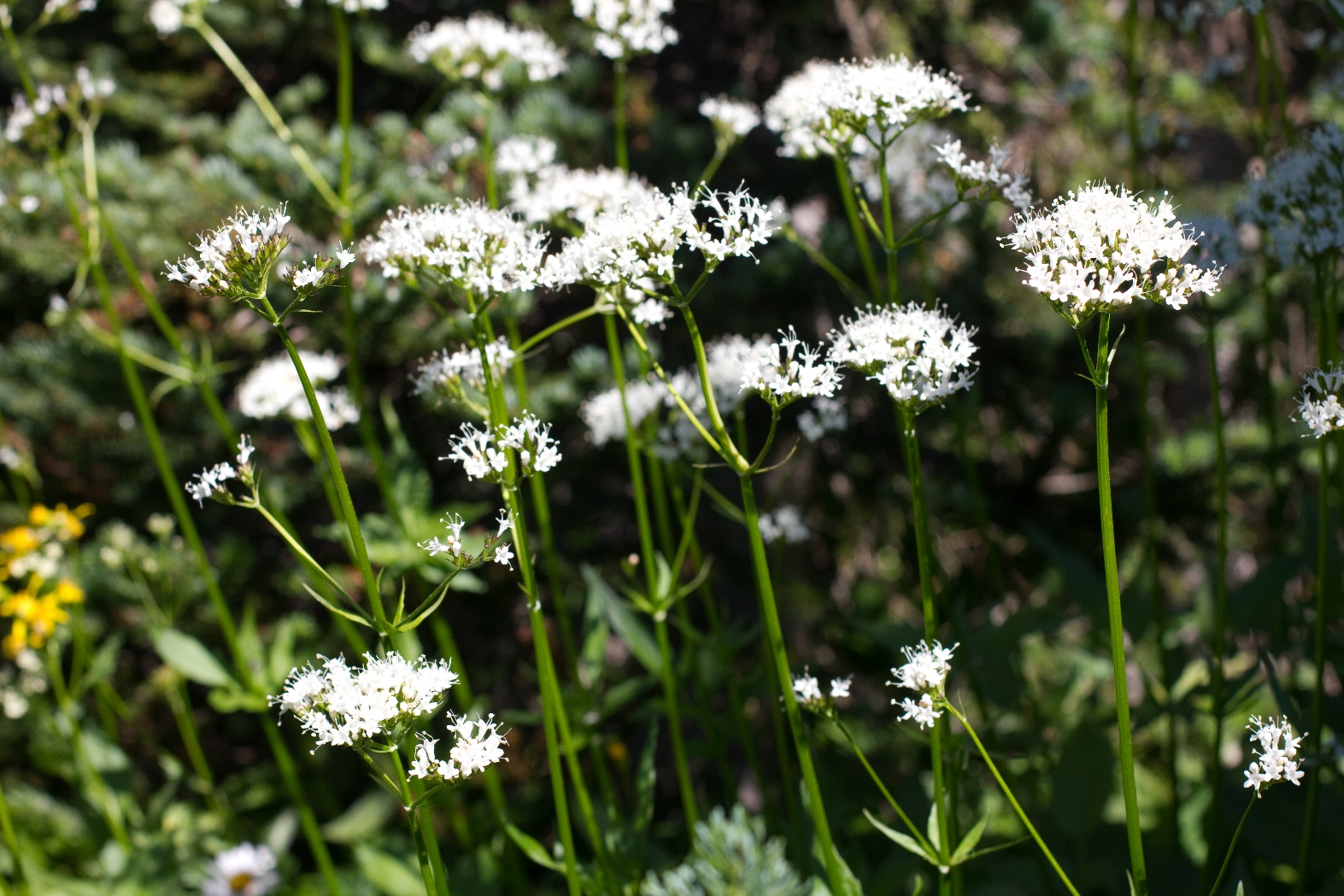 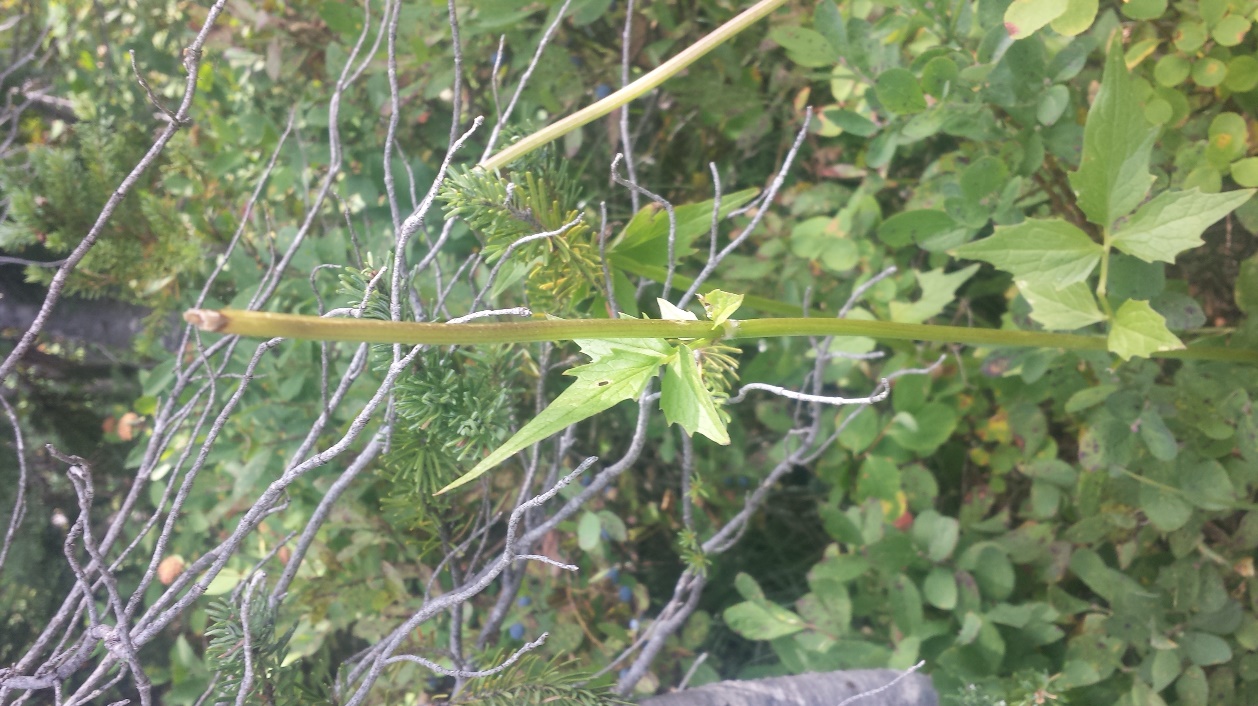 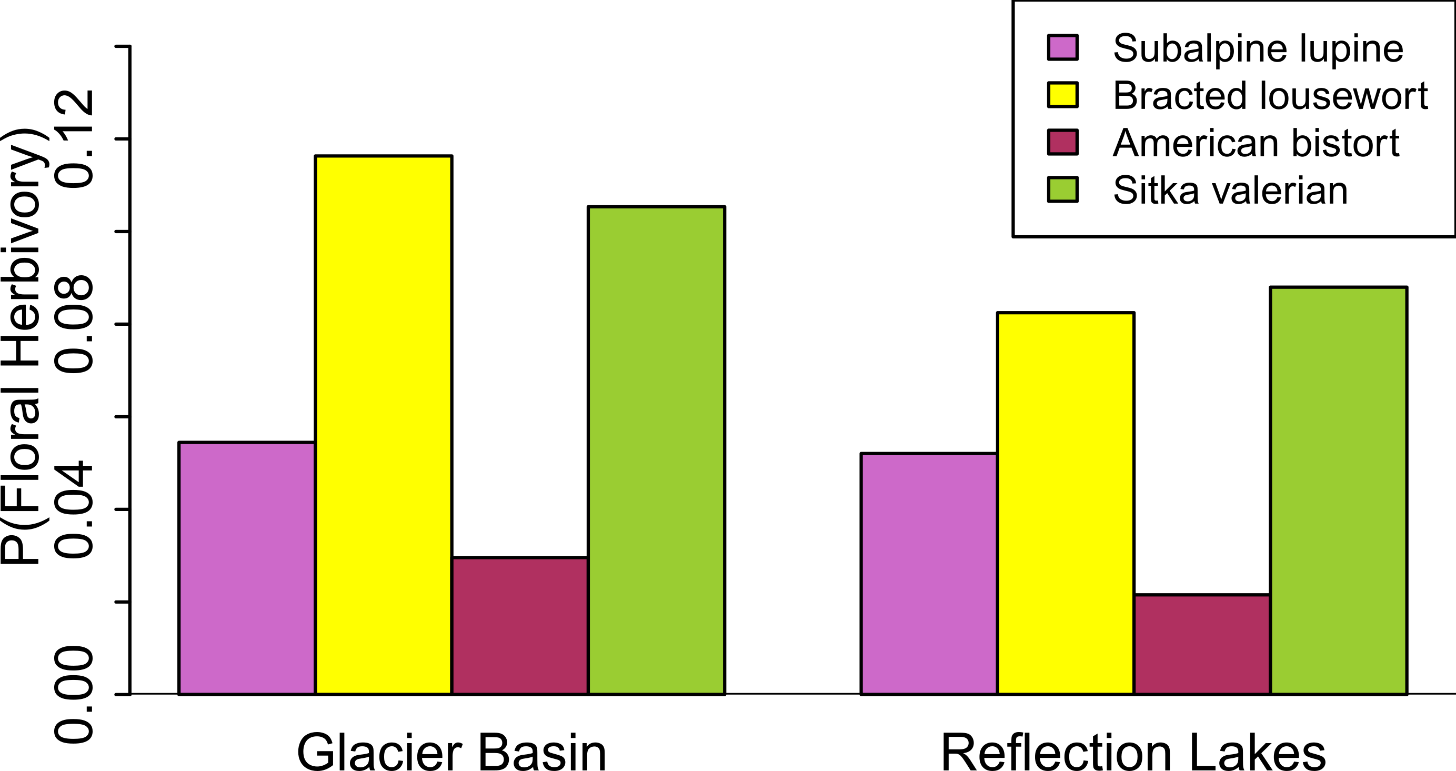 A few species experience a lot of floral herbivory!
II. MeadoWatch: Results
*
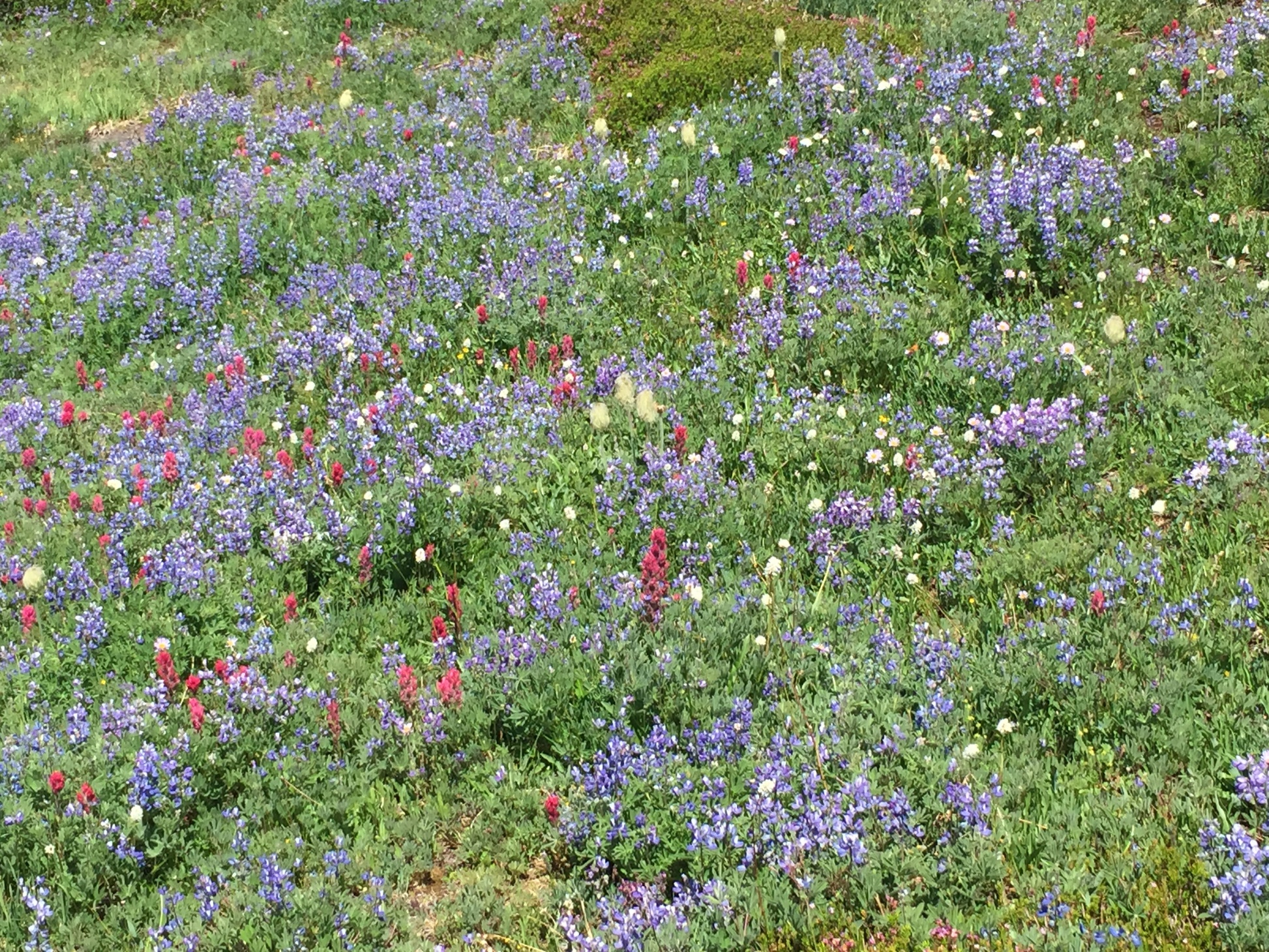 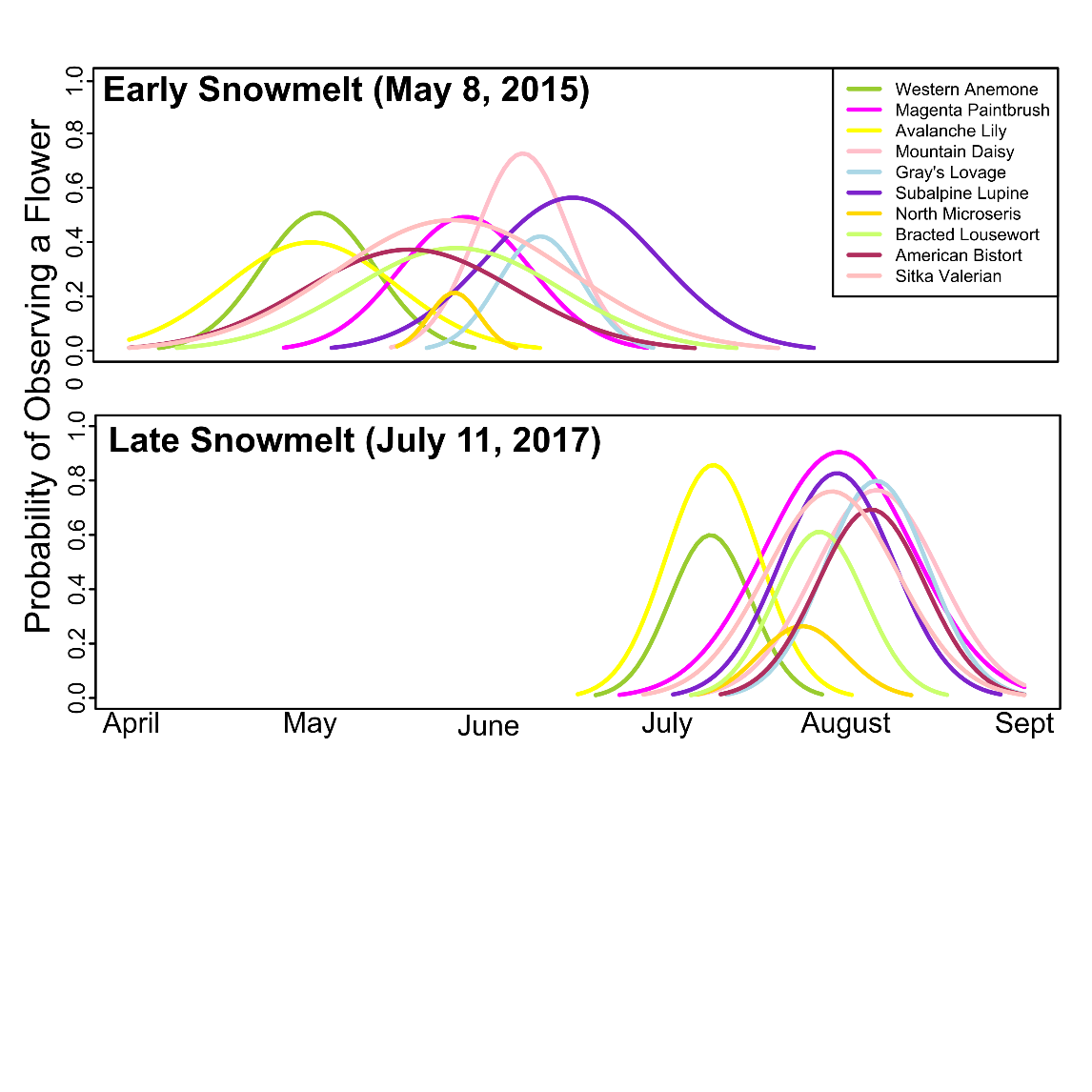 Earlier snowmelt = earlier, longer flowering… Implications for the wildflower season?
Photo by Mary Taylor Goforth
PLEASE TAKE A SHORT BREAK!
(before we learn species & practice data entry)
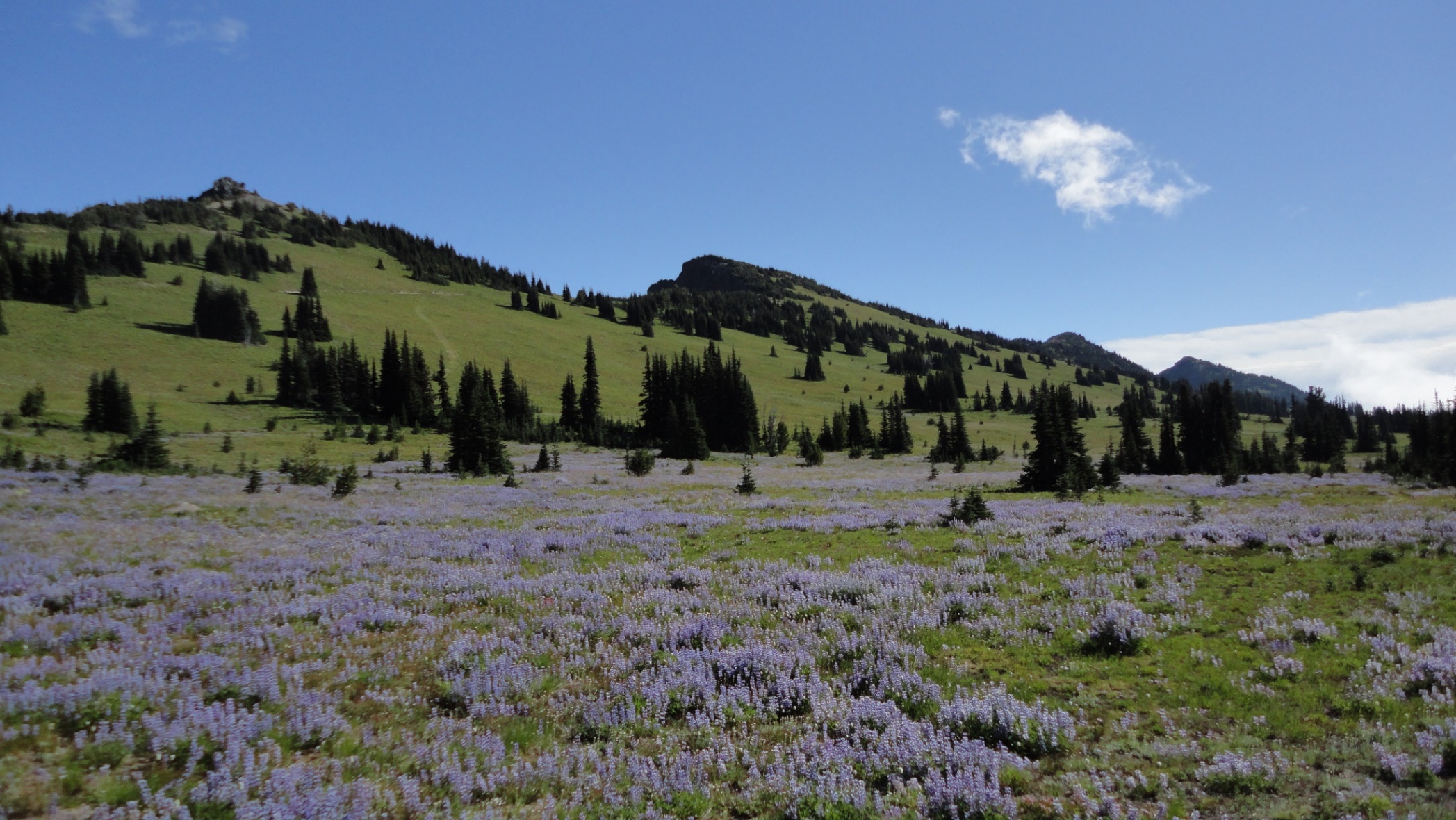 Complete both volunteer forms (front and back); sign them, give them to us.
NPS forms: front page - fill in box 1-19 (front page); back page – fill in box 26-32 (if applicable), SIGN box 34
UW forms: fill in name, address, email and phone (top of form), sign (bottom of form)
If you plan to hike with someone NOT attending an orientation, take an extra copy of both waivers, and have them sign / send them to us B4 your 1st hike
Note – we will post waivers on our website so you can download & send
[Speaker Notes: Break will be 10 minutes only!
Fill out volunteer agreement, give back to us
Get coffee and cookies

START UP 10:30 at latest]
III. Focal Species Identification
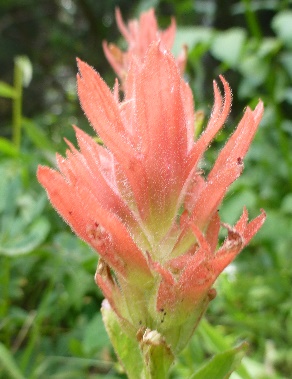 RL – Reflection Lakes
RL
GB
RL
GB
RL
Both
GB
RL
GB
GB – Glacier Basin
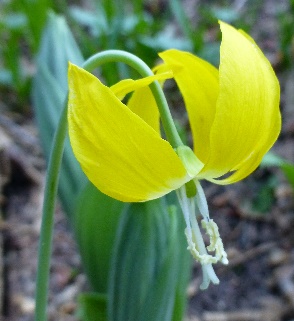 Practice “collecting data”
GB
RL
RL
RL
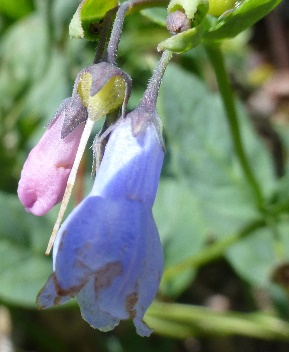 GB
RL
RL
RL
GB
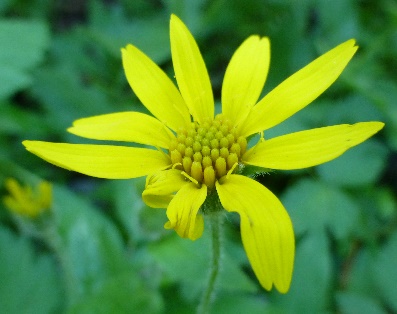 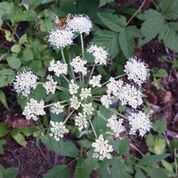 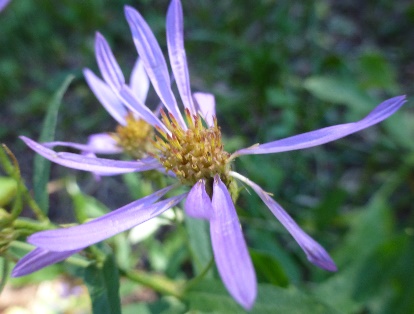 GB
GB
GB
[Speaker Notes: P1= 16 focal sp. across both trails, key will help you follow along and make notes in your pamphlet]
III. Focal Species Identification
& phenophases
Plant reproductive phenology
Pay attention to what distinguishes adjacent phenophases
Earliest stages – watch for green buds (these are still buds!); Latest stages, look for brownish, dried out fruits / capsules AND seeds (once dispersed, no longer reproducing!)
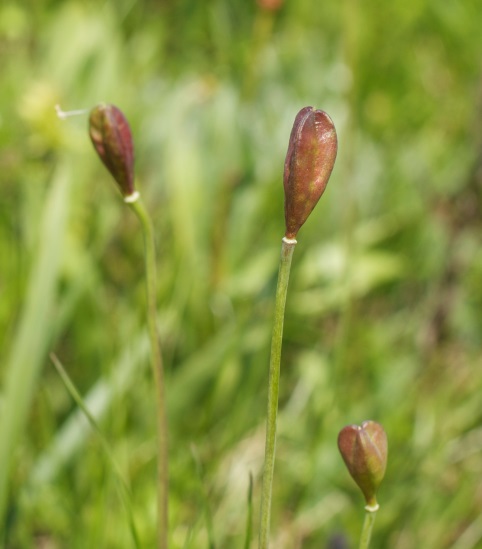 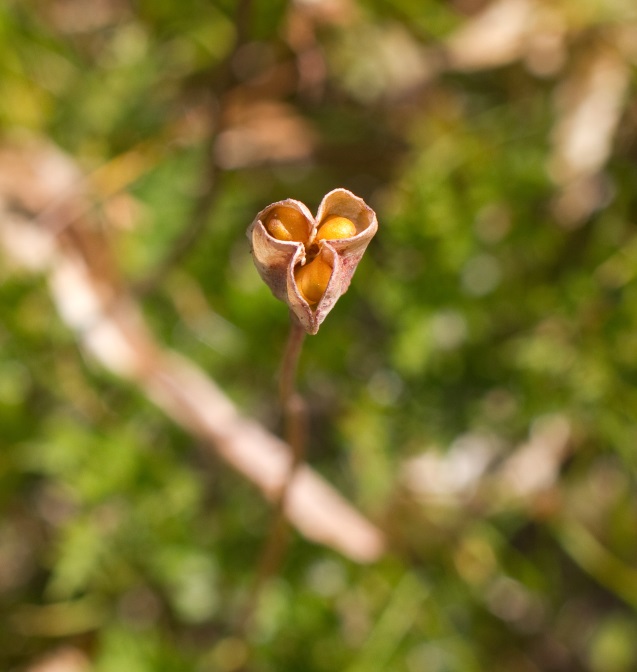 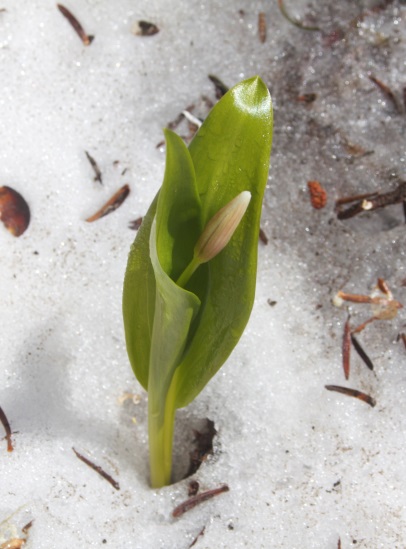 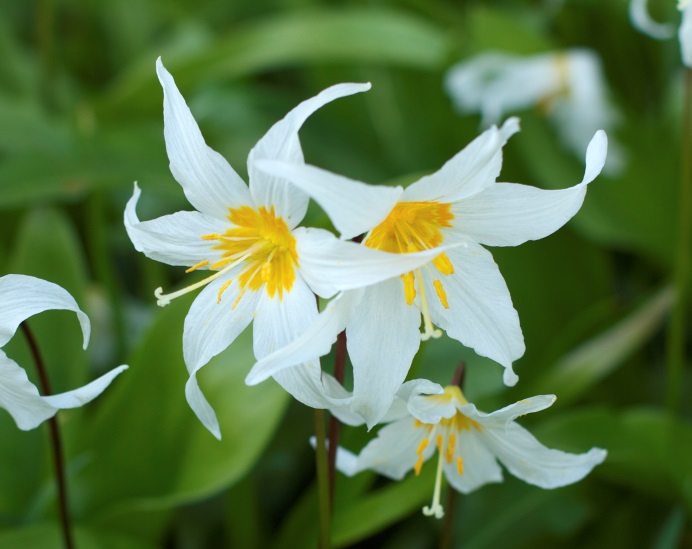 Bud       ->             Flower               ->         Fruit          ->         Seed
A fruit with maturing seeds (but seeds immature).
Mature seeds that are being released from capsules / fruits
When the reproductive parts are visible and available for pollinators.
A flower (or flowers) not yet open.
[Speaker Notes: Briefly describe each phenophase
Plant reproduction is a continuum – but we break it into 4 stages: do your best (go with your first / gut feeling)]
III. Focal Species Identification
Line Drawings by 
Kari Berger!
Plants and Leaves:

Pay attention to leaf shape, teeth, arrangement

Size can also be useful (but be careful early in the growing season as plants are still growing)
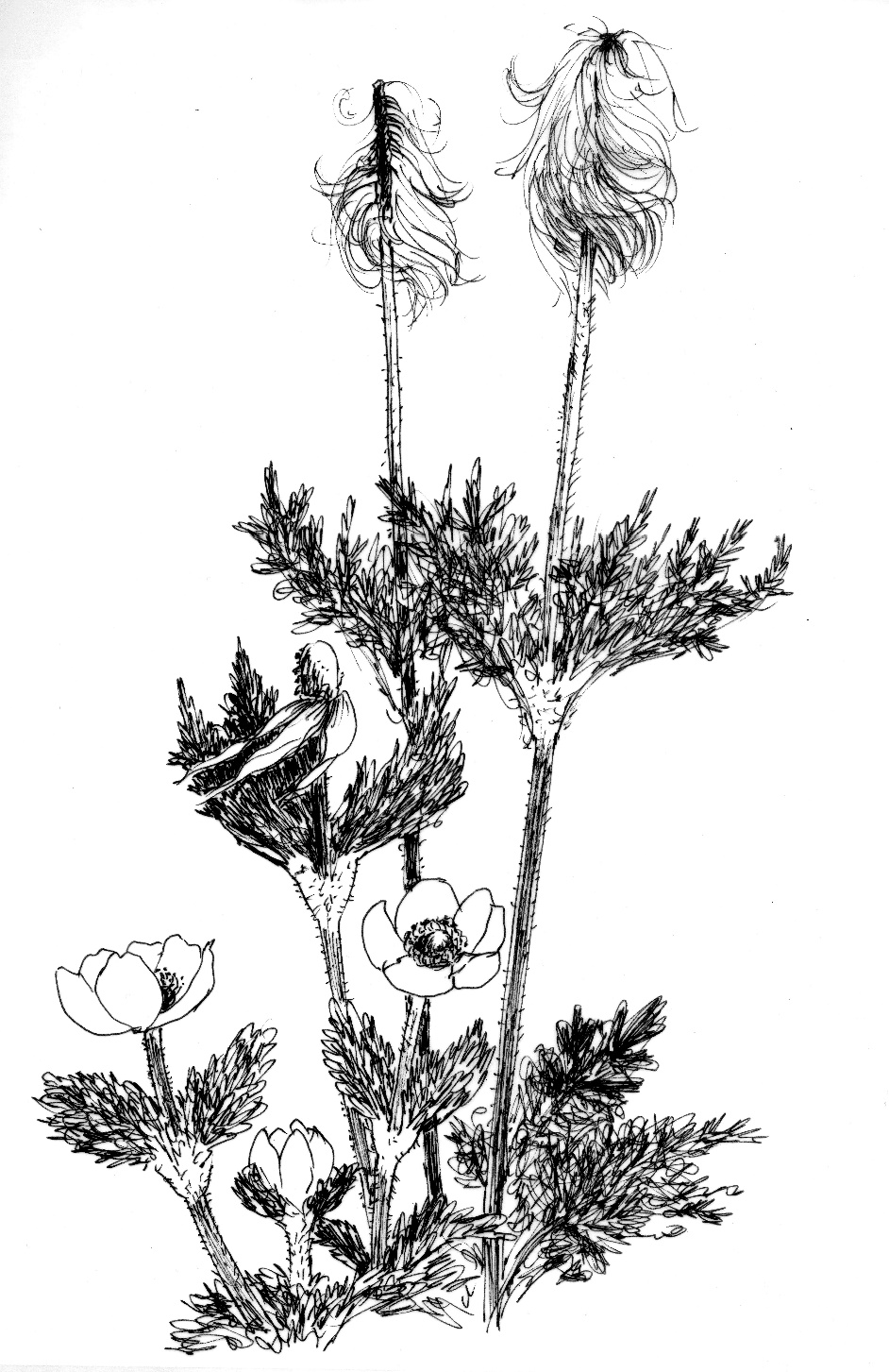 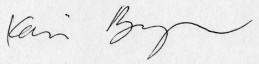 [Speaker Notes: P1= you will notice is that there are amazing line drawings – by Kari Berger
P2= She drew these to emphasize different characteristics of the plant and different phenophases so keep in mind that these plants may not have all the stages shown in the line drawings. This is really helpful with vegetation, or show distinct characteristics: e.g. Anemone buds are much shorter than the fruit!]
RL
Avalanche Lily Erythronium montanum
Buds through snow

Single stalk with 2 basal leaves

Not to be confused with Glacier Lily- which is yellow
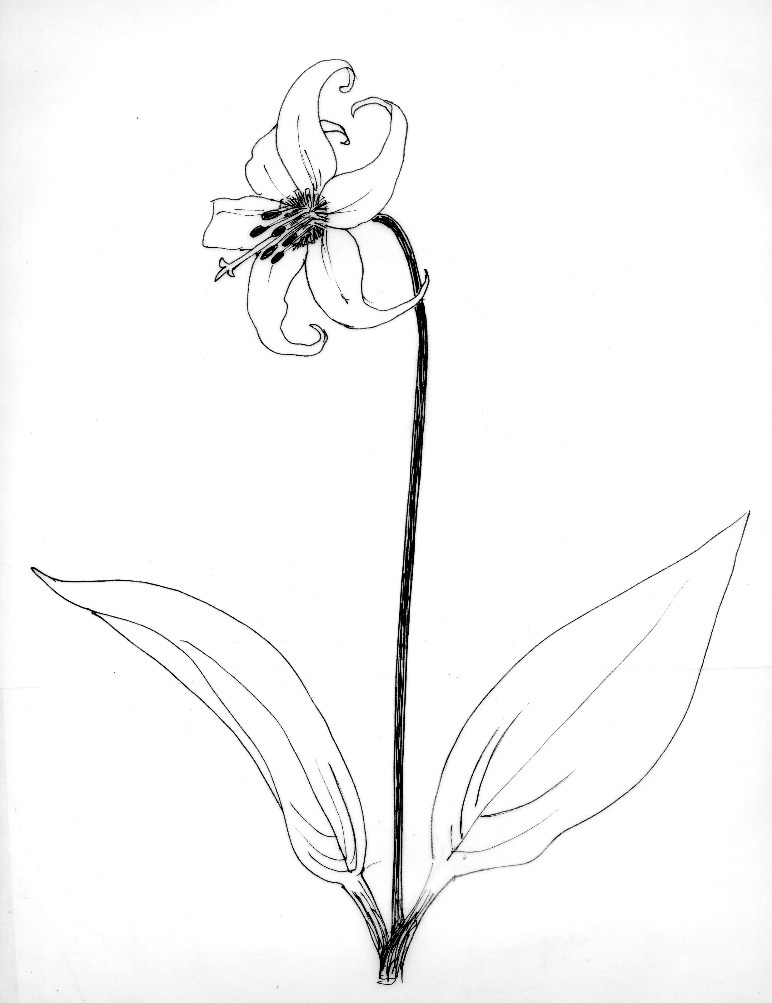 Small plant (6-16 inches)

Buds through snow (early!)

Opposite, basal leaves
[Speaker Notes: P1= We will start with the RL species, which are organized in both pamphlets alphabetically by common name. 
P2= It buds through the snow because as a product of photosynthesis, the plant creates heat to melt the snow from its corm (an underground bulb structure). 
P4= Fruiting the 3 chambered capsule will brown but still look fleshy vs. seeding where the capsule will break open and you will be able to see the seeds. 
P5=FUN: they release their seeds like catapults but don’t touch the plants in the plot. This is because if you do and release all the seeds then everyone after you will miss that pheonphase because it ended early.]
RL
Avalanche Lily Erythronium montanum
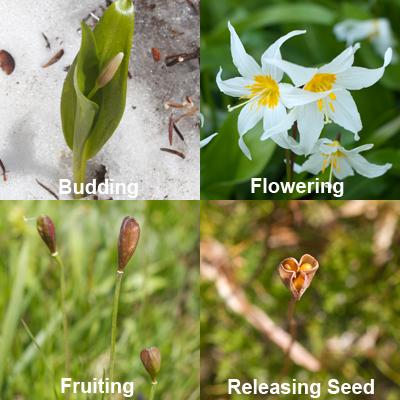 One stalk, (usually) one flower per plant

Fruit starts green and turns brown

Sister species to Glacier Lily, which is yellow
[Speaker Notes: P1= We will start with the RL species, which are organized in both pamphlets alphabetically by common name. 
P2= It buds through the snow because as a product of photosynthesis, the plant creates heat to melt the snow from its corm (an underground bulb structure). 
P4= Fruiting the 3 chambered capsule will brown but still look fleshy vs. seeding where the capsule will break open and you will be able to see the seeds. 
P5=FUN: they release their seeds like catapults but don’t touch the plants in the plot. This is because if you do and release all the seeds then everyone after you will miss that pheonphase because it ended early.]
RL
Gray’s LovageLigusticum grayi
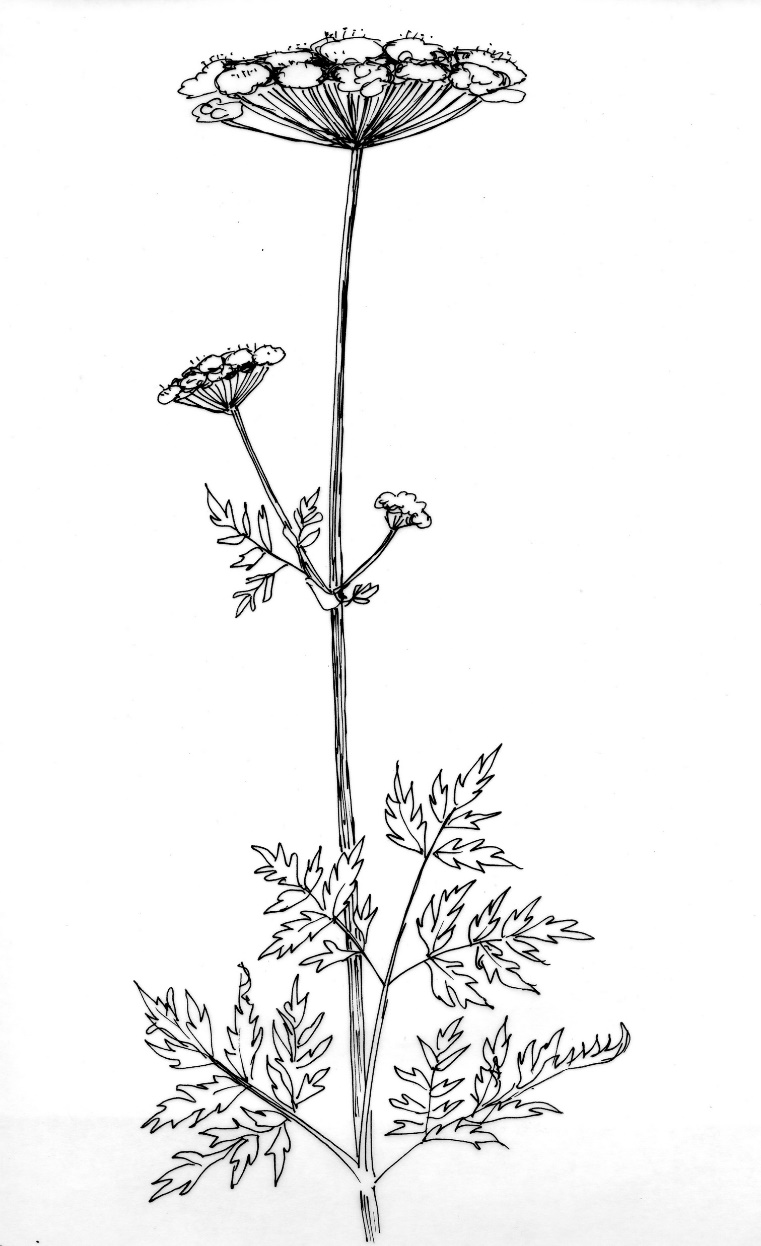 Buds are pink, flowers white

Flowers are clustered in an umbel

Fruits look like celery or anise seeds

Looks similar to Sitka Valerian, but buds are looser, flower looks like a mini daisy
Medium sized plants (8-25 inches)

Finely dissected, carrot like leaves
[Speaker Notes: P1= this is a plant that looks similar to a couple other sp. (VALSIT and ANGARG) but we will go over that toward the end.
P2= Each cluster is called an umblet which is composed of many small flowers. 
    =This type of inflorescence, the botanical word for flower how flowers are arranged on a stem (there is a handy glossary in the back of your pamphlet), is indicative of the Apiaceae family-The Carrot of Parsley family.
P3=Fruiting: will be green and fleshy looking, with narrow wings, like someone pinched the fruits VS. Seed: will be brown and papery and you will see some umblets looking bare.]
RL
Gray’s LovageLigusticum grayi
Buds are pink, flowers white

Flowers are flat, like mini daisies, and clustered in umblets (whole thing = umbel)

Fruits look like celery or anise seeds; looks pinched.

Fruits fall off leaving white lacy structure
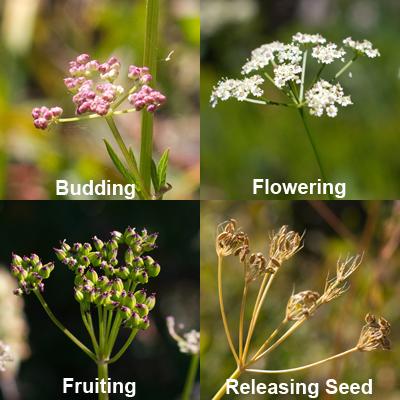 [Speaker Notes: =This type of inflorescence, the botanical word for flower how flowers are arranged on a stem (there is a handy glossary in the back of your pamphlet), is indicative of the Apiaceae family-The Carrot of Parsley family.
P3=Fruiting: will be green and fleshy looking, with narrow wings, like someone pinched the fruits VS. Seed: will be brown and papery and you will see some umblets looking bare.]
RL
Magenta PaintbrushCastilleja parviflora
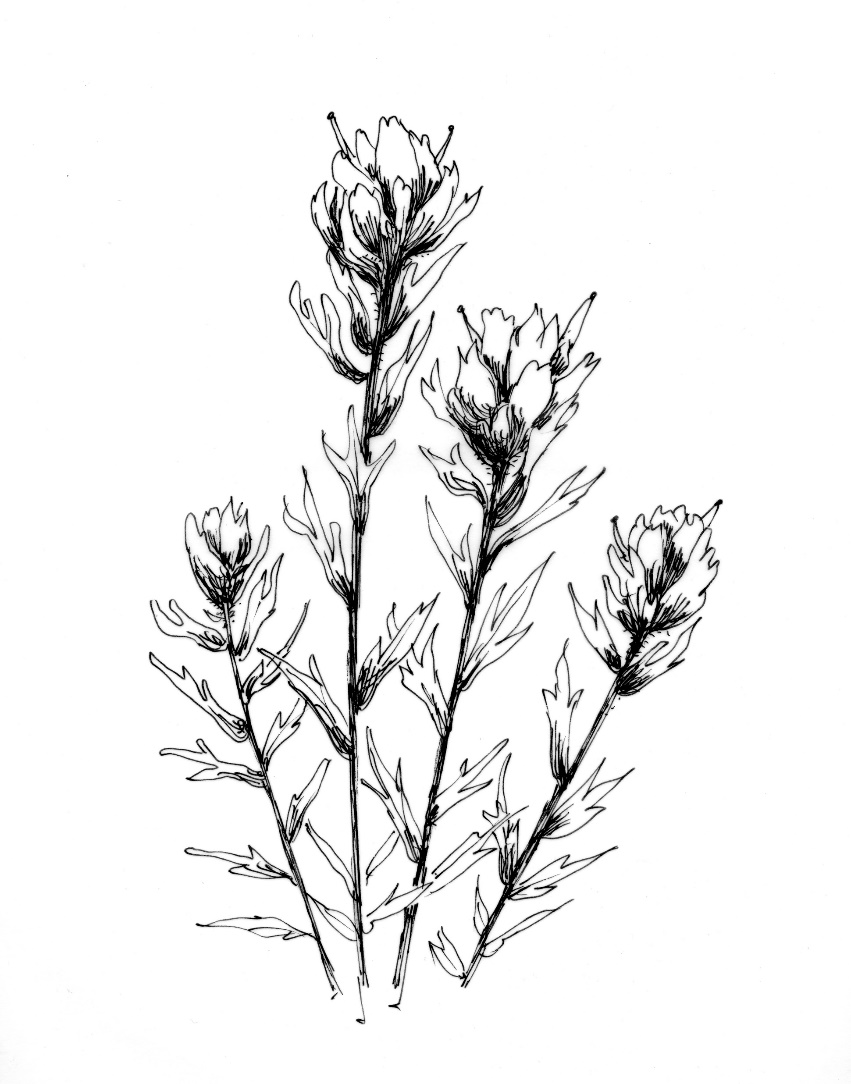 Plant 5-10 inches tall

Brush-like flowers are composed of bracts not petals

Fruit swells at base

When releasing seed the stalk will rattle
Small plant (5-10 inches)

Leaves have ‘lobes’ (distinguishes this plant from Scarlet paintbrush)
[Speaker Notes: P1= I like to think of it as the cheapskate of the meadow for two reasons which I will get to. 
P2= It is rather short so when you aren’t immediately attracted to the bright colors be sure to take a moment to look for the foliage. Leaves generally have 3 lobes at the end of the plant and are green to brown-ish
P3= Flower looking parts are actually bracts, which aren’t technically petals. Producing flowers is energy expensive and bracts are cheep to make. This plant also cuts corners by being hemi-parasitic, meaning that it taps into the root systems of other plants and pilfers their energy. 
P3= Fruiting: will be brown and bulbous VS. seeding: will crack open and look dry and crispy (basically dead)

FUN:Pollinated by hummingbirds – Quick and dirty trick to guess who might pollinator a flower is the color, bright red is a dead give away that is likely bird pollinated.]
RL
Magenta PaintbrushCastilleja parviflora
Flower
Yellow projection
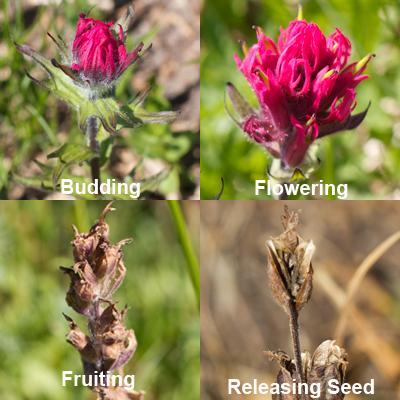 Brush-like structures are made of modified leaves, not petals

Actual flowers are yellow spikes

Check brown capsules to see if seeds are still present
[Speaker Notes: P1= I like to think of it as the cheapskate of the meadow for two reasons which I will get to. 
P2= It is rather short so when you aren’t immediately attracted to the bright colors be sure to take a moment to look for the foliage. Leaves generally have 3 lobes at the end of the plant and are green to brown-ish
P3= Flower looking parts are actually bracts, which aren’t technically petals. Producing flowers is energy expensive and bracts are cheep to make. This plant also cuts corners by being hemi-parasitic, meaning that it taps into the root systems of other plants and pilfers their energy. 
P3= Fruiting: will be brown and bulbous VS. seeding: will crack open and look dry and crispy (basically dead)

FUN:Pollinated by hummingbirds – Quick and dirty trick to guess who might pollinator a flower is the color, bright red is a dead give away that is likely bird pollinated.]
RL
Mountain DaisyErigeron peregrinus or E. gracialis
Usually 1 flower per stem

Lavender to rose-purple flowers

Tall flowers,  10-30 inches

Fruit/seeds: similar to North Microseris, but are more densely packed
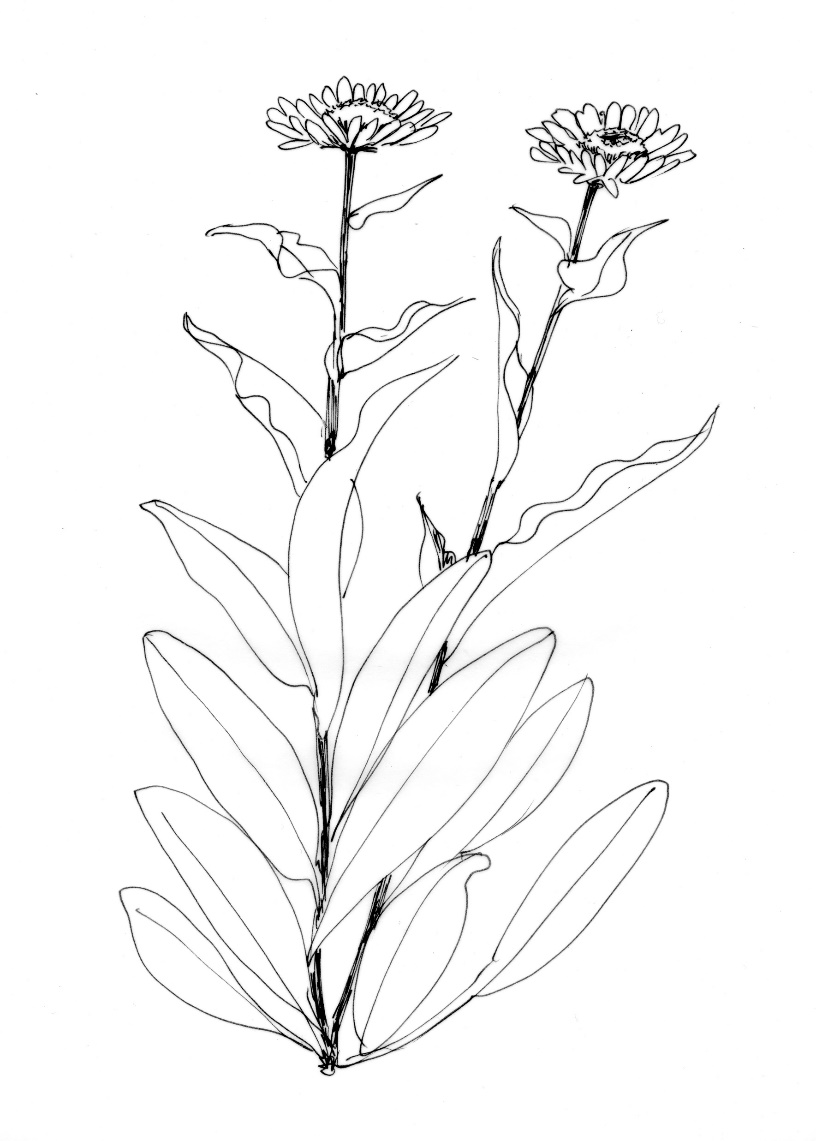 Usually 1 flower per stem

Tall plants, 10-30 inches. Leaves smaller as you go up the stem

Spoon shaped basal leaves, get smaller up the stem (leaves with points)
[Speaker Notes: P2= Almost always 1 per stem and leaves get smaller as they go up the stem
P3= Asteraceae family, Aster or Daisy family, but used to be called Compositae family for the composite flowers. Each flower is actually made up of hundreds of flowers. Composed of ray flowers and disc flowers.
   =Budding you can only see the yellow disk flowers and the beginnings of the purple ray flowers]
RL
Mountain DaisyErigeron peregrinus or E. gracialis
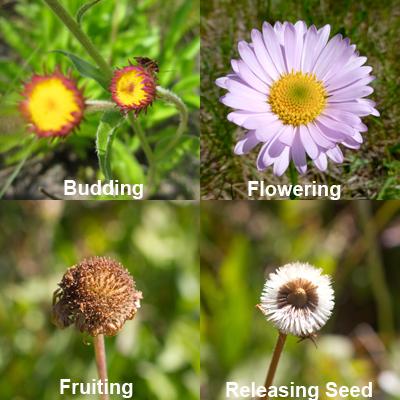 Buds= dominated by yellow disc flowers, but can be green!

Flowers= lavender to rose-purple, ray flowers open
Budding!
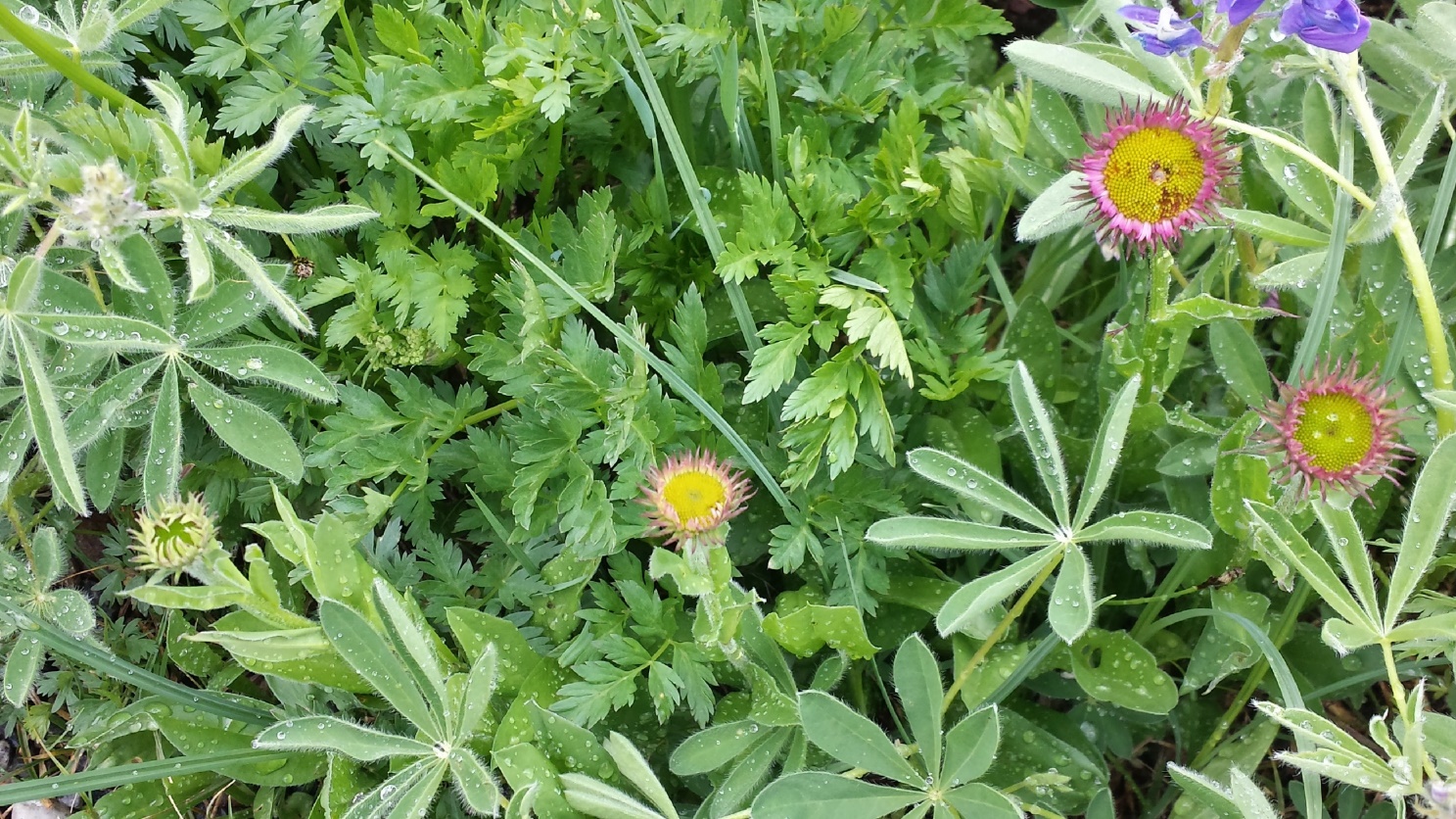 [Speaker Notes: P3= Asteraceae family, Aster or Daisy family, but used to be called Compositae family for the composite flowers. Each flower is actually made up of hundreds of flowers. Composed of ray flowers and disc flowers.
   =Budding you can only see the yellow disk flowers and the beginnings of the purple ray flowers]
RL
North Microseris Microseris alpestris or Nothocalias alpestris
Looks like dandelion on a longer stalk, short plant

Leaves with teeth (not quite as sharp as on this picture)
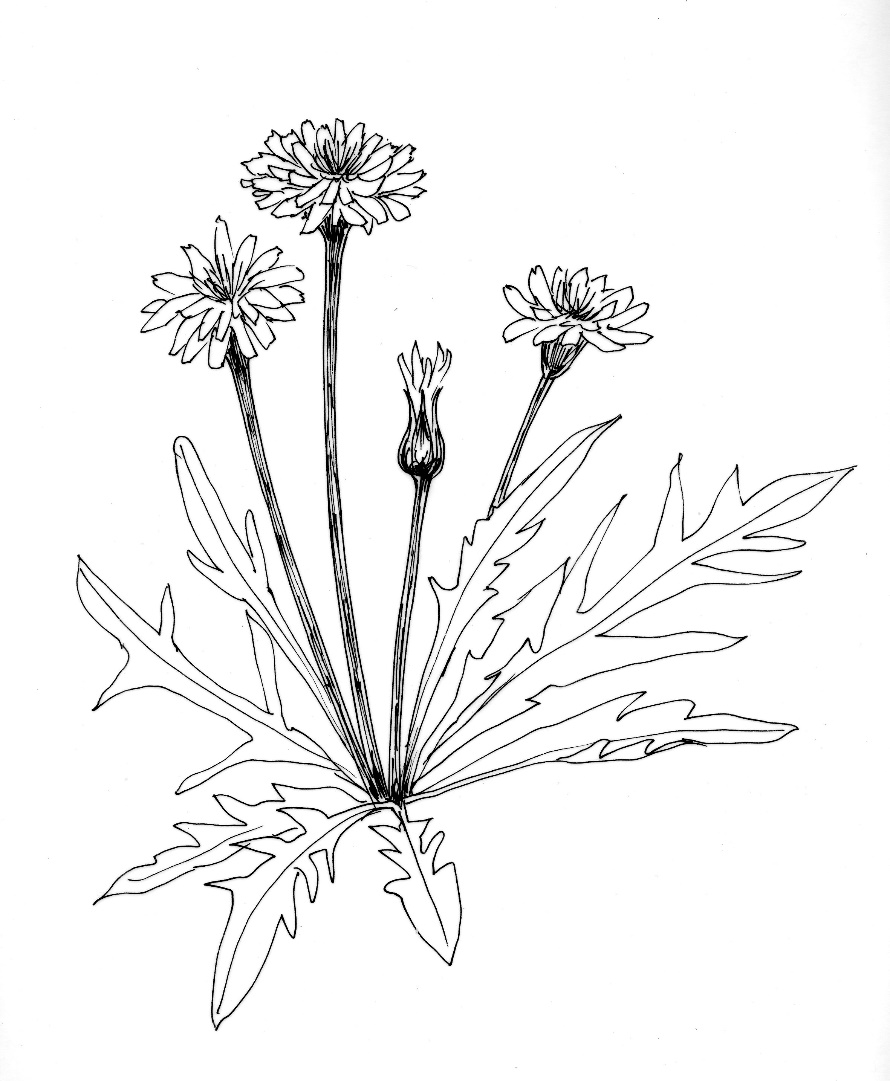 Looks like dandelion on a longer stalk

Seeds wind dispersed

Looks similar to Mountain Daisy, but bud is always green and the seeds are more loosely packed
[Speaker Notes: P1= Small, usually around 8 in, but leaves are toothed 
Ray flowers (the petal parts) are notched at the end and usually brown tipped
P2= Like almost all other aster, it is wind dispersed so it produces the white fluff at the ends of the seeds, known as pappus. 
P3= Seeding: when you can see the bald “head” where the seeds were attached to



FUN:Alpestris means “of the mountain”]
RL
North Microseris Microseris alpestris or Nothocalias alpestris
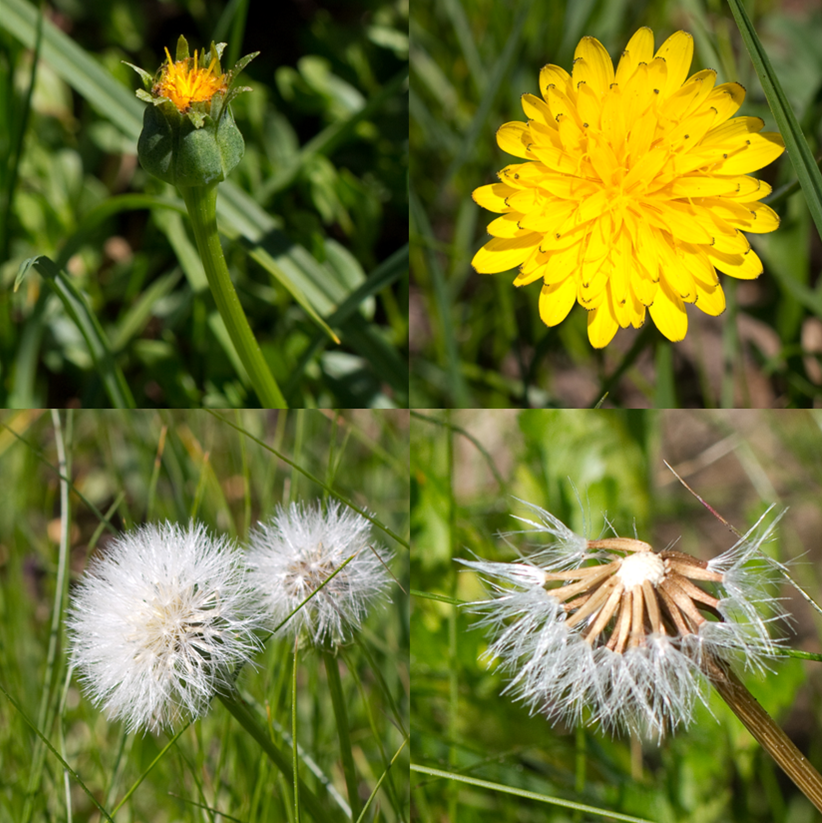 Buds have yellow tuft (of flower petals)

Ray flowers notched

Seeding when you can see the ‘bald head’ where seeds were attached

Compared to Mountain daisy, bud always green and the seeds more loosely packed
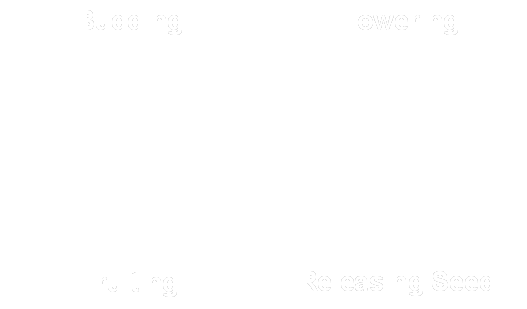 [Speaker Notes: P1= Small, usually around 8 in, =ray flowers (the petal parts) are notched at the end and usually brown tipped
P2= Like almost all other aster, it is wind dispersed so it produces the white fluff at the ends of the seeds, known as pappus. 
P3= Seeding: when you can see the bald “head” where the seeds were attached to



FUN:Alpestris means “of the mountain”]
North MicroserisMicroseris alpestris
RL
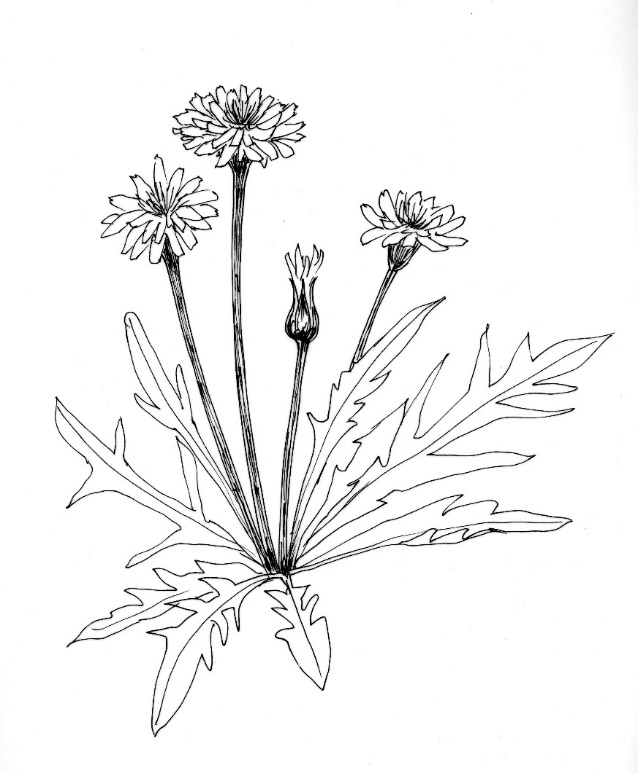 Mountain Daisy
Erigeron peregrinus
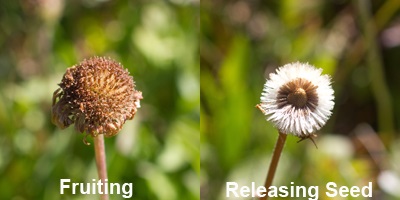 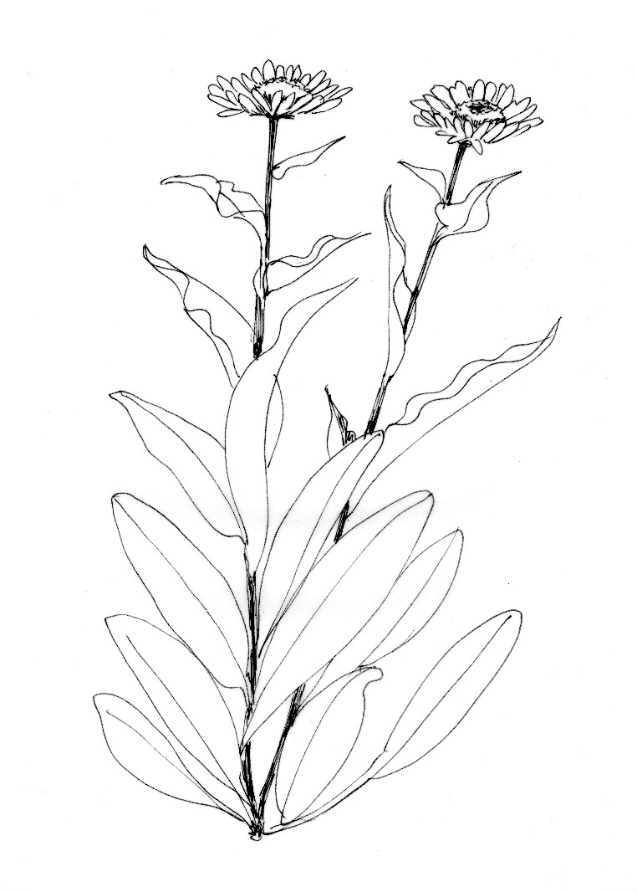 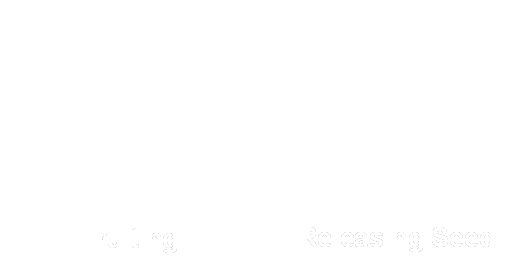 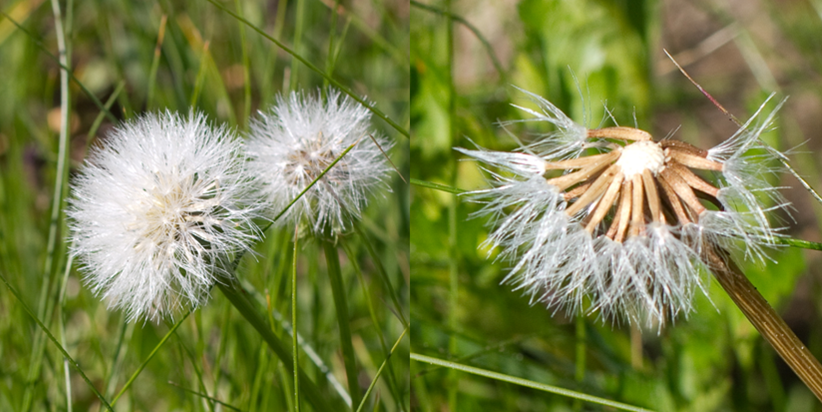 [Speaker Notes: To Point out more about our two Aster sp. on RL
P1= These two are very different in size and with regards to the leaves but lets compare the fruiting and seeding composite inflorescences
Microceris is loosely packed, in comparison to the dense seeds of Erigeron
This is super useful to do for Erigeron peregrinus and Aster ledophylus (which we will learn later on the GB trail)]
RL
Western AnemoneAnemone occidentalis
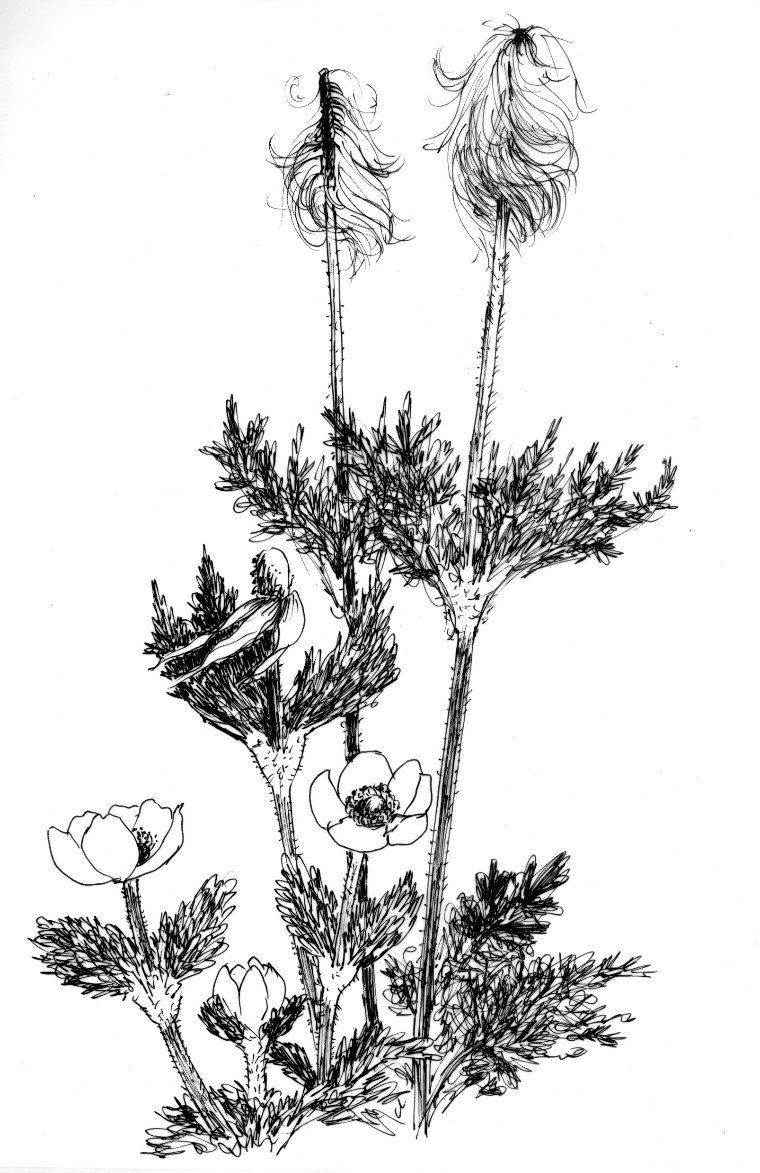 Hairy stem and leaves

Plant gets ‘taller’ throughout the growing season (flower close to the ground, seed stage can be up to 24 inches tall)
Hairy

Budding through snow

1 flower per stalk

Fruiting phenophase about a foot tall and looks like a ‘mop-top’
[Speaker Notes: P2=Very harry on the stem and stout when bud and flower. 
P3= early bloomers and so this means they are fruiting when other plants are just starting to flower
P4=When they fruit and seed they get pretty tall and they look like a muppet, Tina Turner hair, everyone sees something different. 
P5=Only fruiting when you can see the spike the seeds are attached to showing.]
RL
Western AnemoneAnemone occidentalis
1 flower per stalk, low to the ground

Fruiting phenophase about a foot tall and looks like a ‘mop-top’

If you can see the central spike, it is releasing seed.
[Speaker Notes: P3= early bloomers and so this means they are fruiting when other plants are just starting to flower
P4=When they fruit and seed they get pretty tall and they look like a muppet, Tina Turner hair, everyone sees something different. 
P5=Only fruiting when you can see the spike the seeds are attached to showing.]
RL & GB
BOTH

Reflection Lakes
& 
Glacier Basin
[Speaker Notes: Still alphabetical order though]
RL & GB
American BistortPolygonum bistortoides or Bistorta bistortoides
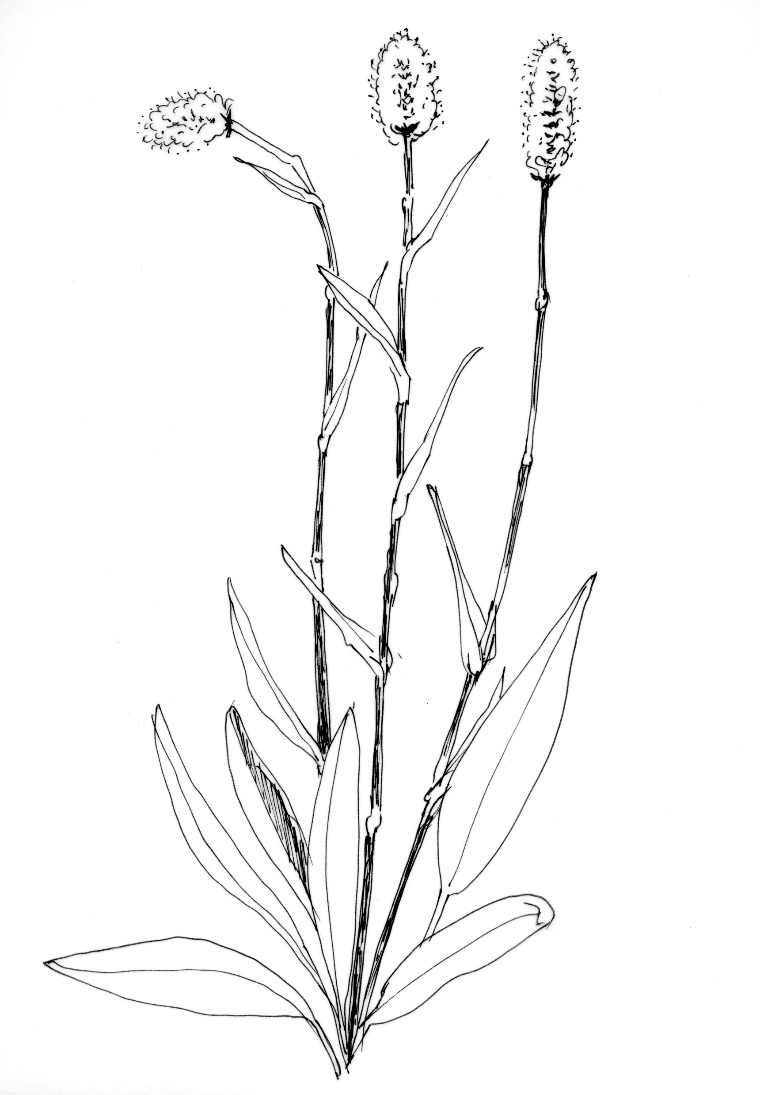 Small buds cluster on stem 1-2ft tall

Flowers look like a bristle brush

Base of fruiting plant turns reddish
12-24 inches

Long, unbranched stem

Mostly basal leaves (no teeth)
[Speaker Notes: P1=Polygonum = greek for many knees and bistorta =Latin for twice twisted and oides= “looking” Many knees, twice twisted refer to jointed stems and twisted rhizomes underground. Now Twice twisted twice! 
P2=In the Polygonaceae, Buckwheat family. Leave clasp the stem 
P3= spike looking raceme inflorescence, super smelly Foul odor 
P4=Fruiting: will look sad and brown with some flowers still holding on. Seeding: small achene (small dry “shell” around the seed) with sharp angles and smooth shiny brown]
RL & GB
American BistortPolygonum bistortoides or Bistorta bistortoides
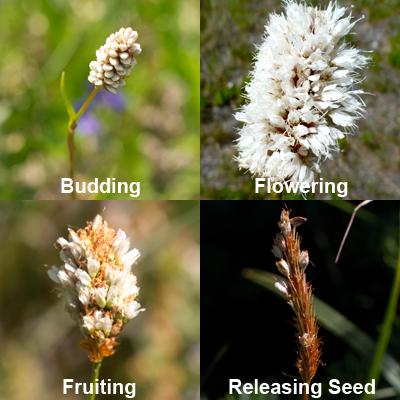 Small, tight buds

Flowers look like a bristle brush

Base of fruiting plant turns reddish

Seeds have small dry ‘shell’ around them, smooth and shiny brown
Fruiting
[Speaker Notes: P2=In the Polygonaceae, Buckwheat family. Leaves clasp the stem 
P3= spike looking raceme inflorescence, super smelly Foul odor 
P4=Fruiting: will look sad and brown with some flowers still holding on. Seeding: small, (dry “shell” around the seed) with sharp angles and smooth shiny brown]
RL & GB
Bracted LousewortPedicularis bracteosa
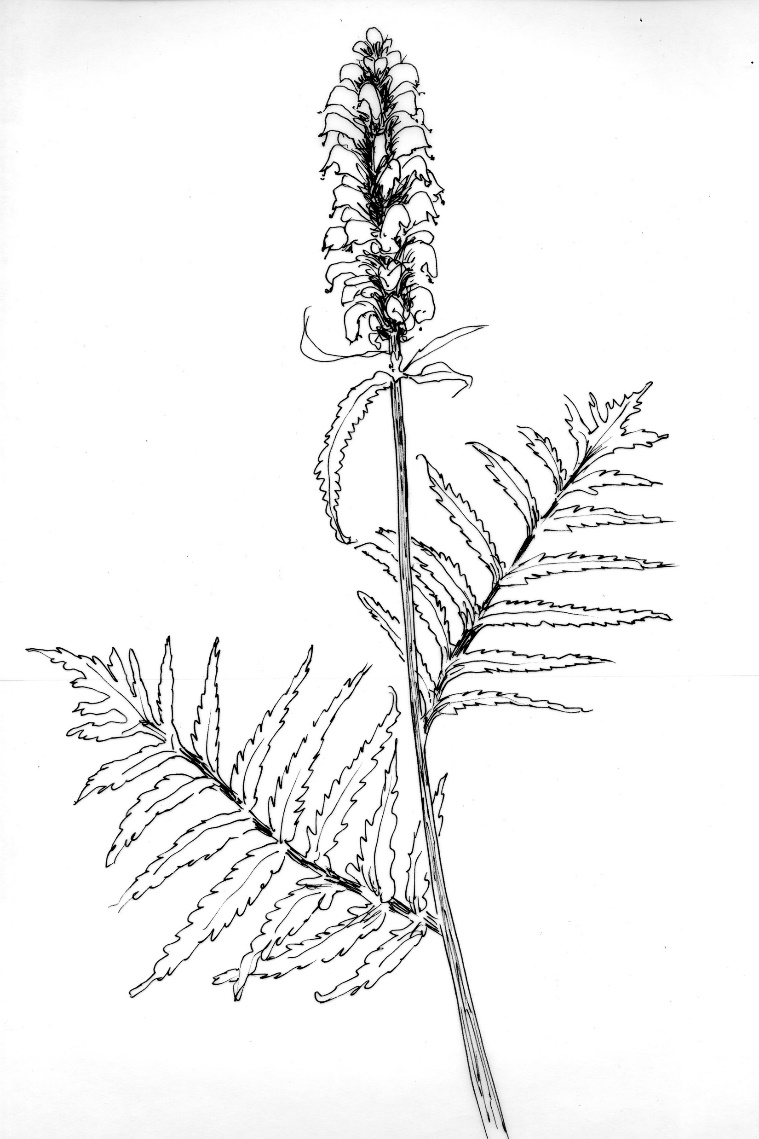 Tallest plant in meadow – 3 feet

Leaves fernlike, dark green to purple
Tallest plant in meadow – 3 feet

Flowers crowded on top of stem

Fruits urn shaped
[Speaker Notes: P1= sounds the most like a Harry Potter spell. 
P2=Obvious with is green-yellow flowers on spike like raceme. Also leaves are divided such that they look almost fern like
P3=A great example of the gradient of phenophases aging from bottom to top on racemes 
=Flower petals are beak shaped
P4=Fruiting: green and fleshy VS. Seeding: urn shaped and dry and cracked open. 


FUN:This plant forms shared mycorrhizal associations with the plants around it, and can absorb compounds from it's neighbors. Partially Parasitic]
RL & GB
Bracted LousewortPedicularis bracteosa
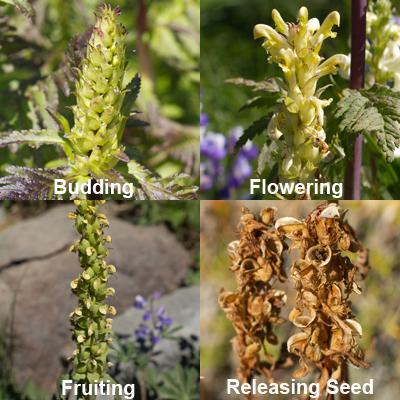 Flowers shaped like beaks, crowded on top of stem

Fruits urn shaped, crack open when releasing seed (look for seeds!)

Multiple phenophases on one plant very common!
[Speaker Notes: P1= sounds the most like a Harry Potter spell. 
P2=Obvious with is green-yellow flowers on spike like raceme. Also leaves are divided such that they look almost fern like
P3=A great example of the gradient of phenophases aging from bottom to top on racemes 
=Flower petals are beak shaped
P4=Fruiting: green and fleshy VS. Seeding: urn shaped and dry and cracked open. 

FUN:This plant forms shared mycorrhizal associations with the plants around it, and can absorb compounds from it's neighbors. Partially Parasitic]
RL & GB
Subalpine LupineLupinus arcticus
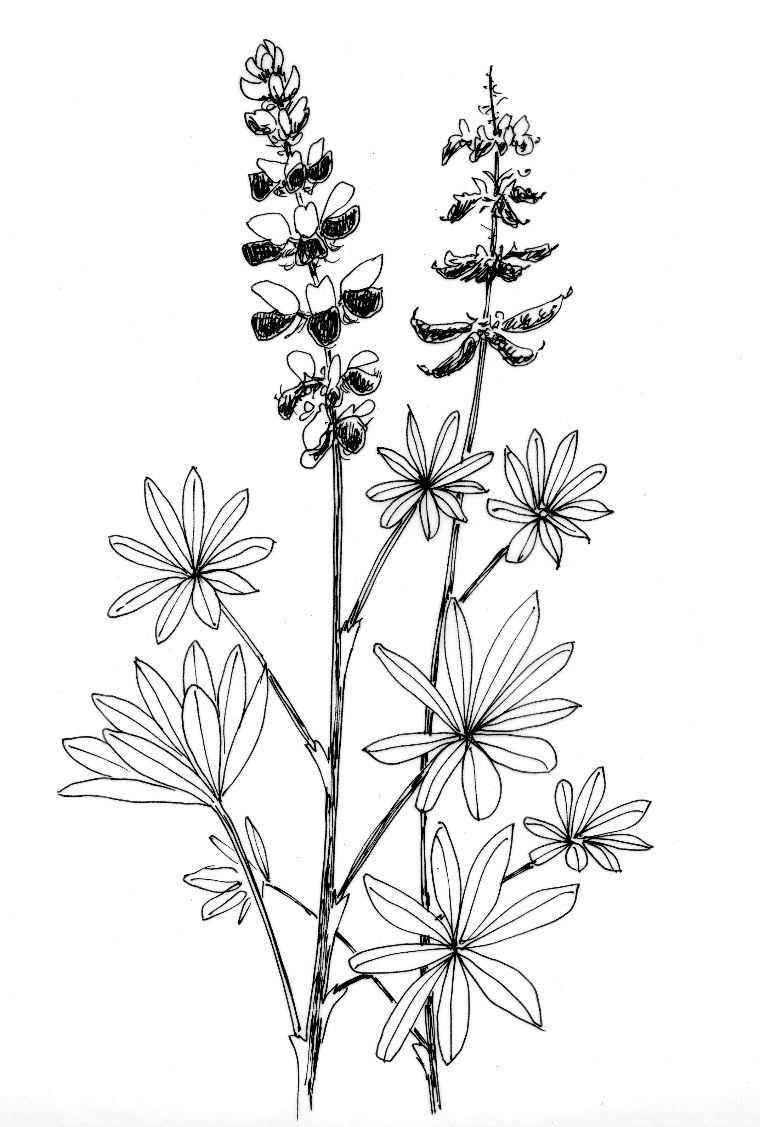 Can be quite hairy

Palmate leaves
Hairy

Many rows of flowers

Fruits look like beans

When releasing seed, the pods dry and curl back on themselves
[Speaker Notes: P1= hairy stem with really beautiful palmately divided leaves (look like your palm) that catch water droplets in the center in the morning!
P2=The raceme shows multiple phenophases 
P3= in the Fabaceae, Bean, family, that’s why the fruits look like beans
P4=Fruiting=look fleshy and green and more like edamame VS. seeding, crack open]
RL & GB
Subalpine LupineLupinus arcticus
Buds can be quite green (early)

Fruits look like beans

When releasing seed, the pods dry and curl back on themselves

Multiple phenophases on one plant very common!
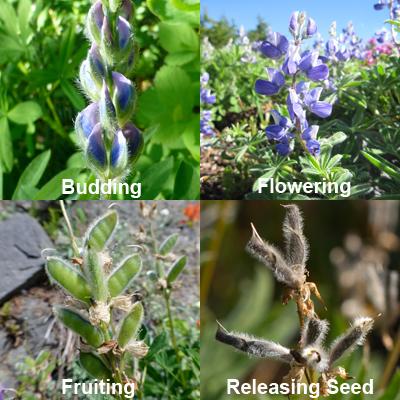 [Speaker Notes: P1= hairy stem with really beautiful palmately divided leaves (look like your palm) that catch water droplets in the center in the morning!
P2=The raceme shows multiple phenophases 
P3= in the Fabaceae, Bean, family, that’s why the fruits look like beans
P4=Fruiting=look fleshy and green and more like edamame VS. seeding, crack open]
RL & GB
Sitka ValerianValeriana sitchensis
Flowers pink to white; clustered on umbel

Flowers are trumpet-shaped

Fruit has vase-like structure
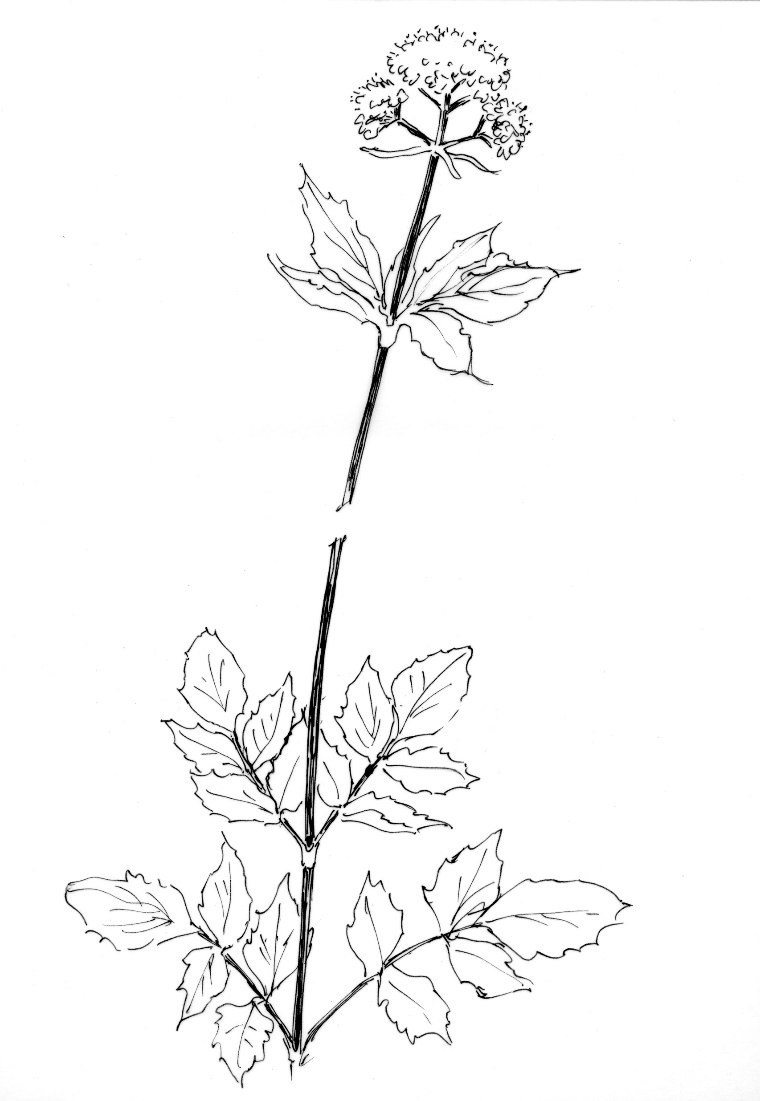 12-28 inches tall

Generally compound leaves (but variable)

Leaflets coarsely toothed
[Speaker Notes: SHOULD BE 11:15 latest!!!
P1=Also in Apiaceae family, and the favorite snack of deer (that’s why we are having you note obvious herbivory)
P2= Pink when budding and white mostly in flower, umbel isn’t orderly like the LIGGRA or ANGARG
   =Flowers themselves are trumpet shaped
P3=Flowers have inferior ovary (below the petals) so you can where the petals would have been in fruiting. Seeding there is the tuft to carry it away on the wind, looks like a coral filter feeding. 



Strong odor that cats and rats love. The Pied Piper owes much of his success to the Valerian he carried in his pockets]
RL & GB
Sitka ValerianValeriana sitchensis
Flowers pink to white; clustered on umbel

Flowers are trumpet-shaped (contrast to Gray’s lovage – flat daisies)

Fruit has vase-like structure

Seeds are fluffy little anemones
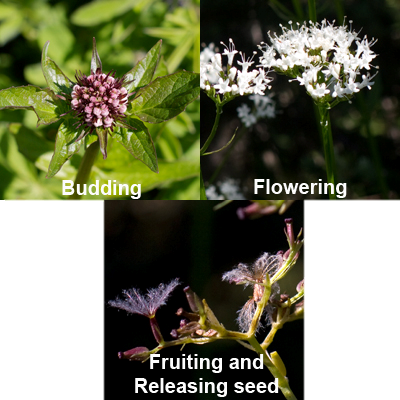 [Speaker Notes: P1=Also in Apiaceae family, and the favorite snack of deer (that’s why we are having you note obvious herbivory)
P2= Pink when budding and white mostly in flower, umbel isn’t orderly like the LIGGRA or ANGARG
   =Flowers themselves are trumpet shaped
P3=Flowers have inferior ovary (below the petals) so you can where the petals would have been in fruiting. Seeding there is the tuft to carry it away on the wind

Strong odor that cats and rats love. The Pied Piper owes much of his success to the Valerian he carried in his pockets]
RL & GB
Sitka ValerianValeriana sitchensis
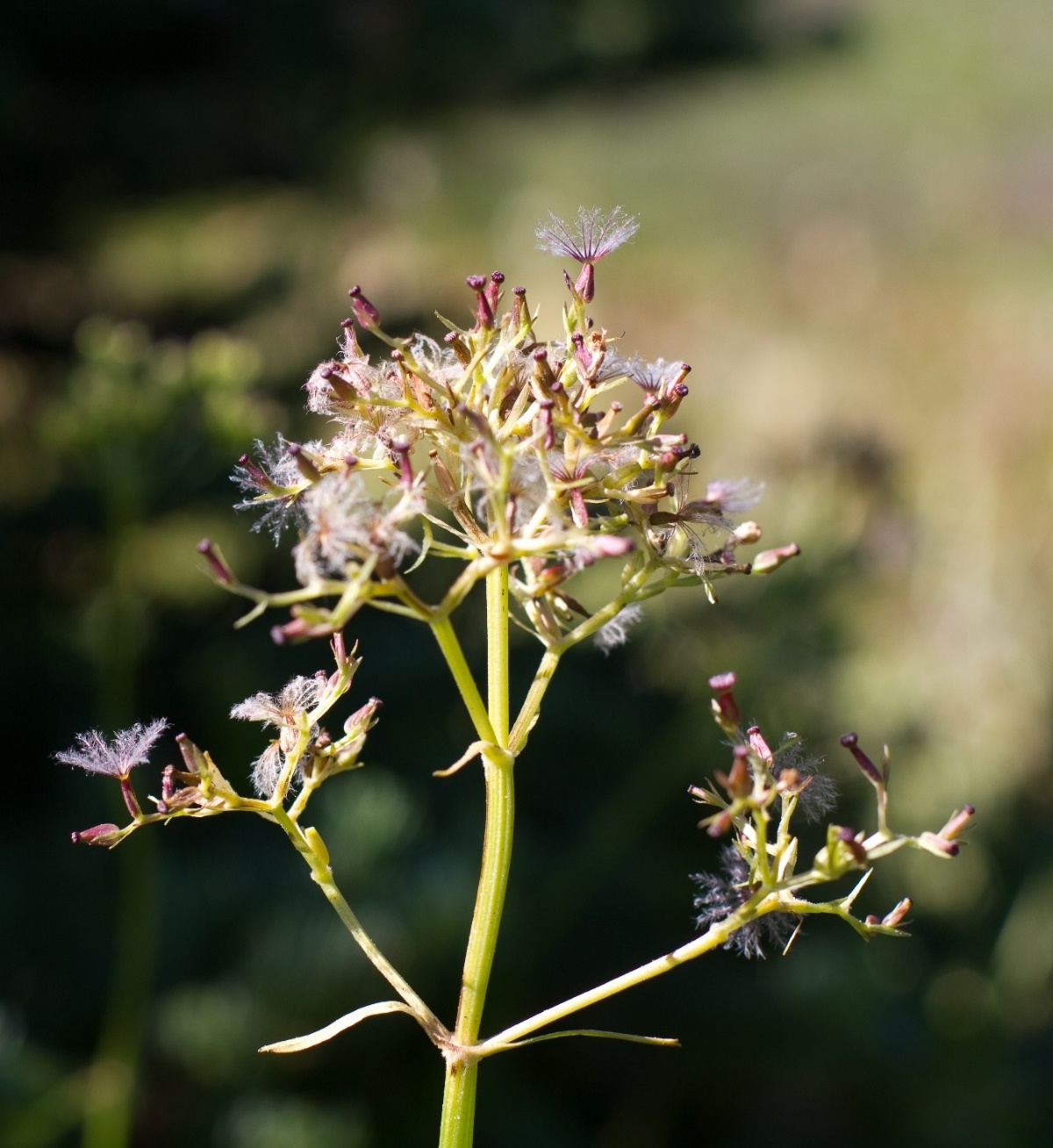 Fruiting
Releasing
[Speaker Notes: P1= here is another example of both, note that the fruit and seed can have the same redish ting

Strong odor that cats and rats love. The Pied Piper owes much of his success to the Valerian he carried in his pockets]
GB
only

Glacier Basin
GB
Broadleaf ArnicaArnica latifolia
Yellow composite flower with notched ends

Hairy Stems

Loosely packed seeds

Look alikes: Arrowleaf Senecio 
Broadleaf arnica has Opposite leaves
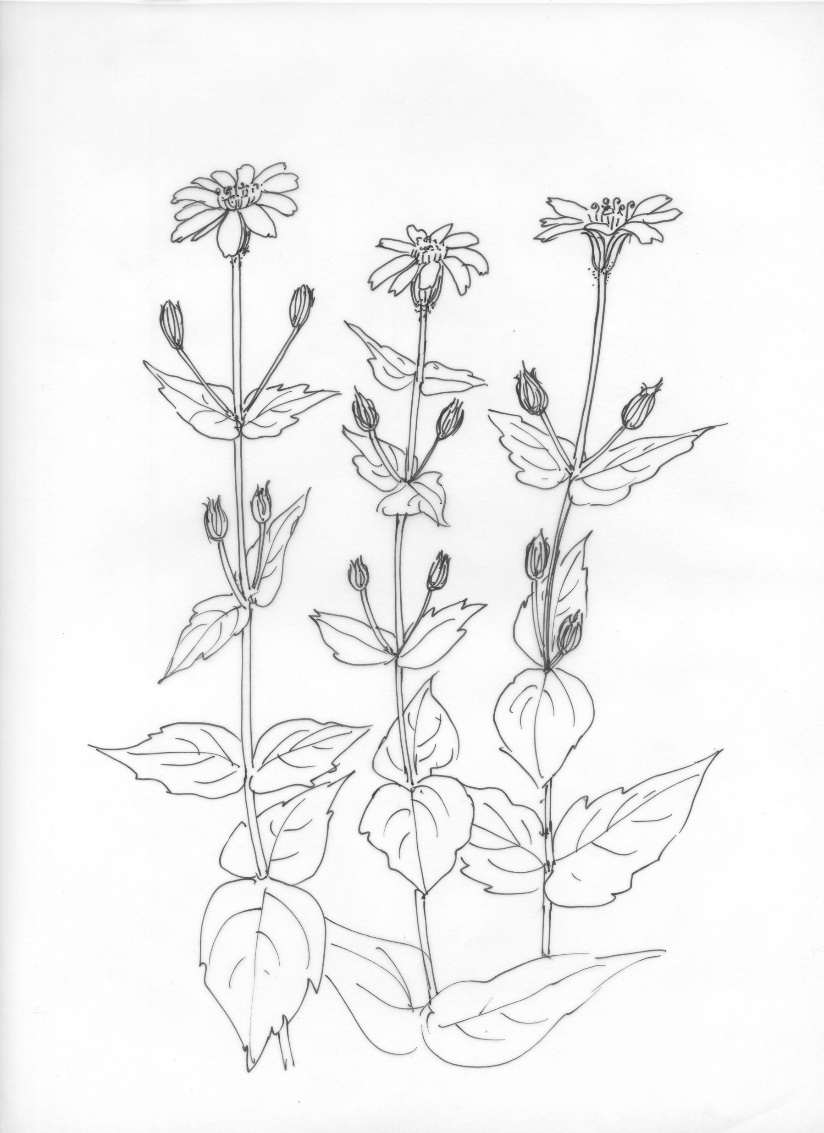 Hairy stems, can be pretty tall (up to 24 inches)

Coarsely toothed, opposite leaves
[Speaker Notes: P1= Hairy stem and rather tall above 1 ft.
P2=Asteraceae family so it will present similar fruiting and seeding but the seed is very loosely packed

Arnica species – widely used medicinally in Europe, but not known to here.]
GB
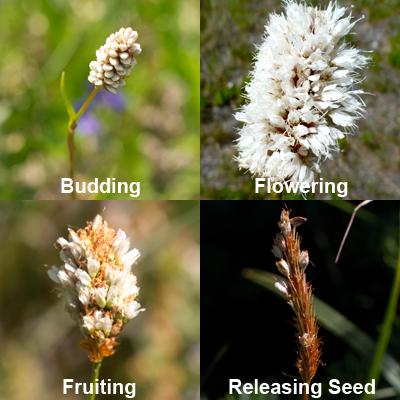 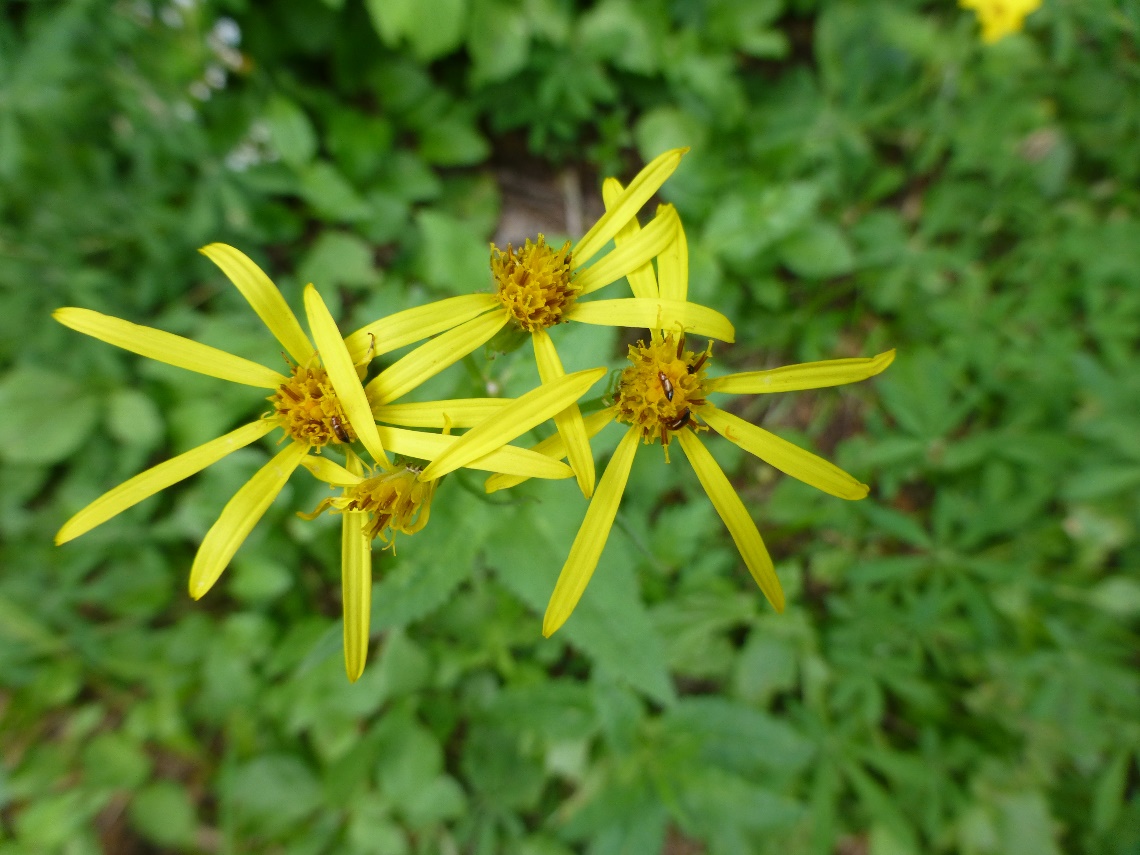 Broadleaf ArnicaArnica latifolia
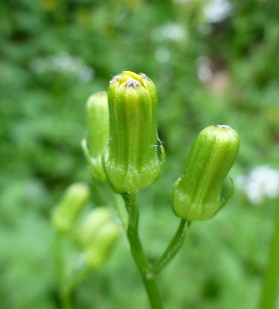 Yellow composite flower with notched petals

Fruit – Ray flowers absent to withered, starts looking like a dandelion seed head

Loosely packed seeds, when you see the central head it is releasing seeds
Budding
Flowering
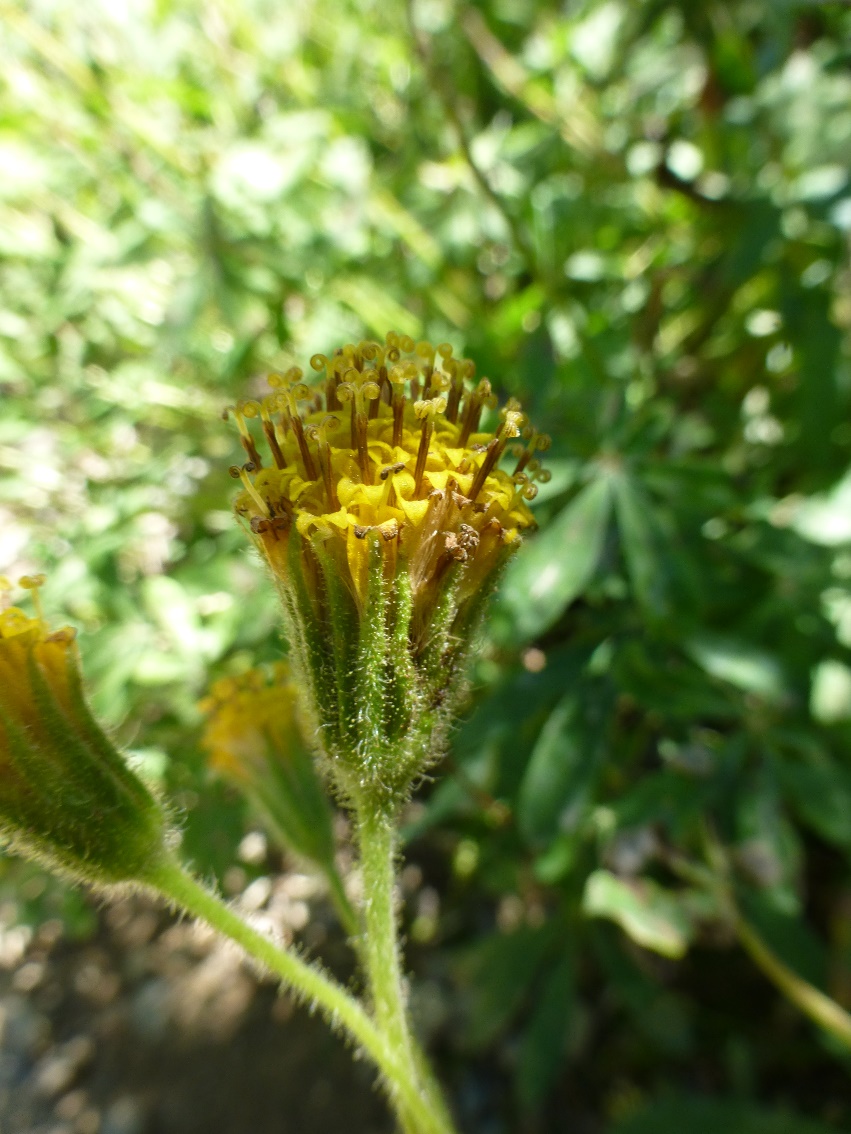 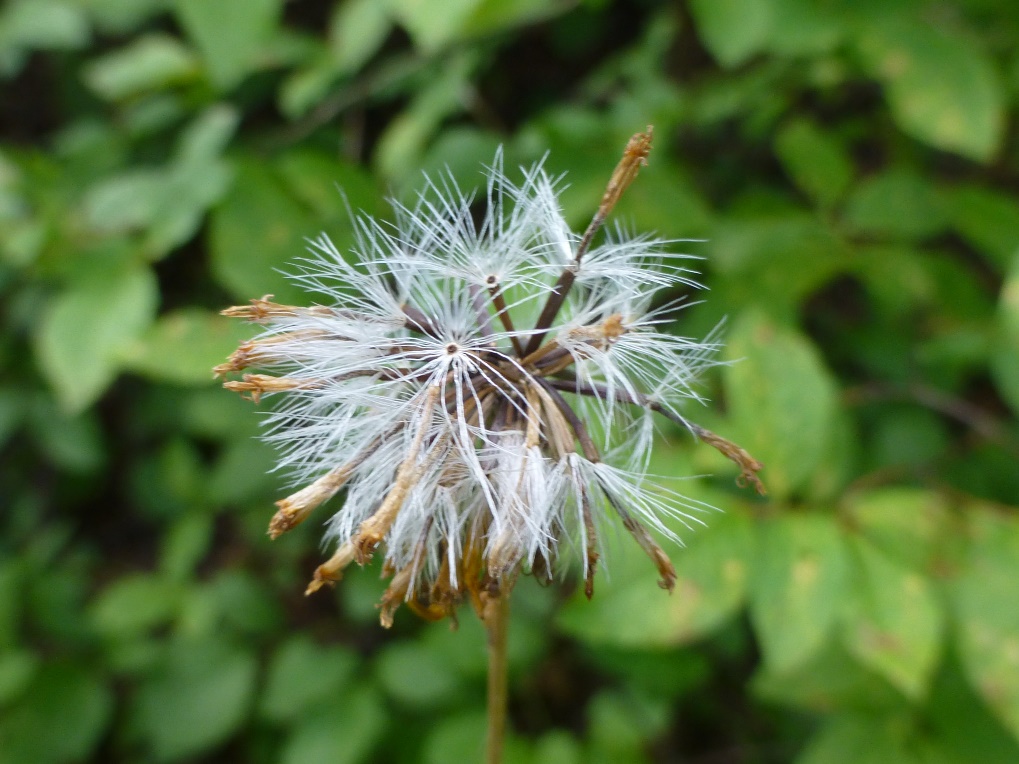 Releasing Seeds
Fruiting
[Speaker Notes: P1= Hairy stem and rather tall above 1 ft.
P2=Asteraceae family so it will present similar fruiting and seeding but the seed is very loosely packed]
GB
(RL)
Cascade AsterAster ledophyllus or Eucephalus ledophyllus
12-24 inches in size

Multiple flowers per stalk (unlike Mountain Daisy)

Very ‘messy’ disorganized plant
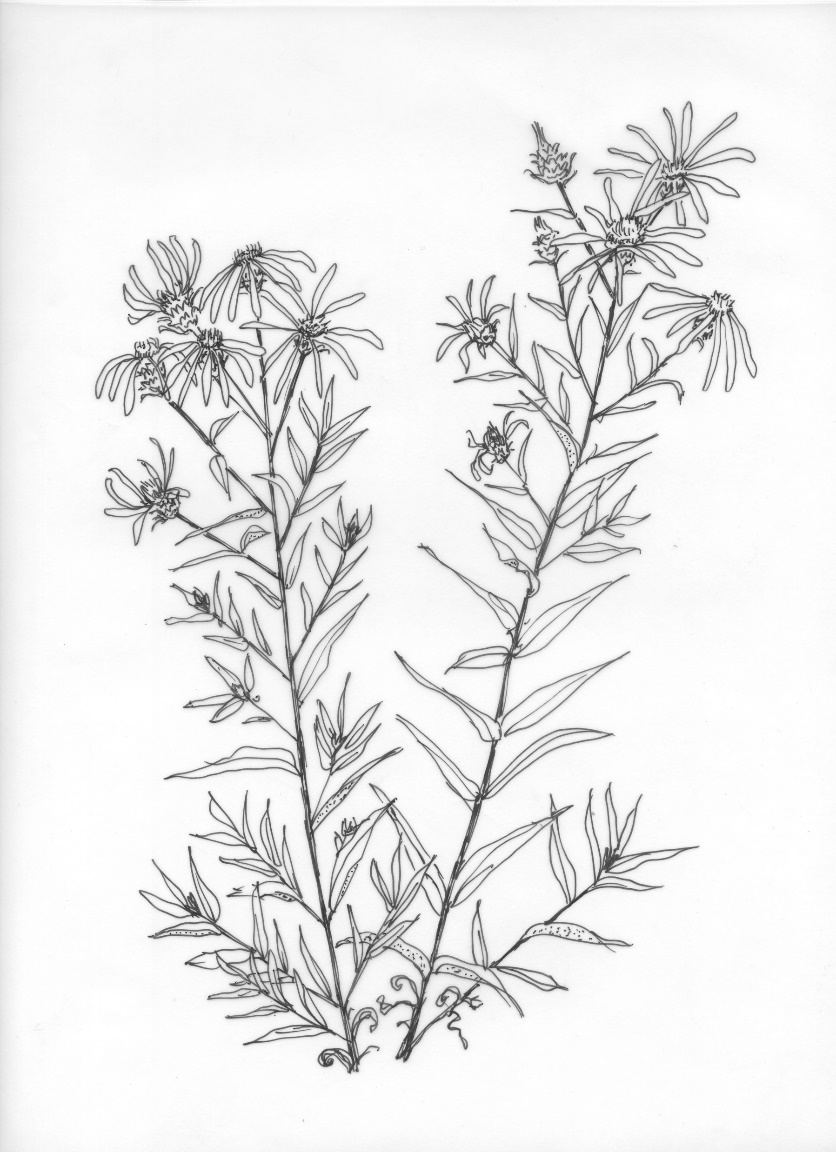 Multiple flowers per stalk, hairy.

Ray flowers 1 inch long with reflexed tips, more spindly looking.

Fruits are white, hairy pappus
[Speaker Notes: P1=Another Aster sp. similar to ERIPER
P3=Fruiting will be “tall” and may have some ray flowers still stuck to it. Seeding will look classically Aster and is less densely packed than ERIPER. 
P4= To compare the two, ASTLED looks more disorganized. Also note the difference in the structure of the growth habit, ASTLED has many flower heads branching off the main stem. Also the leaves are thinner or narrowly lanceolate (lanceolate comes from the Latin lanceolata meaning Lance like – as in Midvale lances used in jousting).]
GB
(RL)
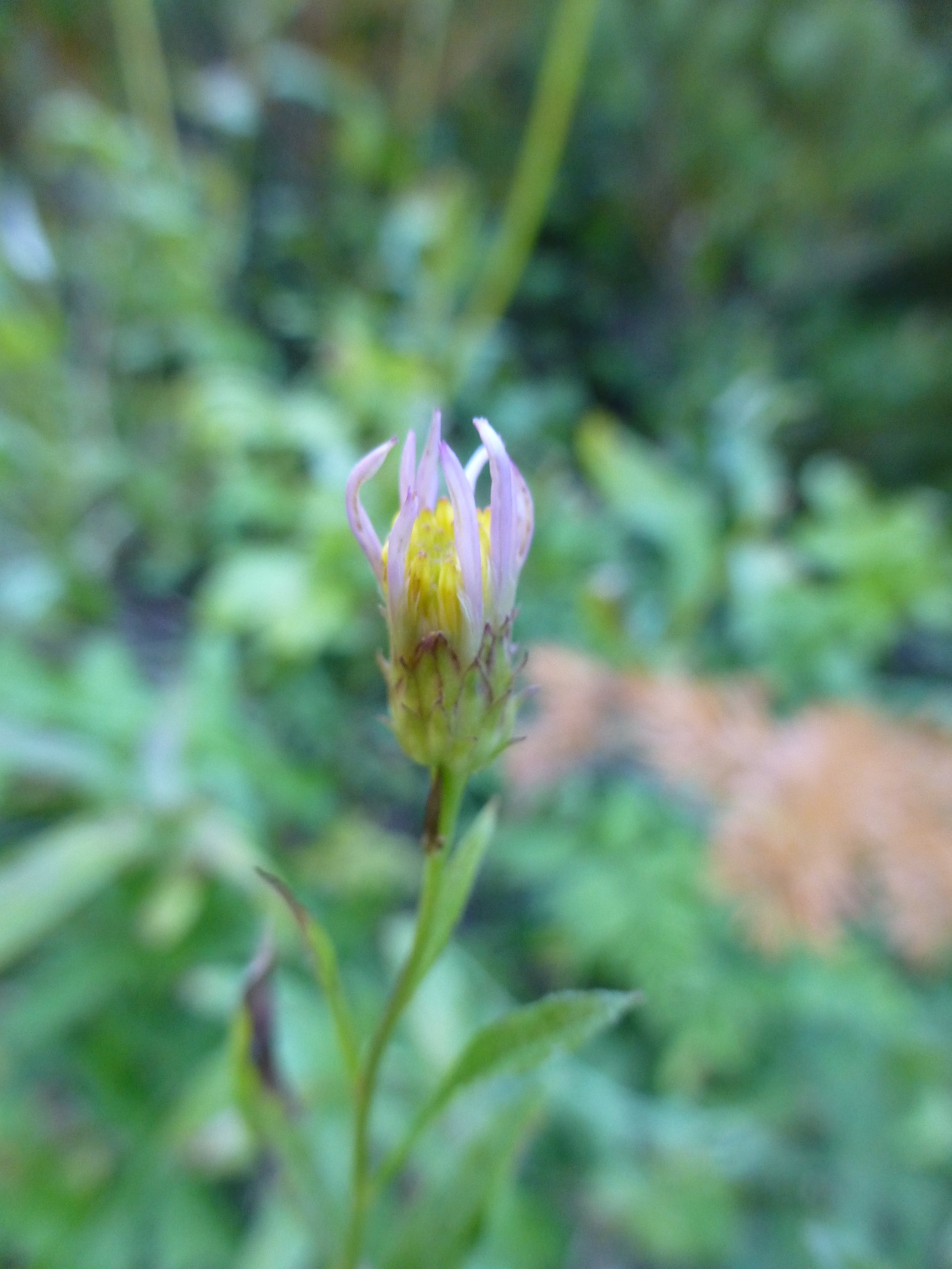 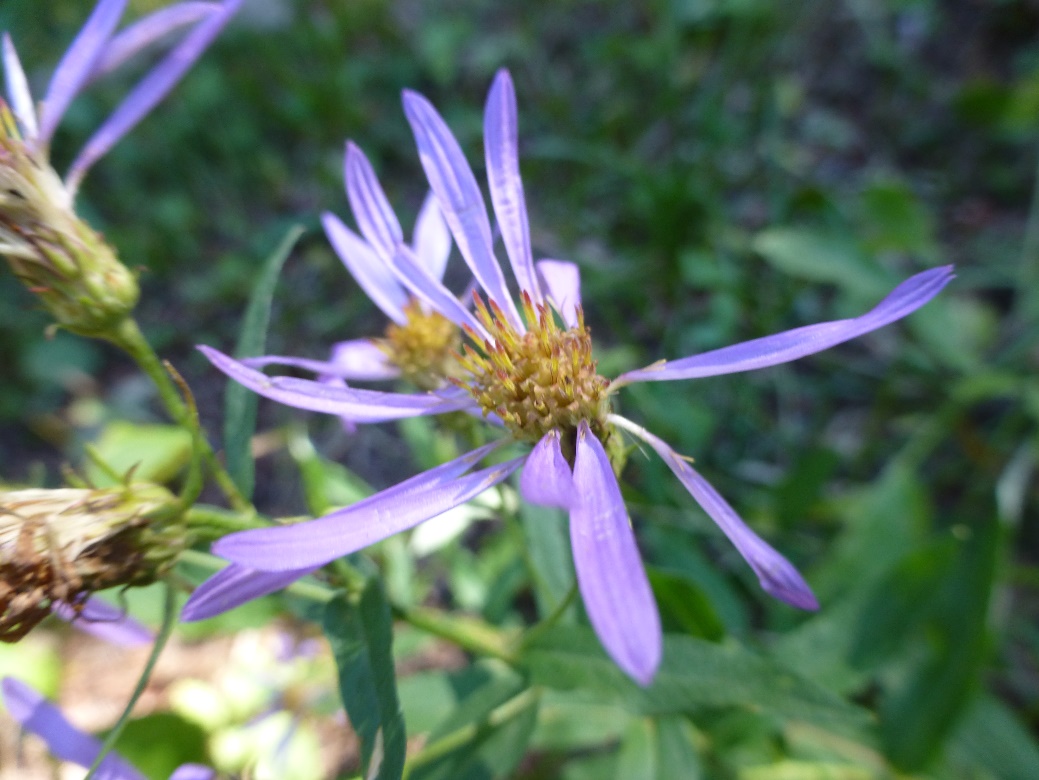 Cascade AsterAster ledophyllus or Eucephalus ledophyllus
Ray flowers have reflexed tips, more disorganized and spindly looking than Mountain Daisy

Fruits are white, hairy pappus
Budding
Flowering
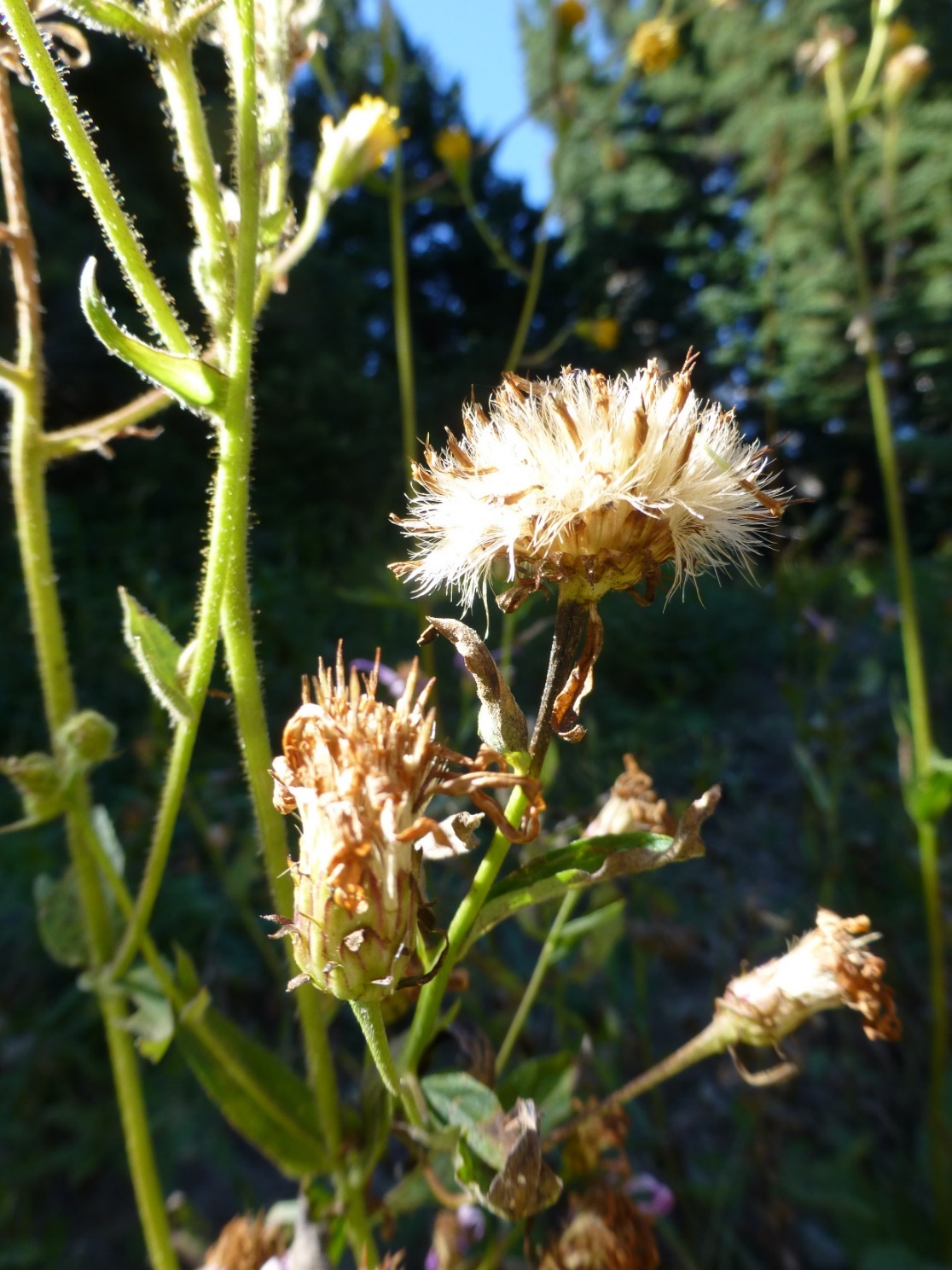 Releasing Seeds
Fruiting
[Speaker Notes: P1=Another Aster sp. similar to ERIPER
P3=Fruiting will be “tall” and may have some ray flowers still stuck to it. Seeding will look classically Aster and is less densely packed than ERIPER. 
P4= To compare the two, ASTLED looks more disorganized. Also note the difference in the structure of the growth habit, ASTLED has many flower heads branching off the main stem. Also the leaves are thinner or narrowly lanceolate (lanceolate comes from the Latin lanceolata meaning Lance like – as in Midvale lances used in jousting).]
GB
Glacier LilyErythronium grandiflorum
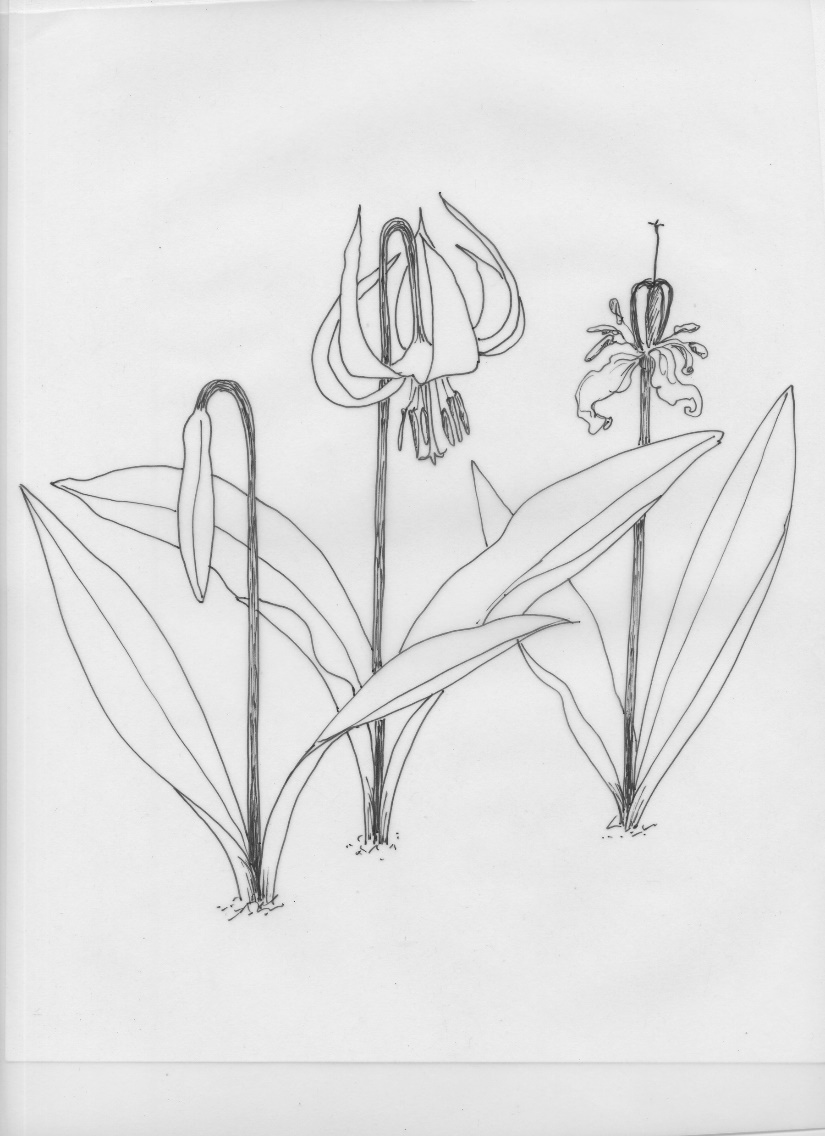 First to flower

Releasing Seed: round, in a brown, paper thin structure

*Look carefully, if there are no seeds inside the structure, please do not record releasing seed.*
Small plant (6-16 inches)

Buds through snow (early!)

Opposite, basal leaves
[Speaker Notes: P1= another beautiful lily, flowering early, just like is Genus mate ERYMON
    =Very similar looking phenophases which means that when there are no floral structures present, it is extremely difficult to ID between the two. Don’t worry about this though for our plots.
P2= Fruiting will be green but seeding will be dry and cracked open, though it may not look as papery as this picture.]
GB
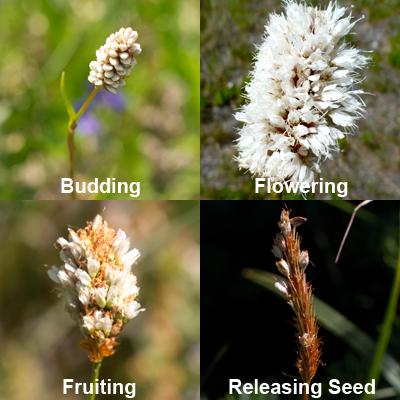 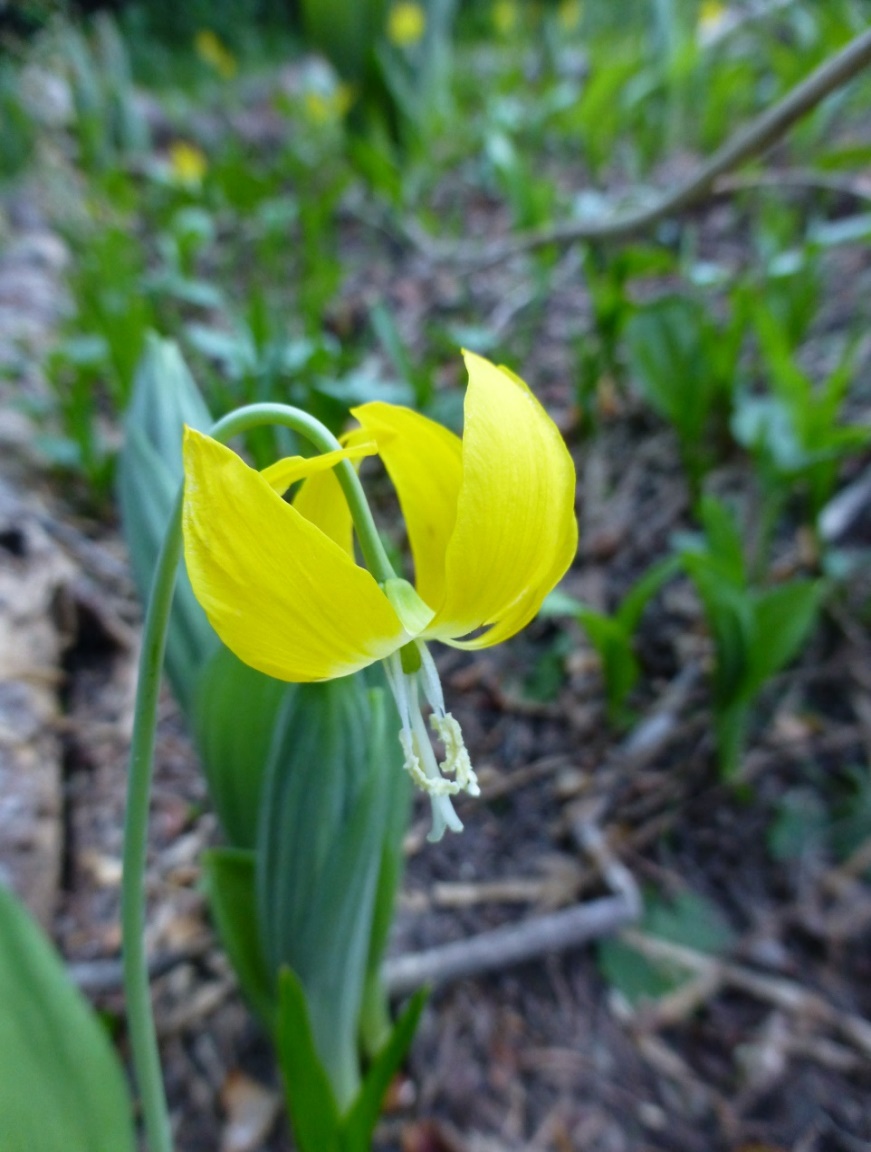 Glacier LilyErythronium grandiflorum
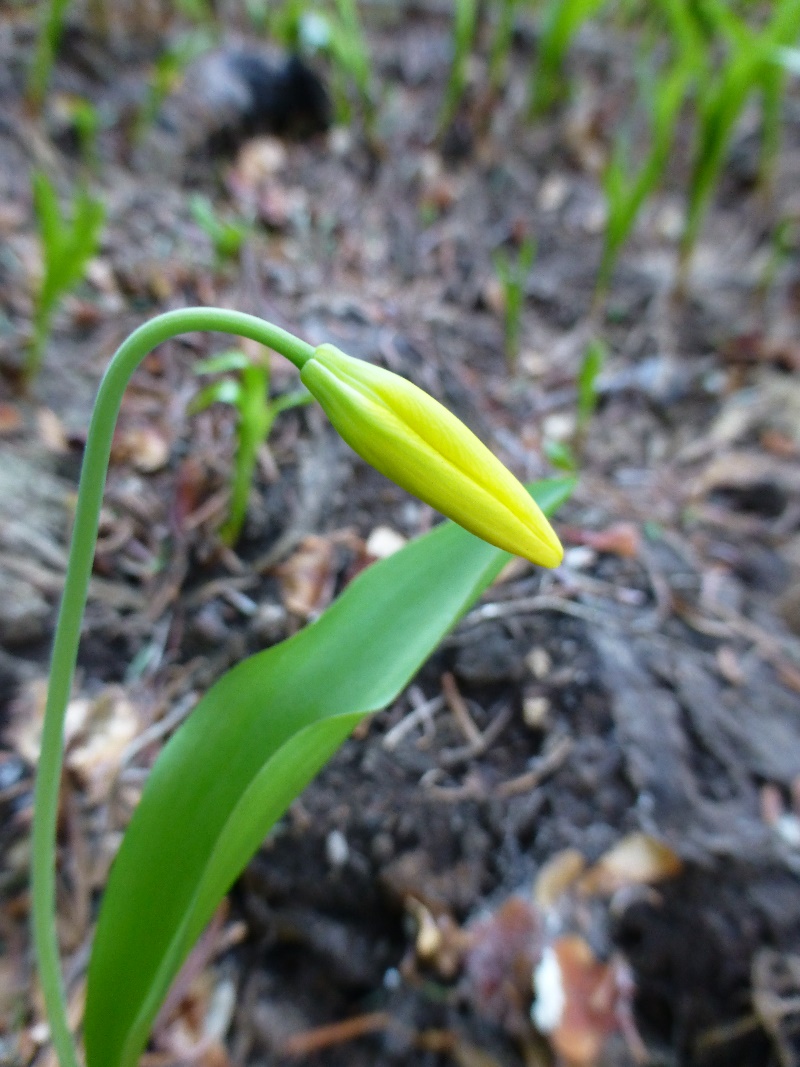 First to flower

Fruits can be green or brown

Releasing Seed: round seed visible inside a brown, paper thin structure

*If there are no seeds inside the structure, it is no longer releasing seed.*
Budding
Flowering
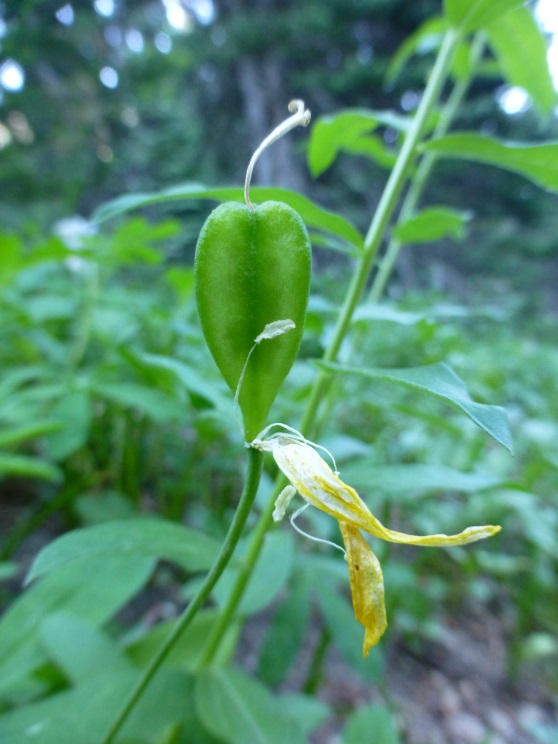 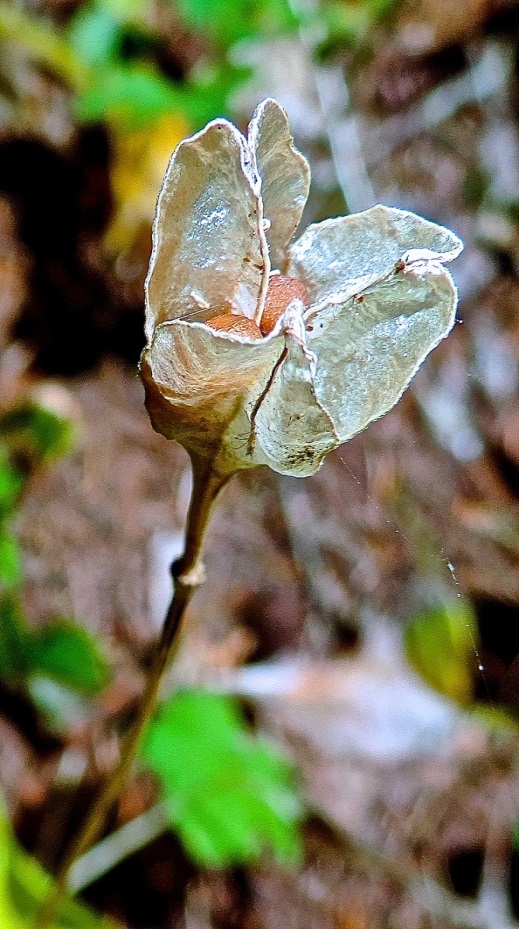 Releasing Seeds
Fruiting
[Speaker Notes: P1= another beautiful lily, flowering early, just like is Genus mate ERYMON
    =Very similar looking phenophases which means that when there are no floral structures present, it is extremely difficult to ID between the two. Don’t worry about this though for our plots.
P2= Fruiting will be green but seeding will be dry and cracked open, though it may not look as papery as this picture.]
GB
Scarlet PaintbrushCastilleja miniata
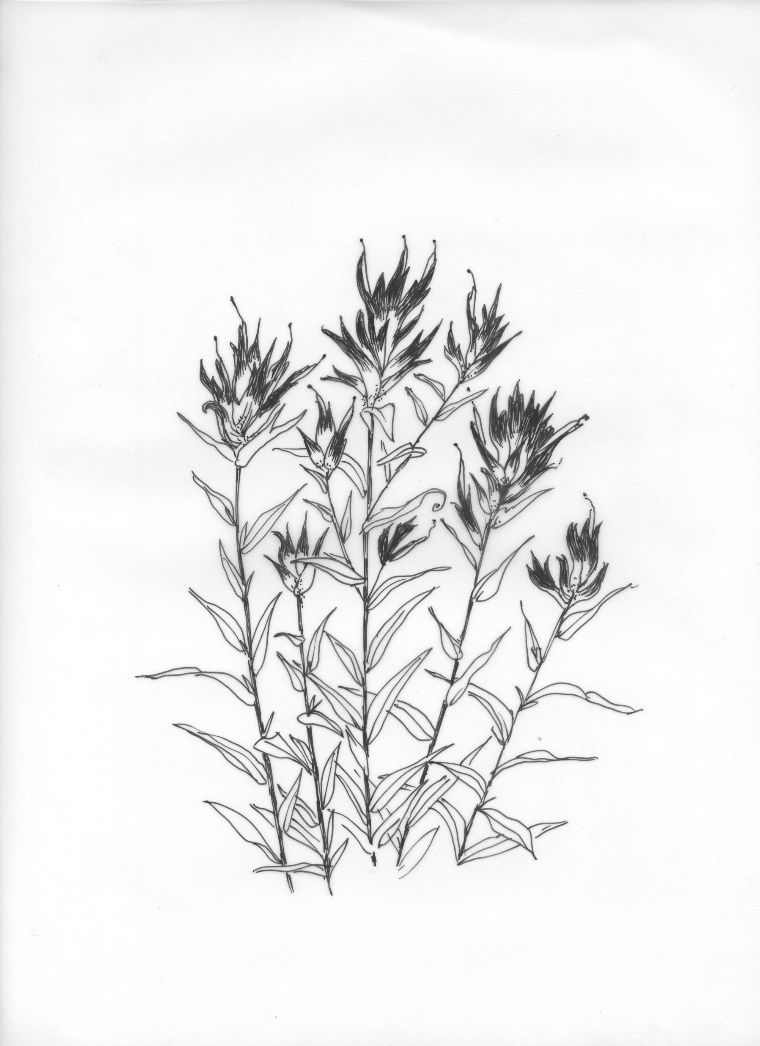 Small plant (5-10 inches)

Leaves have NO LOBES (distinguishes this plant from Magenta paintbrush)
[Speaker Notes: P1= The genus mate to CASAR so it is also hemiparasitic. 
P2=This is a great example why I like Latin names, sometimes the common name can be misleading, the bracts (the flower looking parts) can be red to orange to yellow

Different from magenta paintbrush: larger, looser bracts
Same as magenta paintbrush: yellow flowers (red=bract), fruiting=swollen, releasing seed=crack open and rattle]
Flower
Yellow projection
GB
Scarlet PaintbrushCastilleja miniata
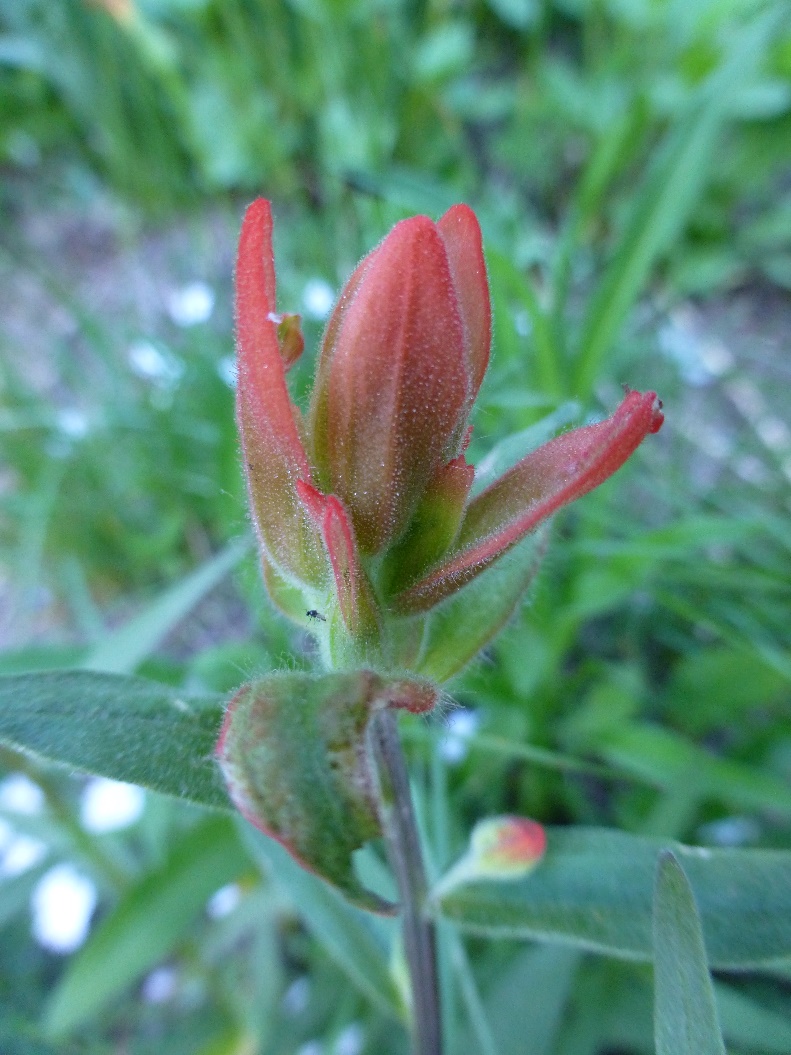 Very vibrant scarlet red bracts. 

When red / orange bracts are visible, is is only flowering when yellow flowers (spikes) are visible; otherwise mark it as budding. 

Releasing Seed: Seed pods crack open and rattle
Budding
Flowering
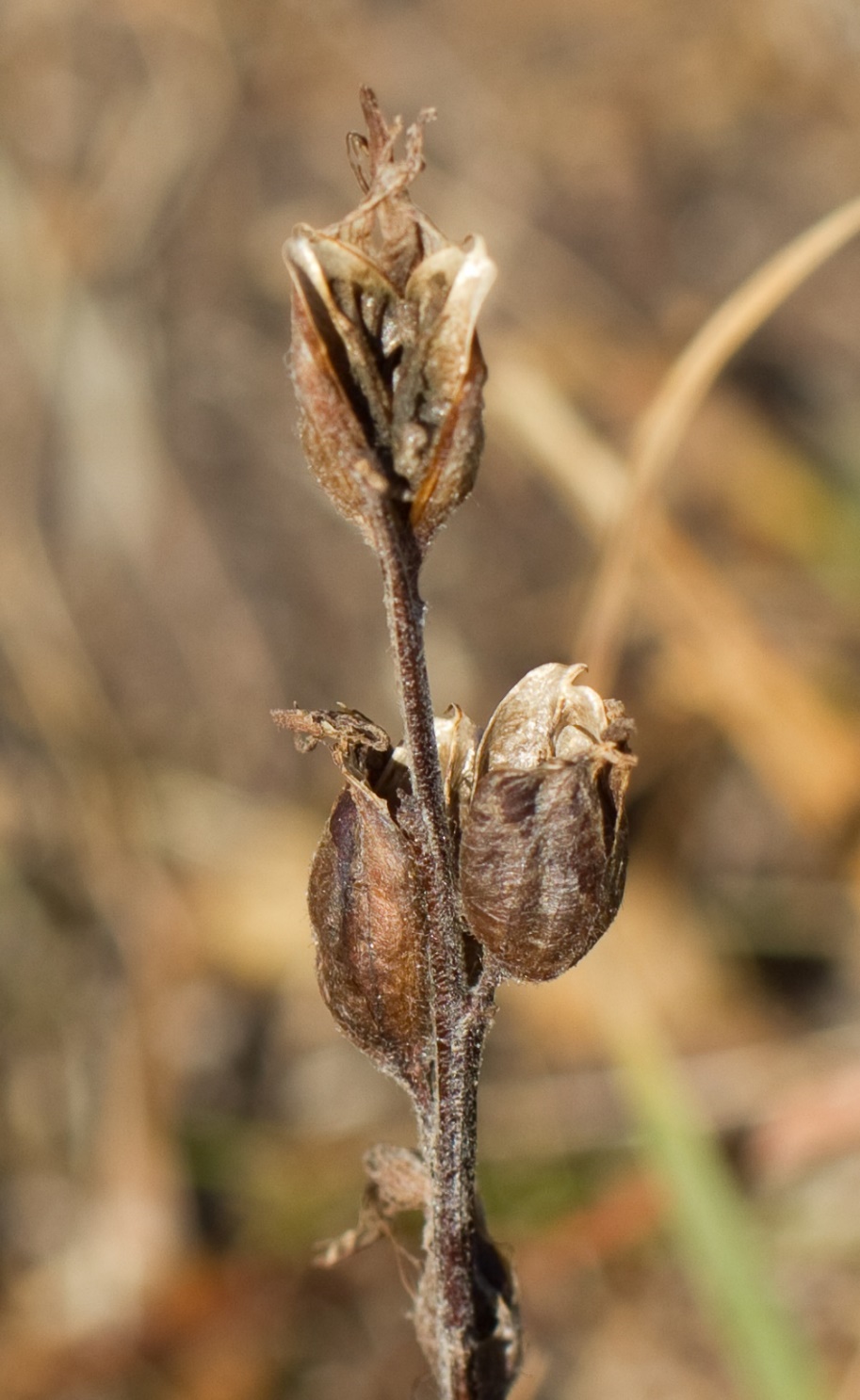 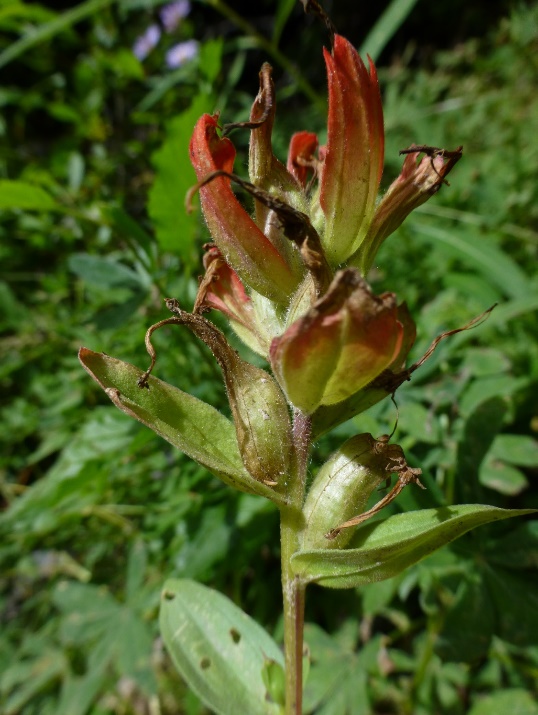 Releasing Seeds
Fruiting
[Speaker Notes: P1= The genus mate to CASAR so it is also hemiparasitic. 
P2=This is a great example why I like Latin names, sometimes the common name can be misleading, the bracts (the flower looking parts) can be red to orange to yellow

Different from magenta paintbrush: larger, looser bracts, leaves have no lobes
Same as magenta paintbrush: yellow flowers (red=bract), fruiting=swollen, releasing seed=crack open and rattle]
GB
Sharptooth Angelica Angelica arguta
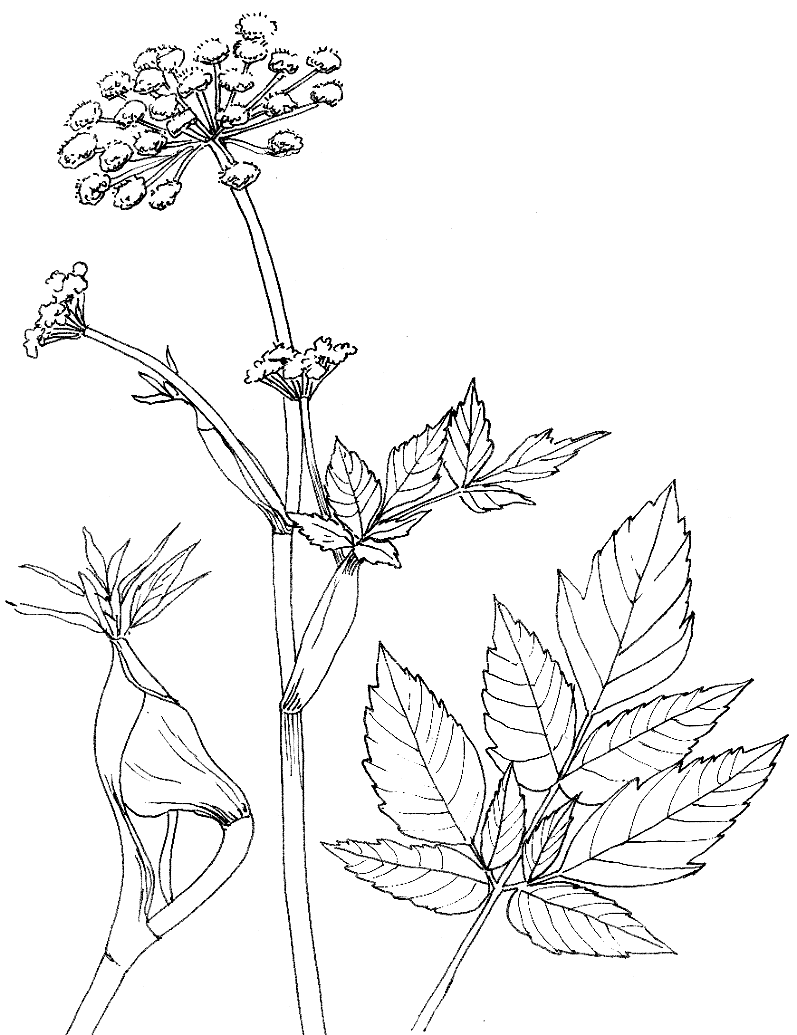 VERY tall (up to 100 inches)

Large toothed compound leaves, sheathing the stem before opening

Flowers have visible anthers, fruits yellow green and fleshy
Large plant! Up to 100 inches

Large toothed compound leaves, sheathing the stem before opening
[Speaker Notes: Very tall (up to 100 inches), large compound leaves sheathing the stem with obviously toothed margins
P3= Any guesses about the family? Apiaceae family, so umbel flowers, which mature from the outside in. You can see the buds on the inside, closed tightly. 
    =You will be able to see the anthers sticking out from the petals when the it is flowering
P4=The fruits are a yellow green color and fleshy. The seeds are brown and develop a small wing, as if someone has pinched the fruit.]
GB
Sharptooth Angelica Angelica arguta
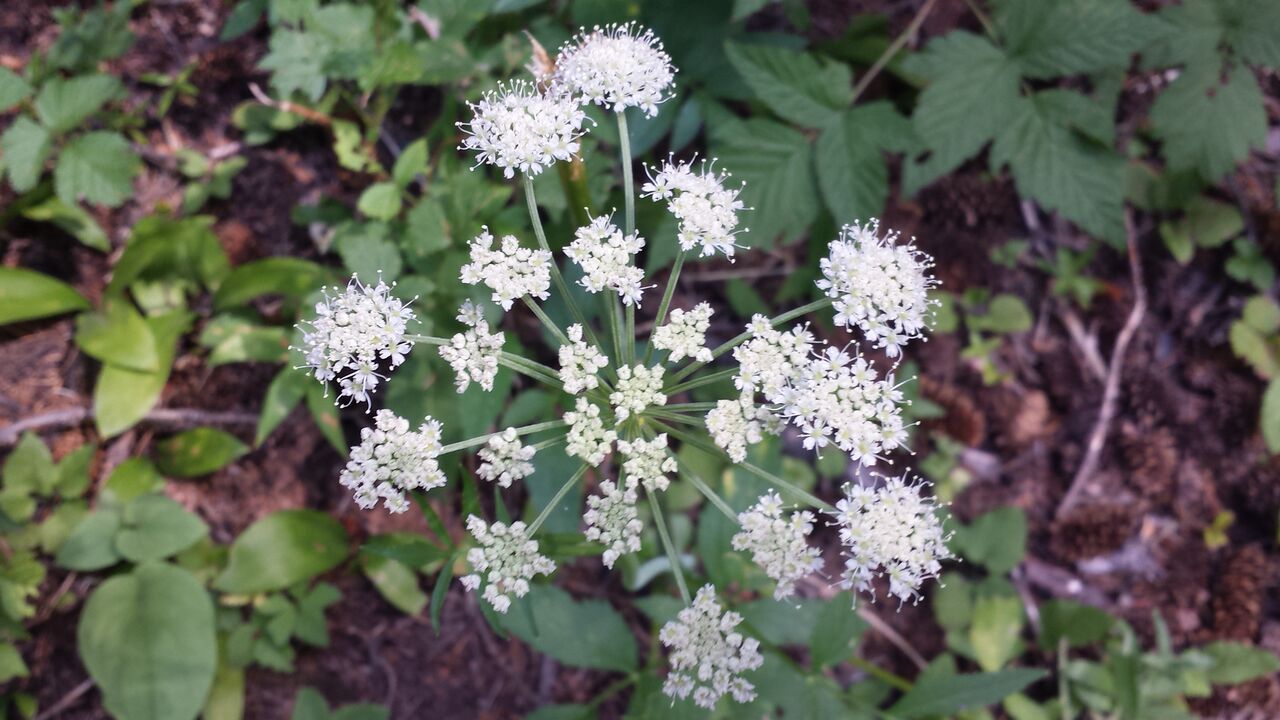 Flowers in umbels

Flowers have visible anthers, fruits yellow green and fleshy (look like anise / fennel seeds) 

Seeds brown w/ small wing; leave a white lacy structure after having been dispersed
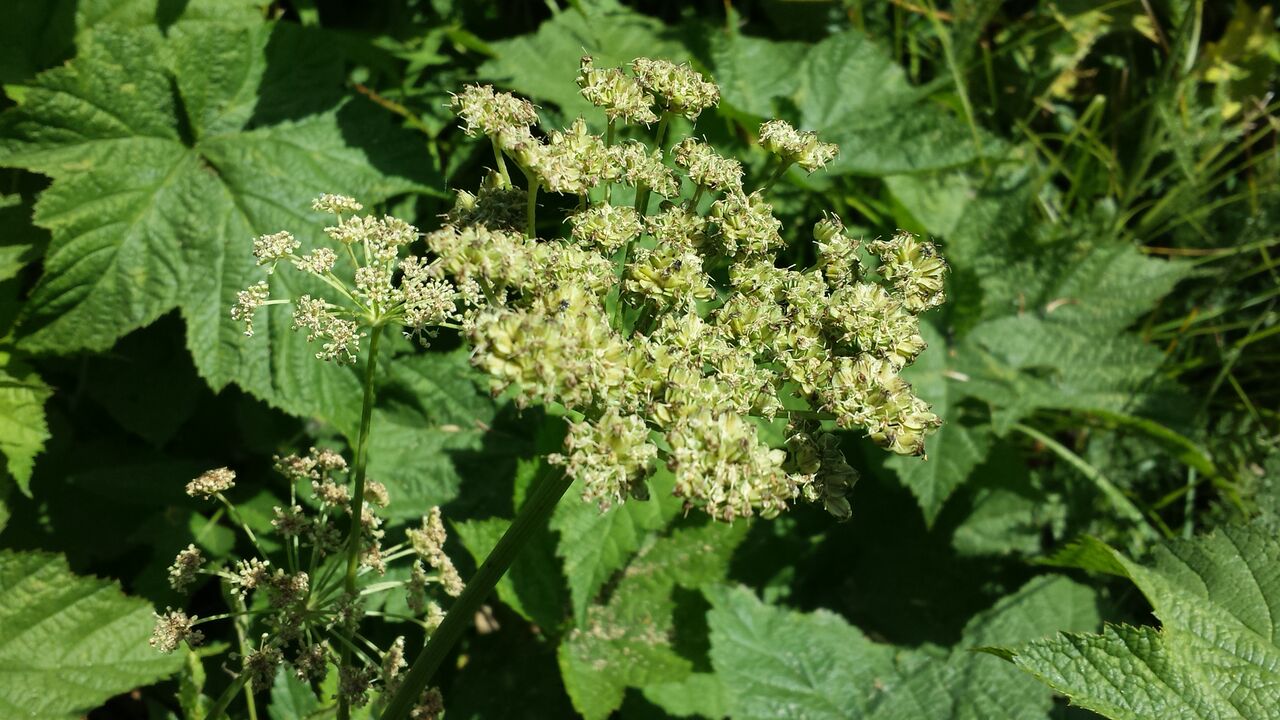 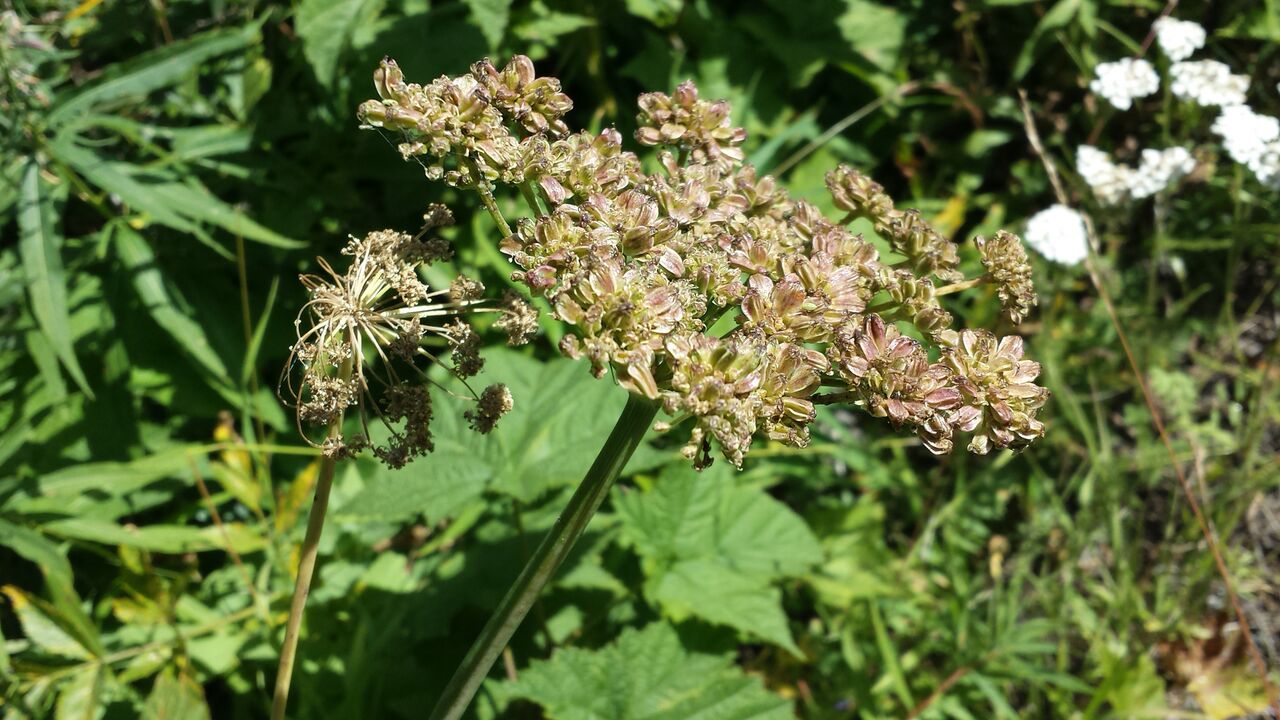 [Speaker Notes: Very tall (up to 100 inches), large compound leaves sheathing the stem with obviously toothed margins
P3= Any guesses about the family? Apiaceae family, so umbel flowers, which mature from the outside in. You can see the buds on the inside, closed tightly. 
    =You will be able to see the anthers sticking out from the petals when the it is flowering
P4=The fruits are a yellow green color and fleshy. The seeds are brown and develop a small wing, as if someone has pinched the fruit.]
GB
Tall Blue BellMertensia paniculata
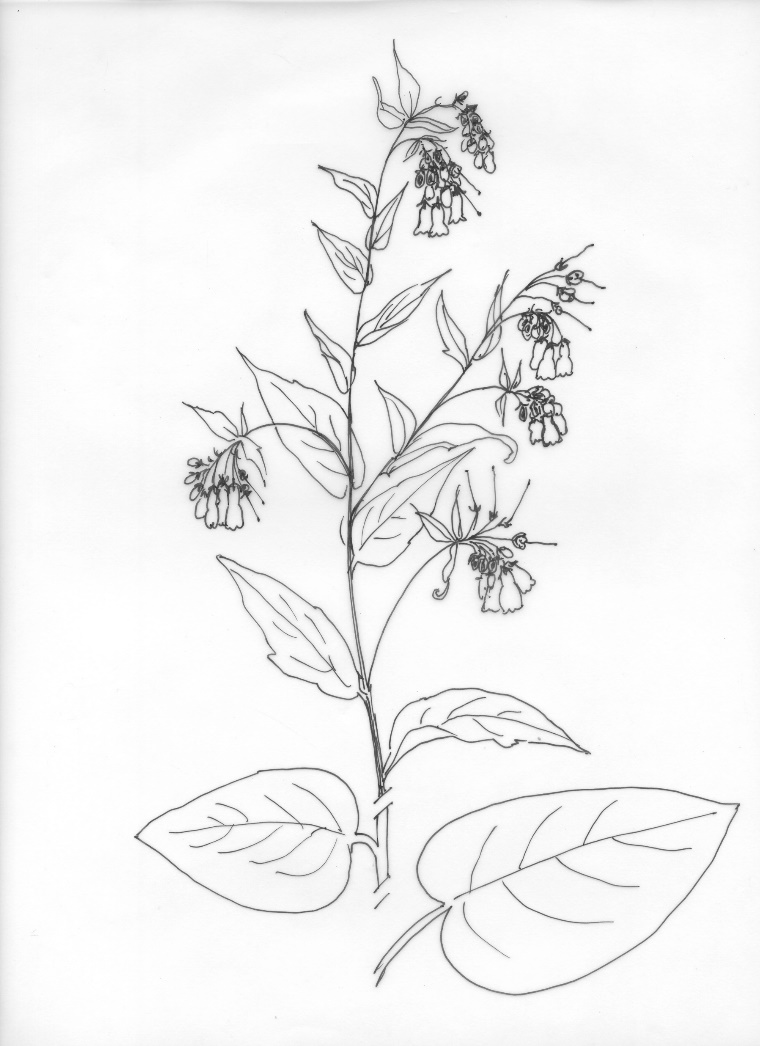 Numerous stems

Simple, egg shaped basal leaves
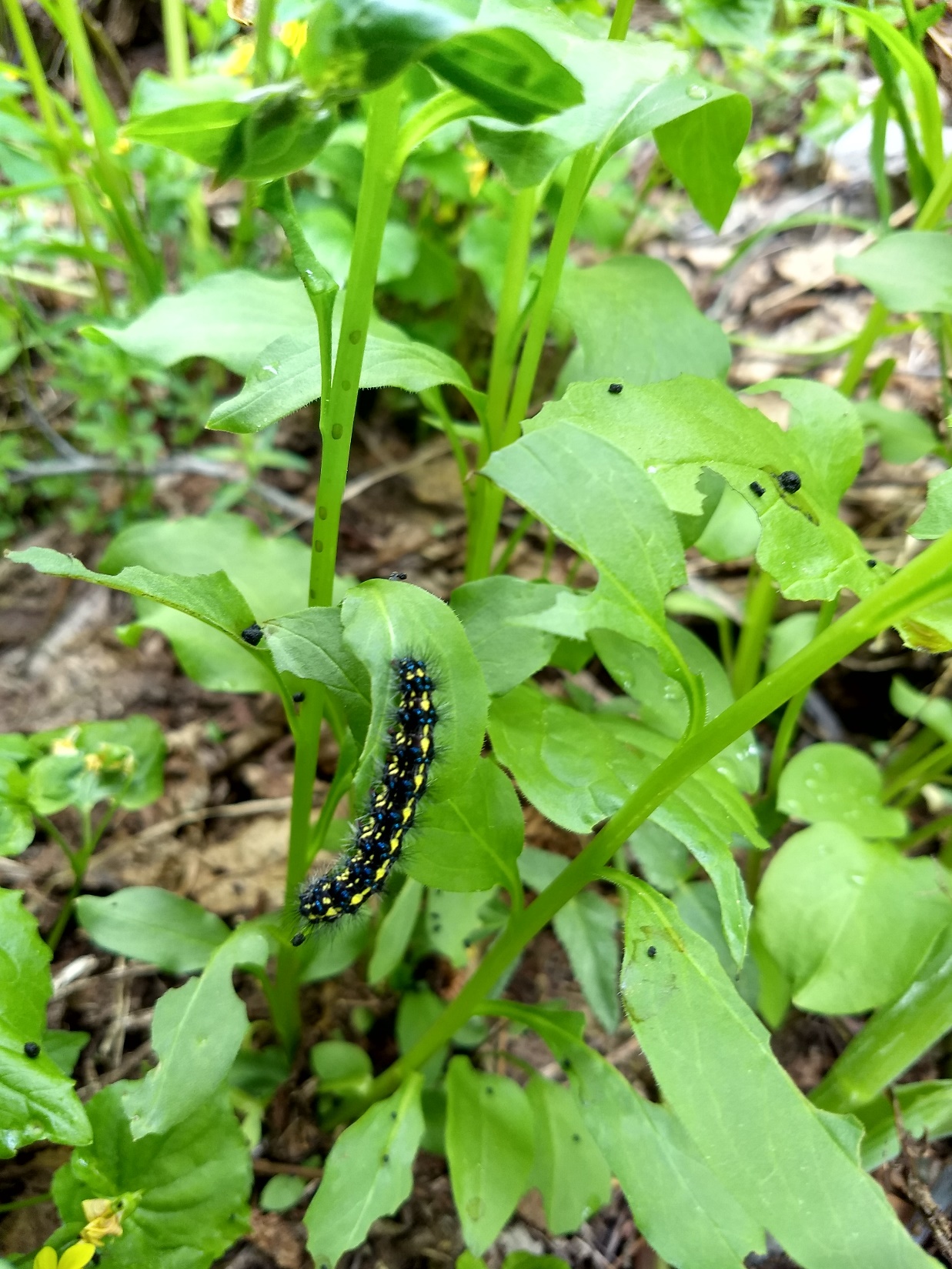 [Speaker Notes: P3=the buds change color from pink to the blue of the bell shaped corolla when it is flowering
P4=fruiting you will see the green 4 chambered nutlet VS seeding you will seed the brown shriveled nutlets

Bell shaped corolla

*This species will often have multiple phenophases present at once, look carefully!*]
GB
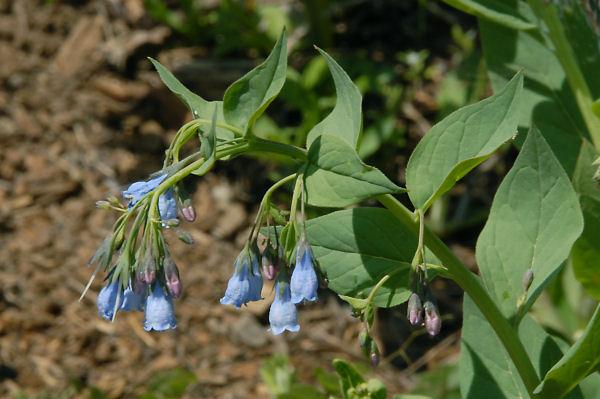 Tall Blue BellMertensia paniculata
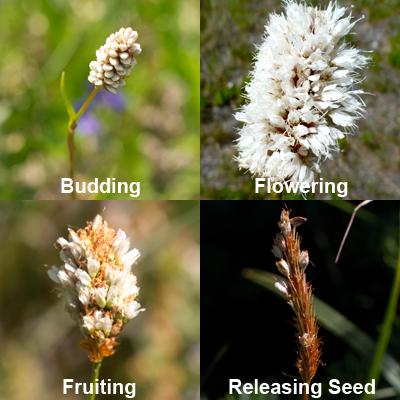 Buds pink, flowers blue and bell-shaped

Fruit is a four-chambered “nutlet”

When releasing seed, nutlet will be brown and shriveled
Budding
Flowering
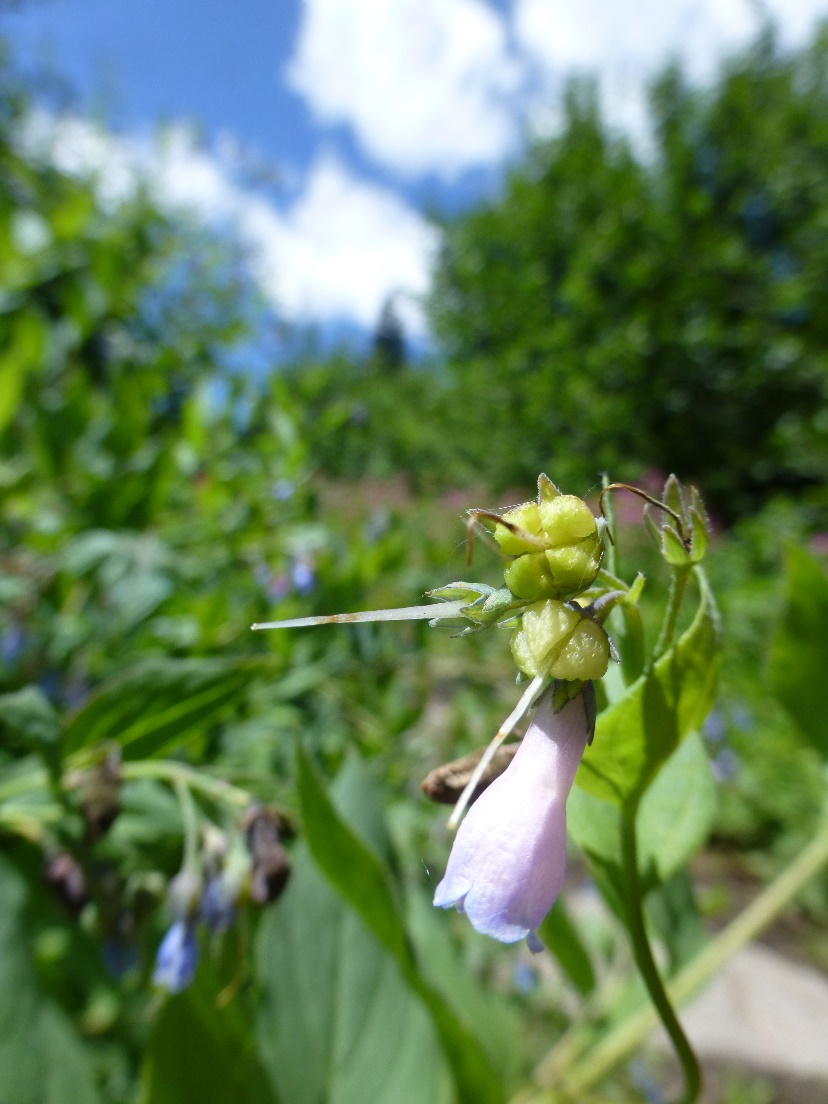 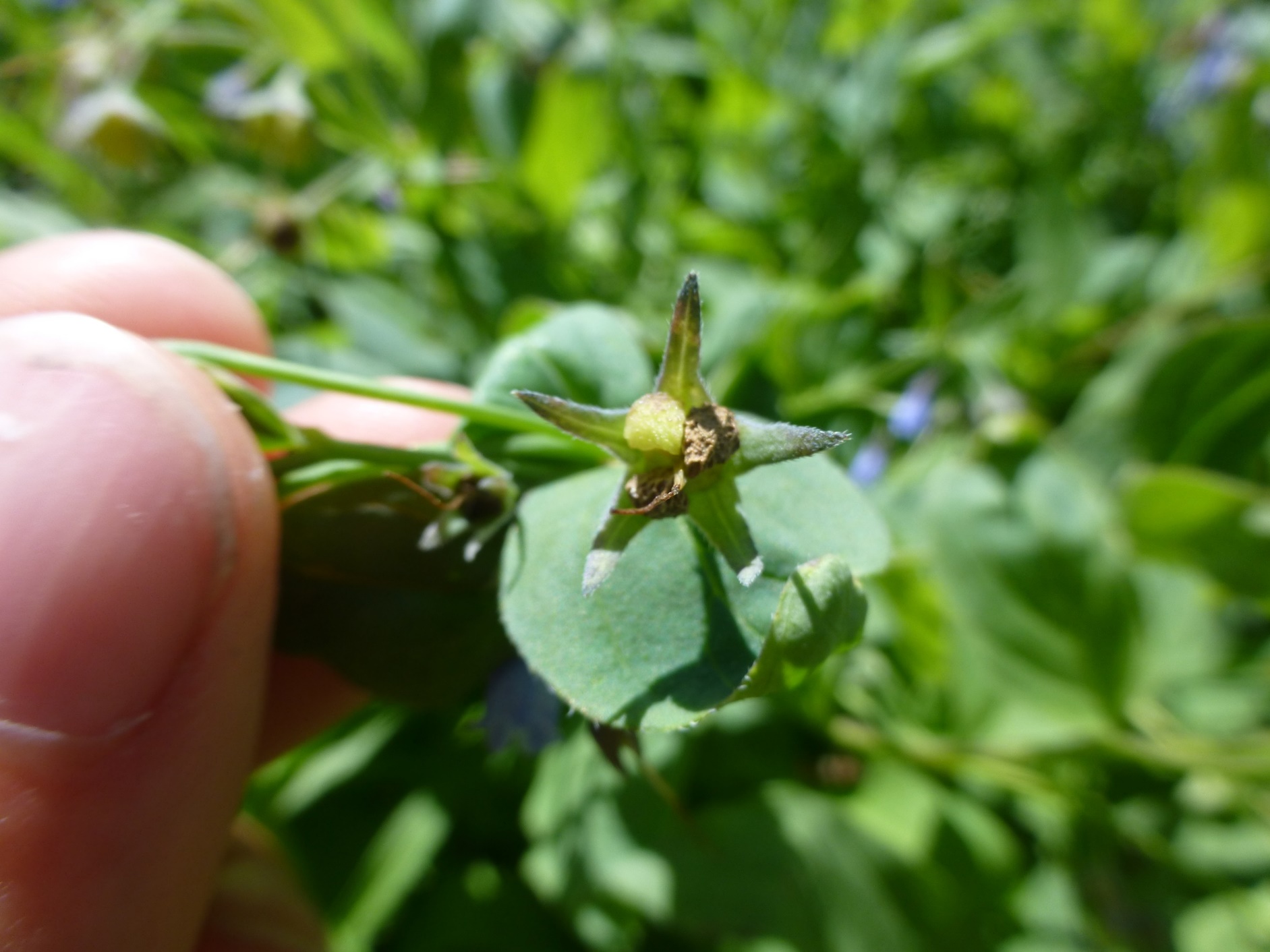 Releasing Seeds
Fruiting
[Speaker Notes: P3=the buds change color from pink to the blue of the bell shaped corolla when it is flowering
P4=fruiting you will see the green 4 chambered nutlet VS seeding you will seed the brown shriveled nutlets

Bell shaped corolla

*This species will often have multiple phenophases present at once, look carefully!*]
III. Practice ID & Data Entry
RL
*
What species AND stages?
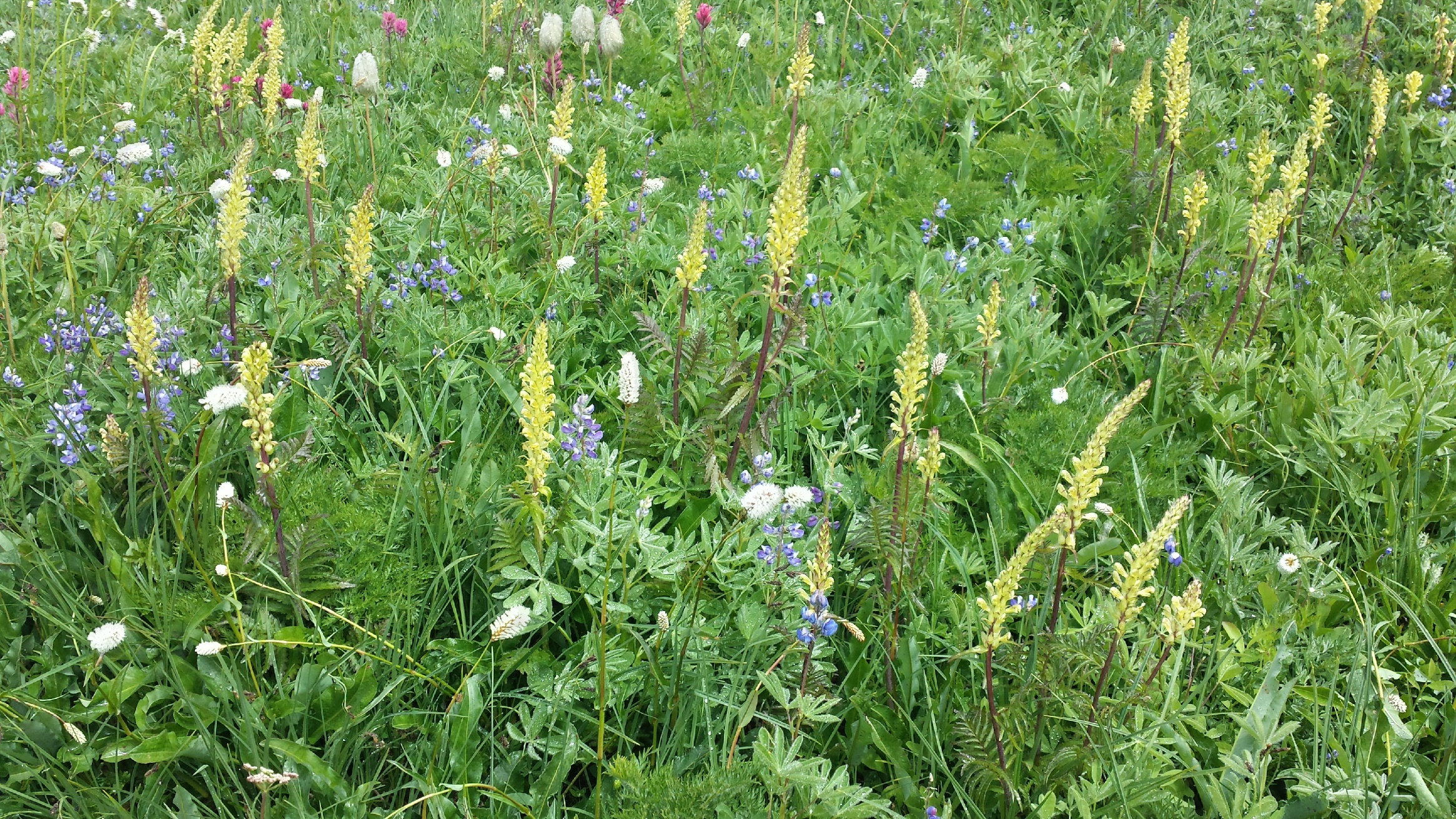 III. Practice ID & Data Entry
RL
*
What species AND stages?
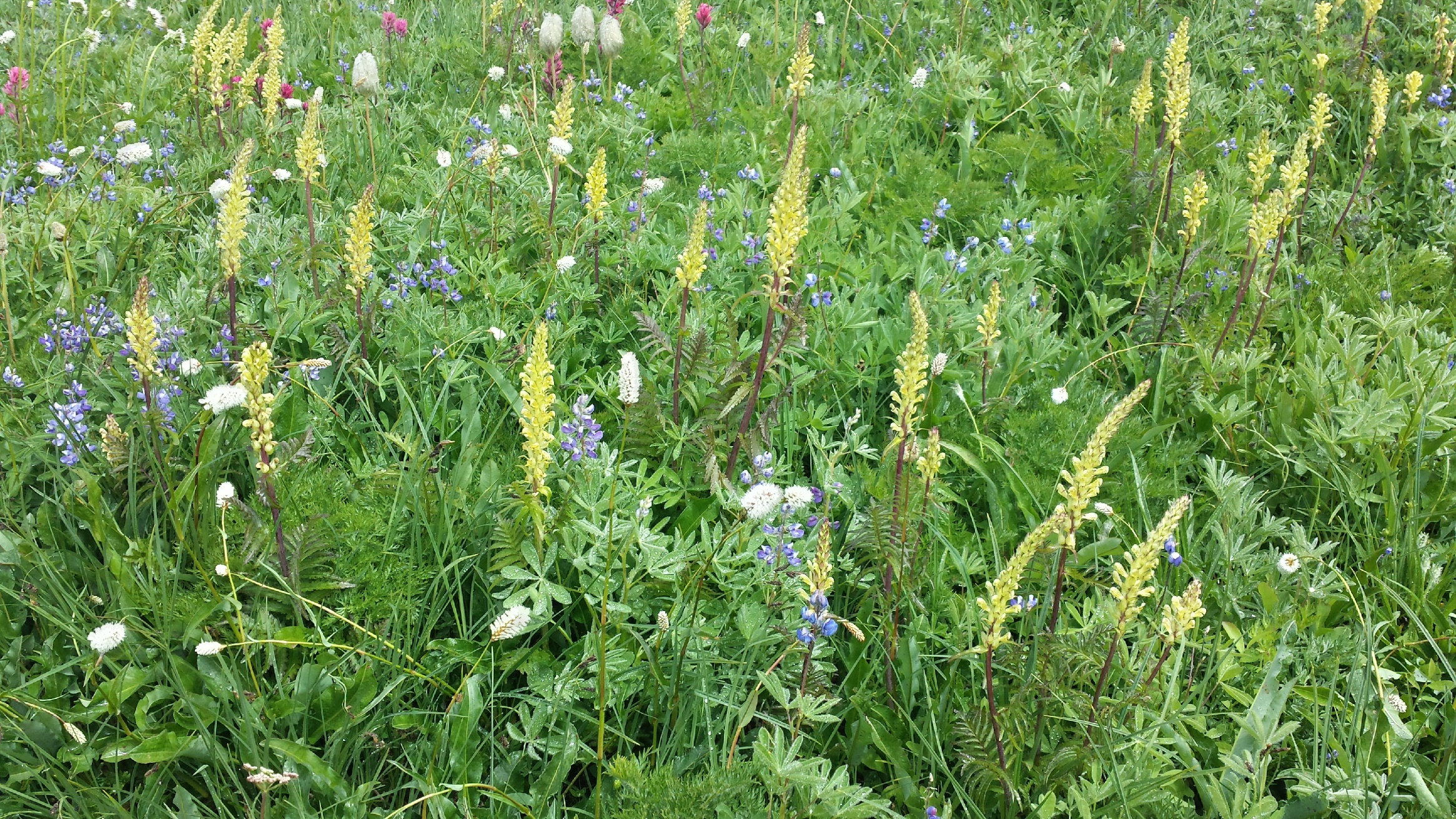 American bistort
Flowering (budding?)
Bracted lousewortBudding & Flowering
Subalpine lupine
Budding & Flowering
III. Practice ID & Data Entry
GB
*
What species AND stages?
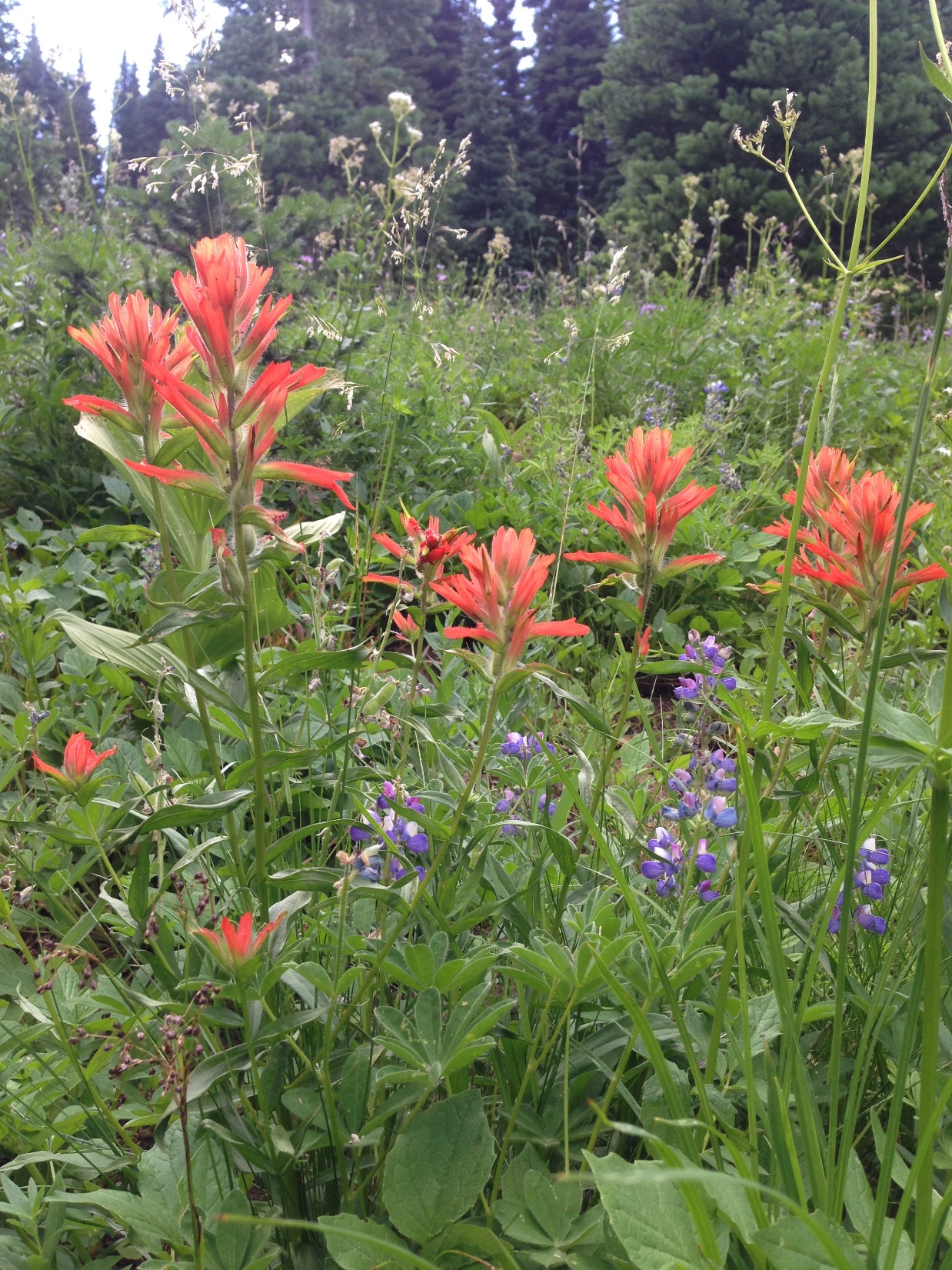 III. Practice ID & Data Entry
GB
*
What species AND stages?
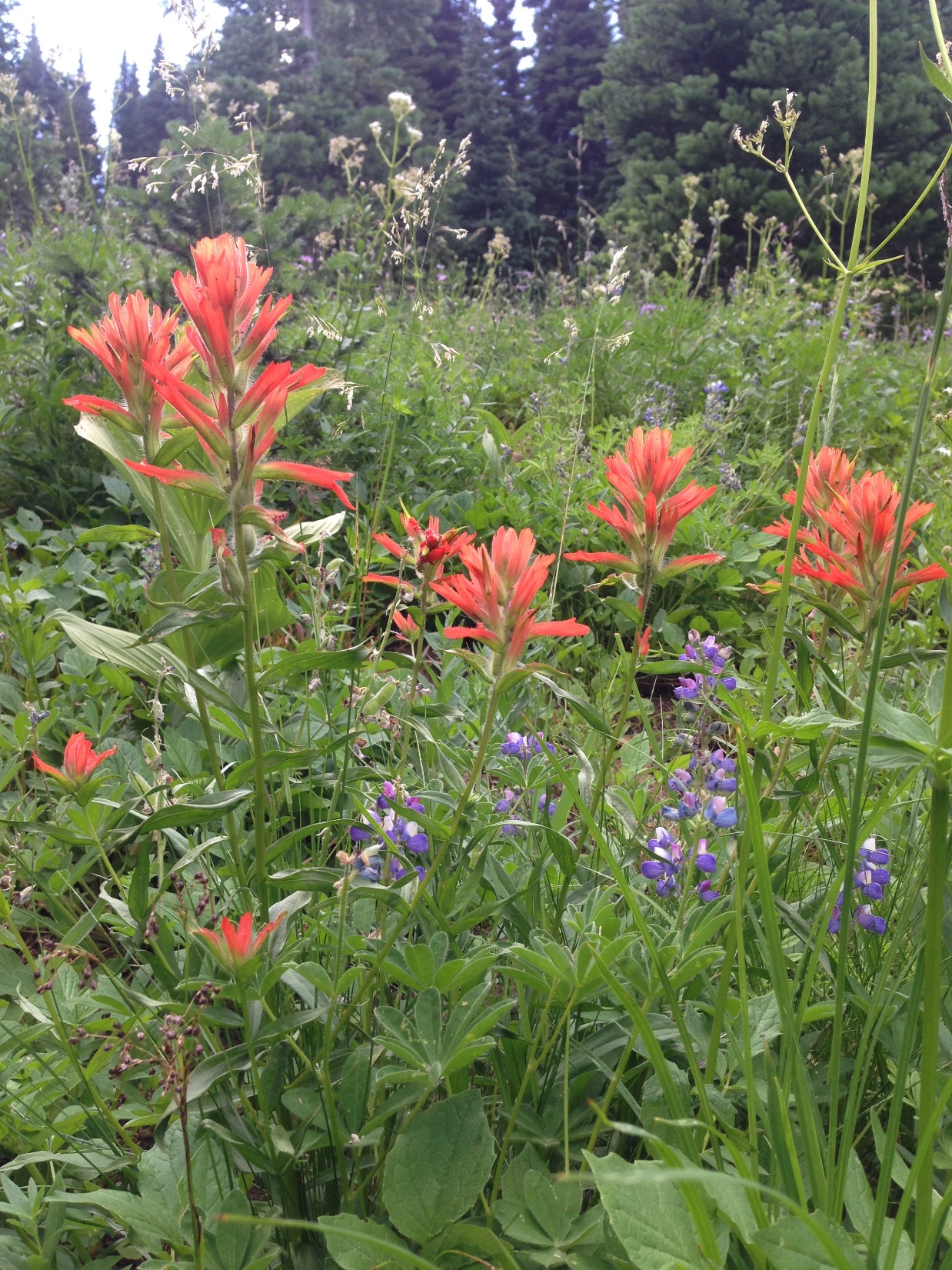 Scarlet Paintbrush
Budding
Flowering 


Subalpine Lupine
Flowering 


Sitka Valerian
Fruiting?
[Speaker Notes: CASMIN=Budding
LUPARC= Budding and flowering
VALSIT= fruiting and flowering]
III. Practice ID & Data Entry
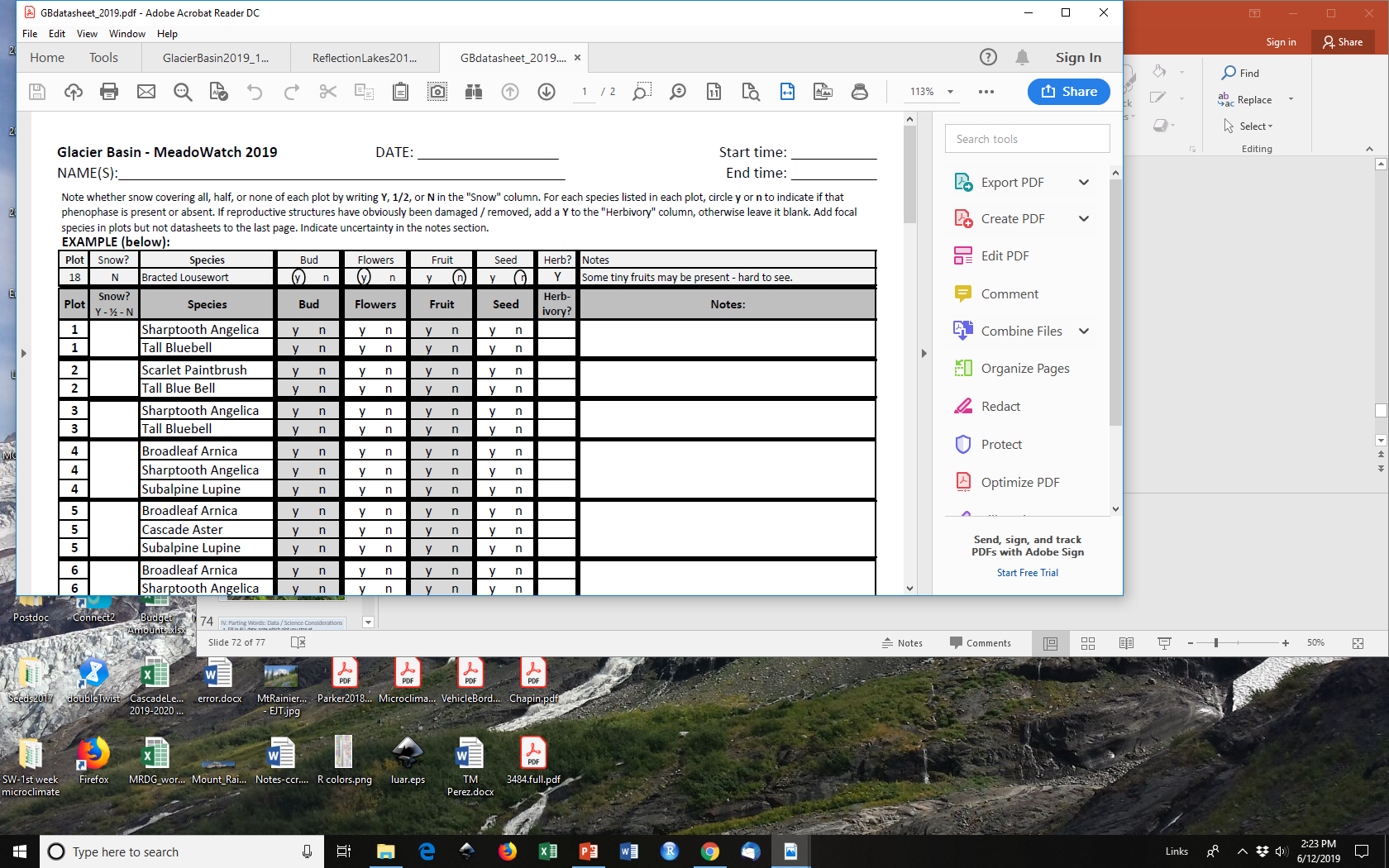 10:00am
7/21/19
Jordana Sevigny, Meera Sethi, Janneke HilleRisLambers
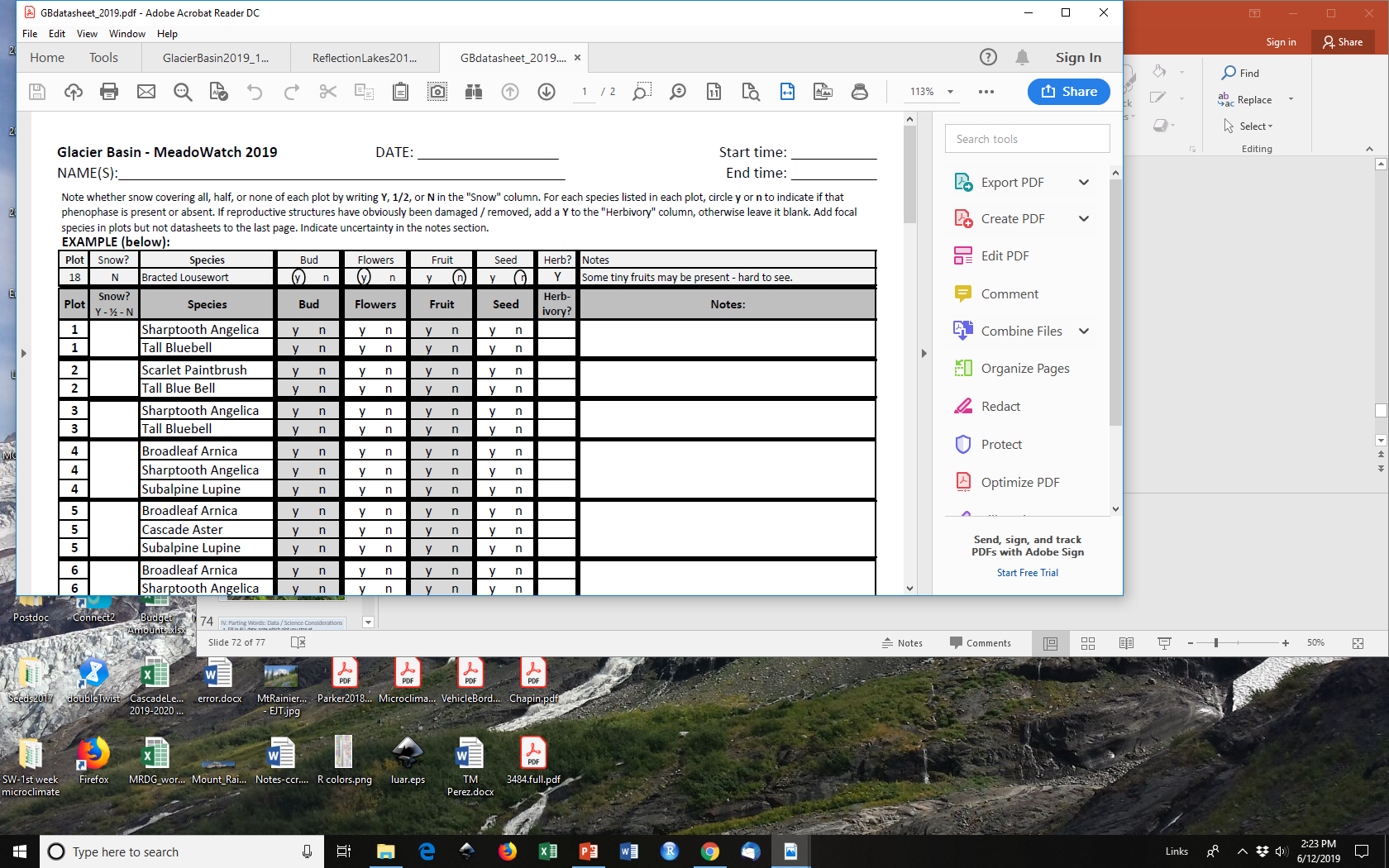 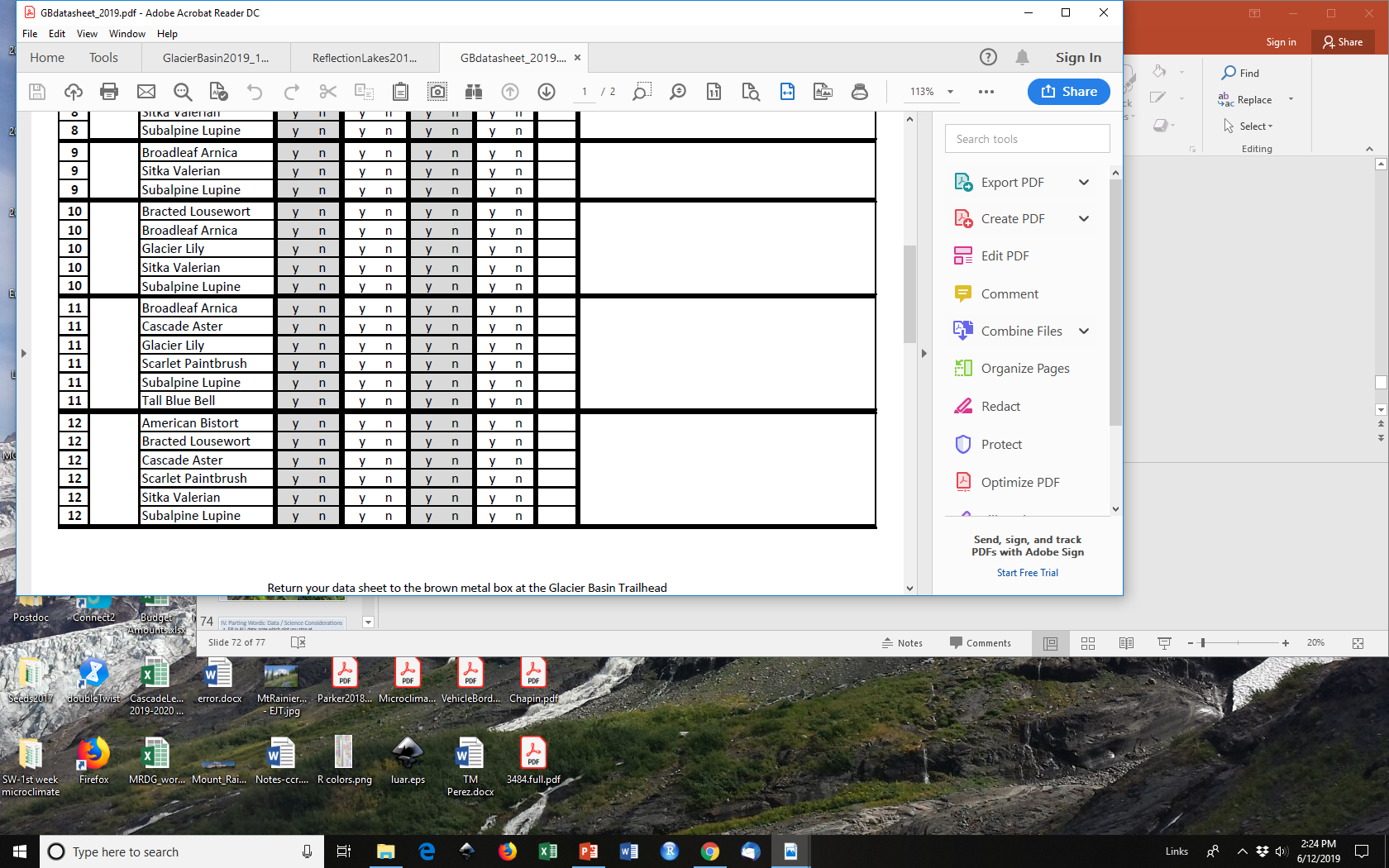 N
Y
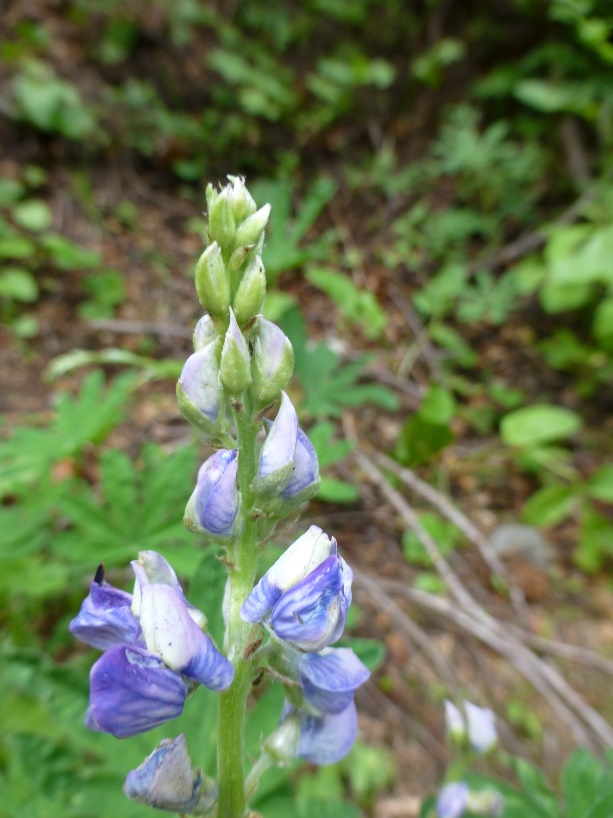 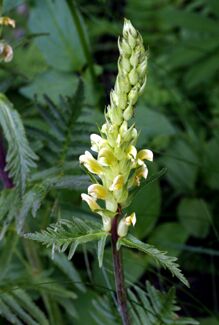 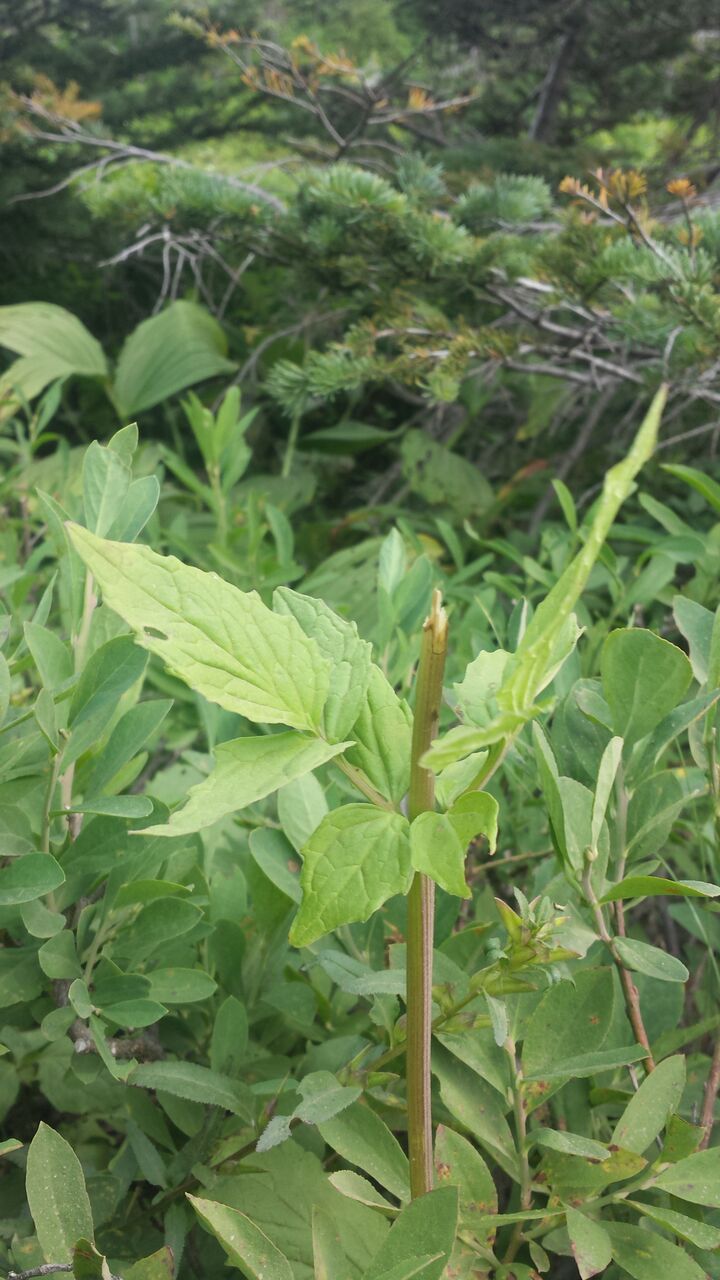 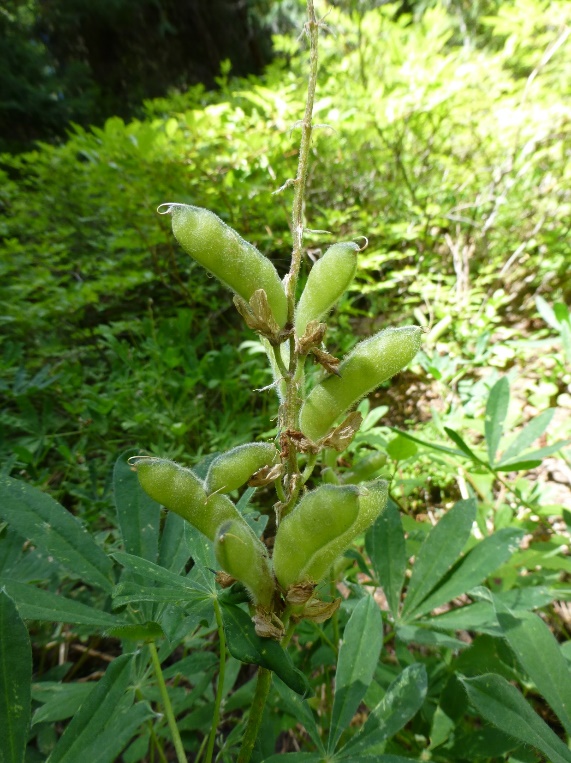 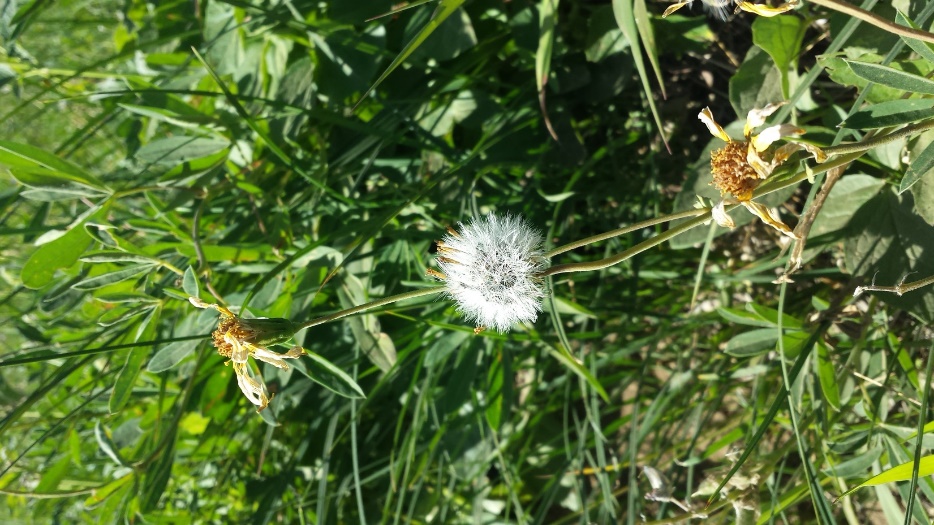 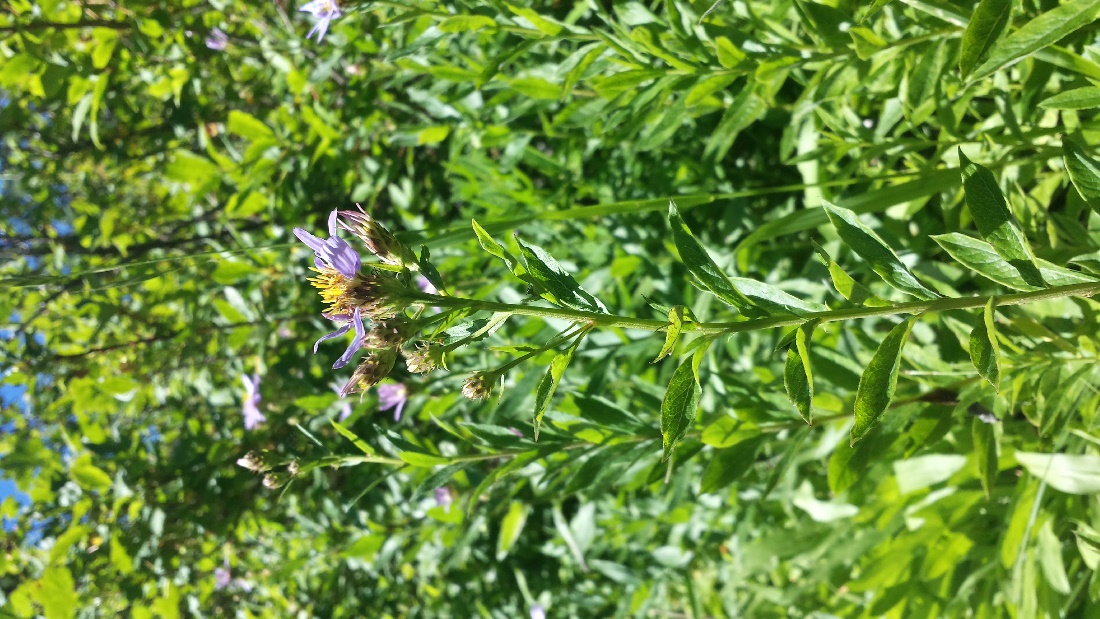 III. Practice ID & Data Entry
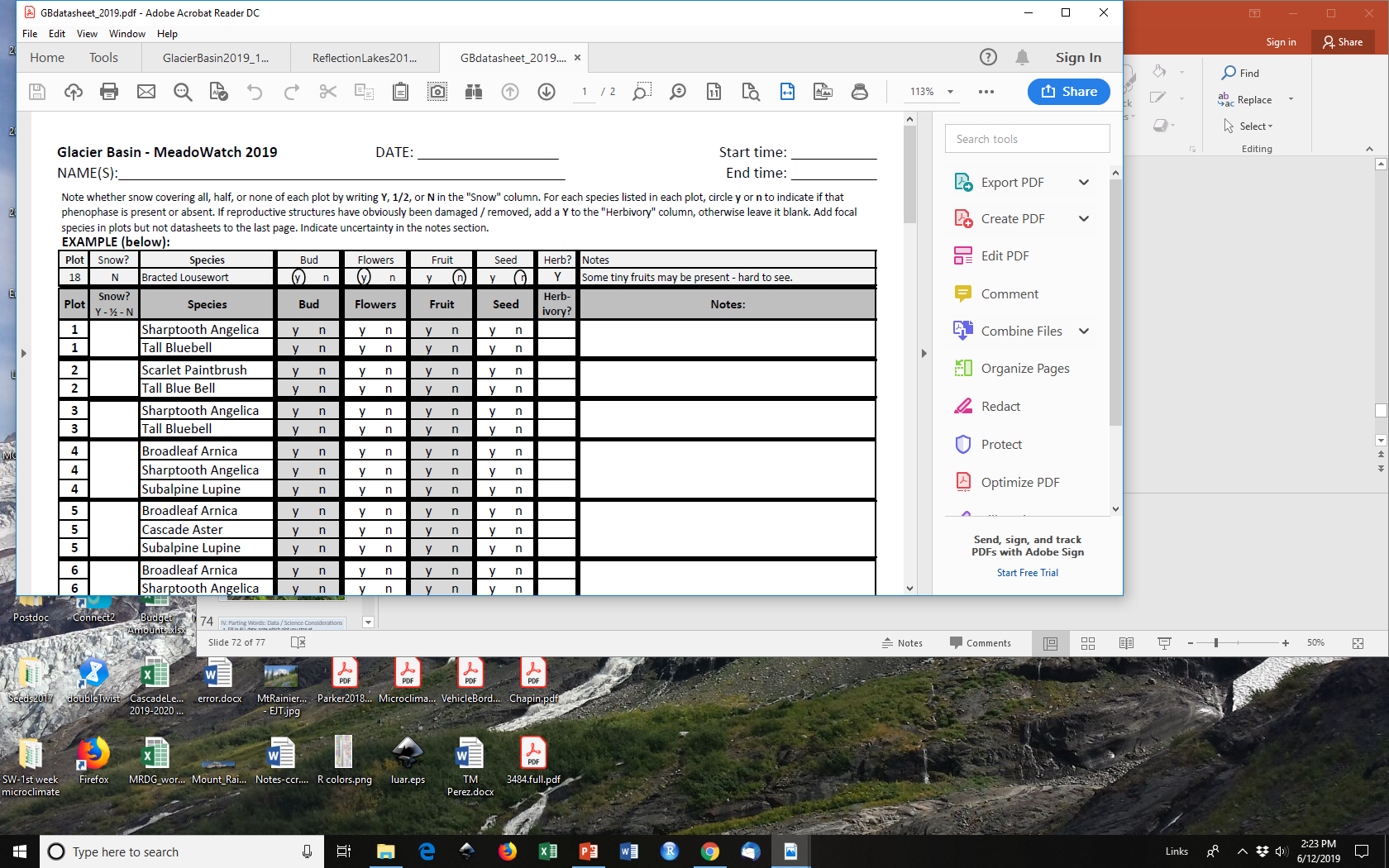 2018
10:00am
7/21/19
Joshua Jenkins, Meera Sethi, Janneke HilleRisLambers
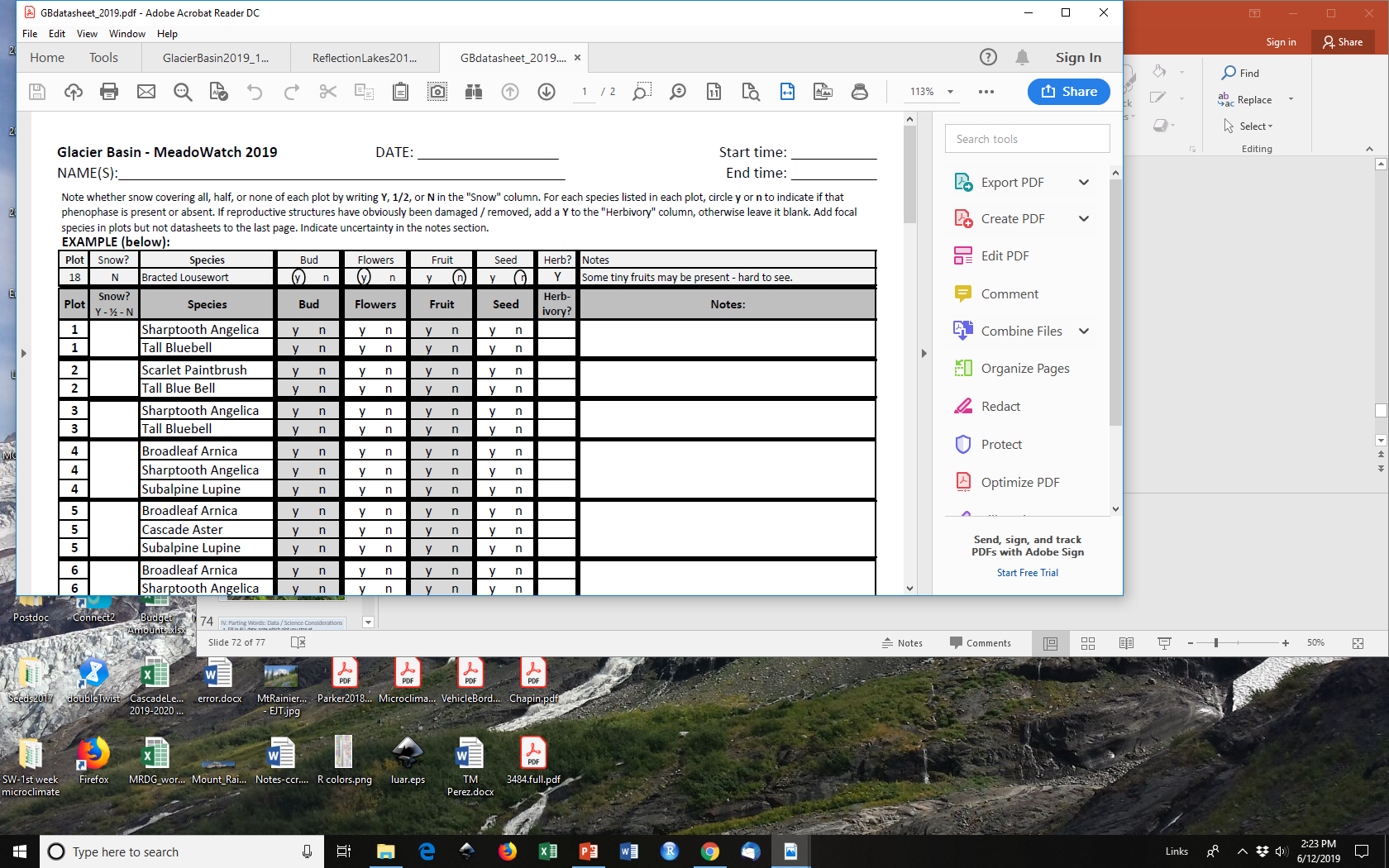 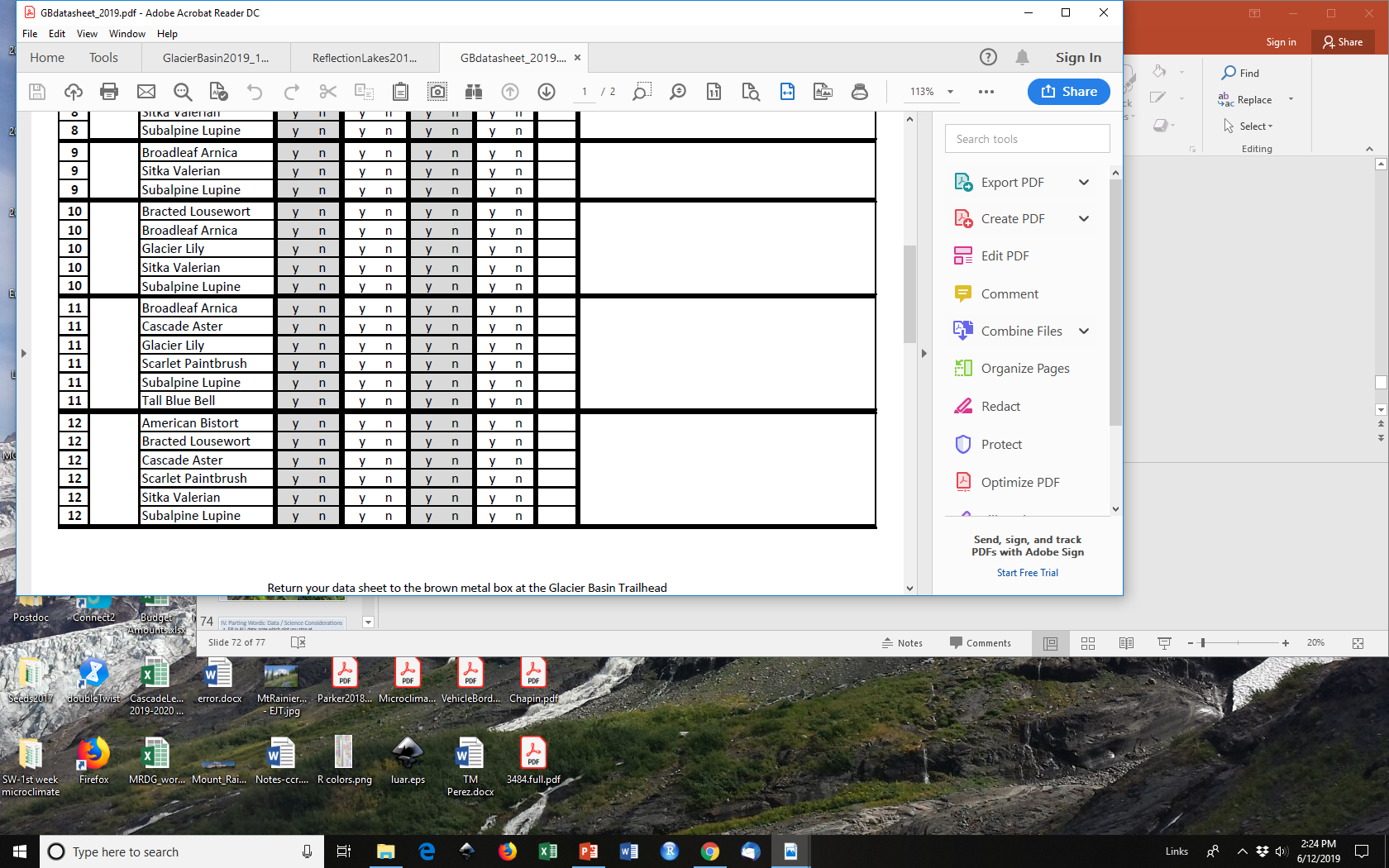 N
Y
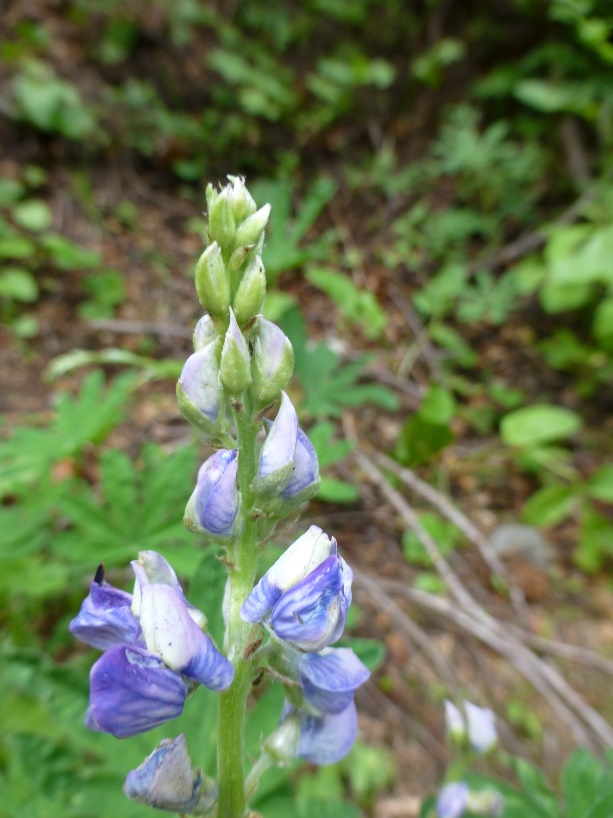 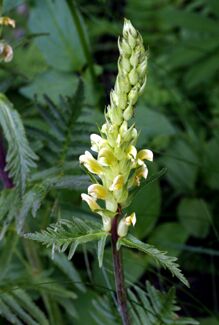 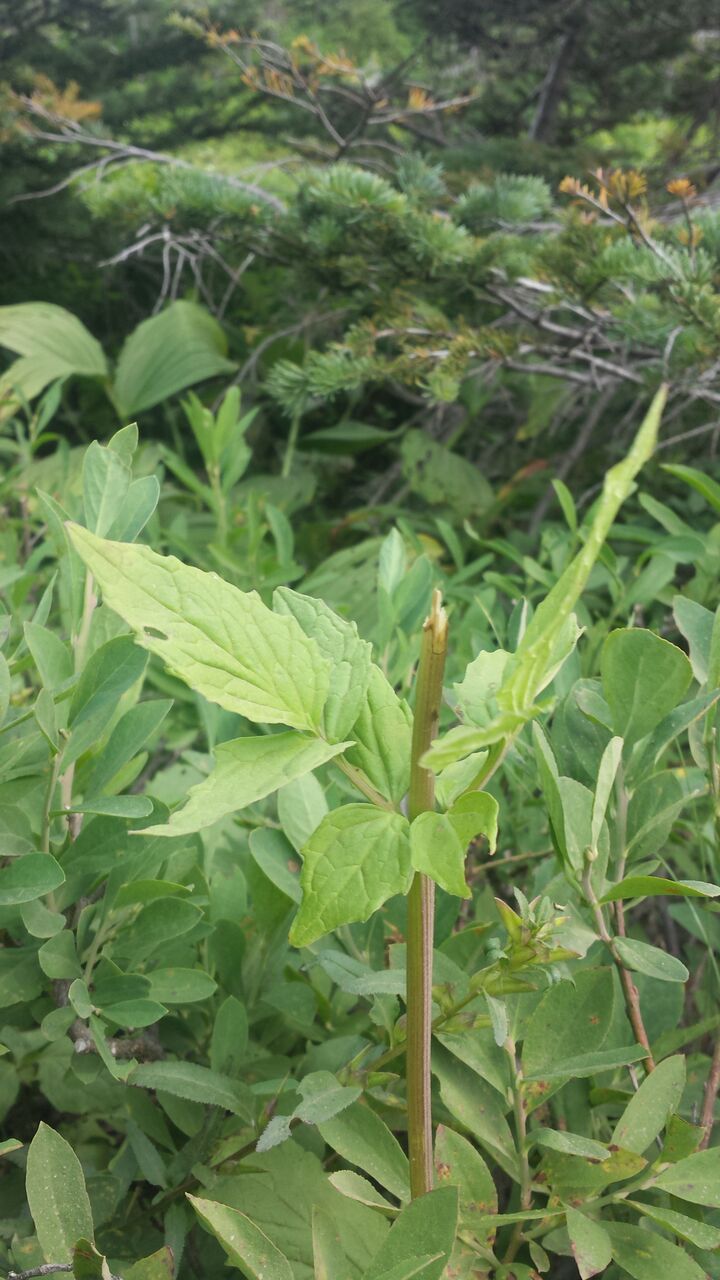 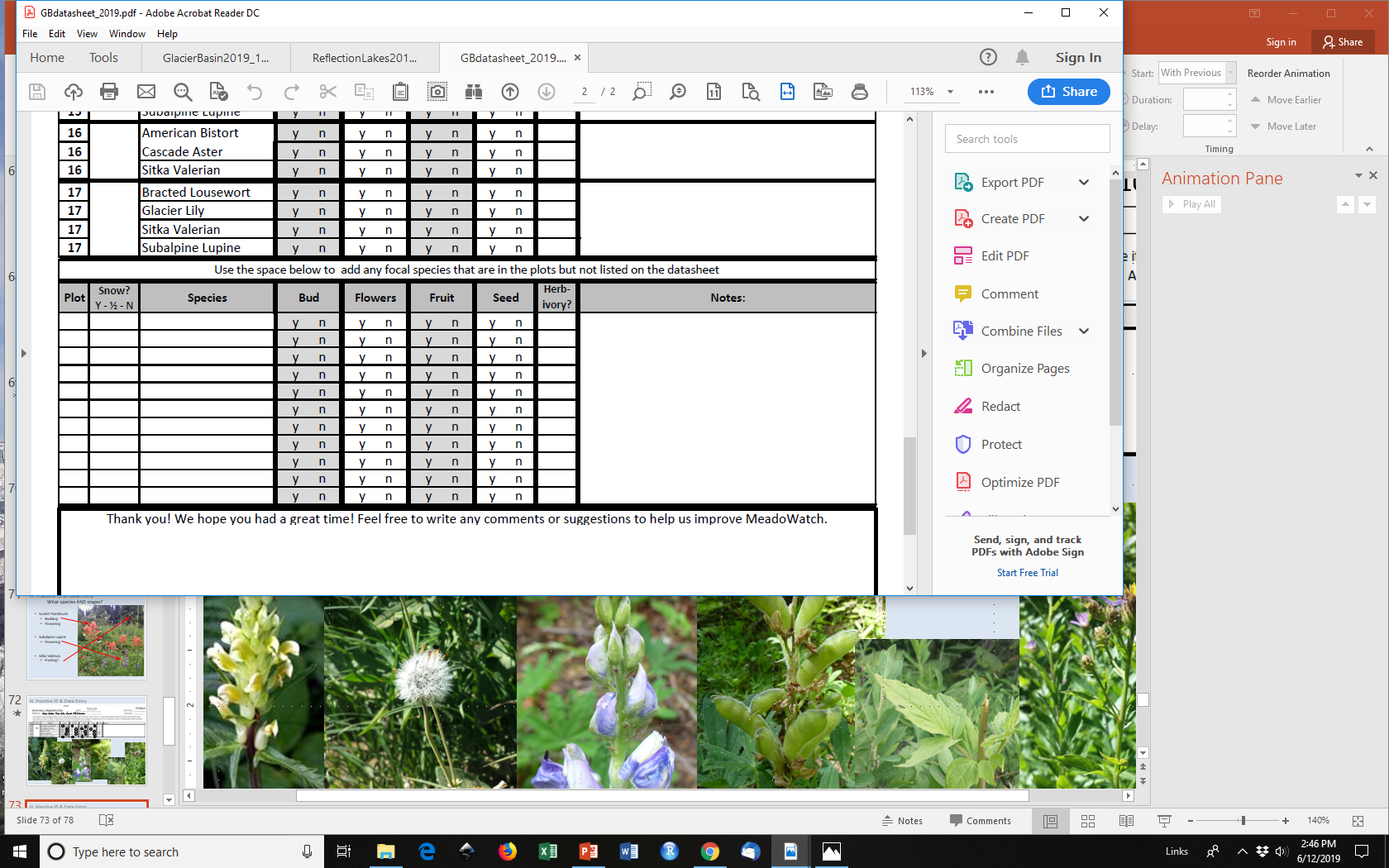 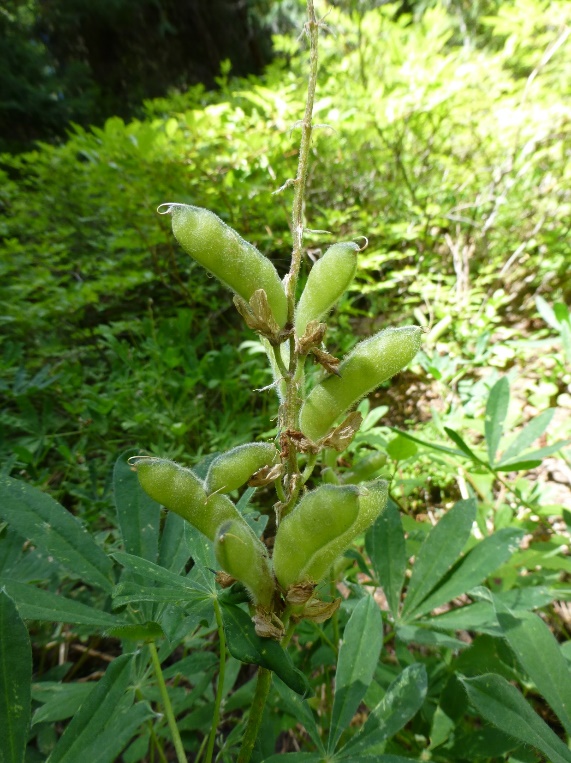 10     N      Cascade Aster
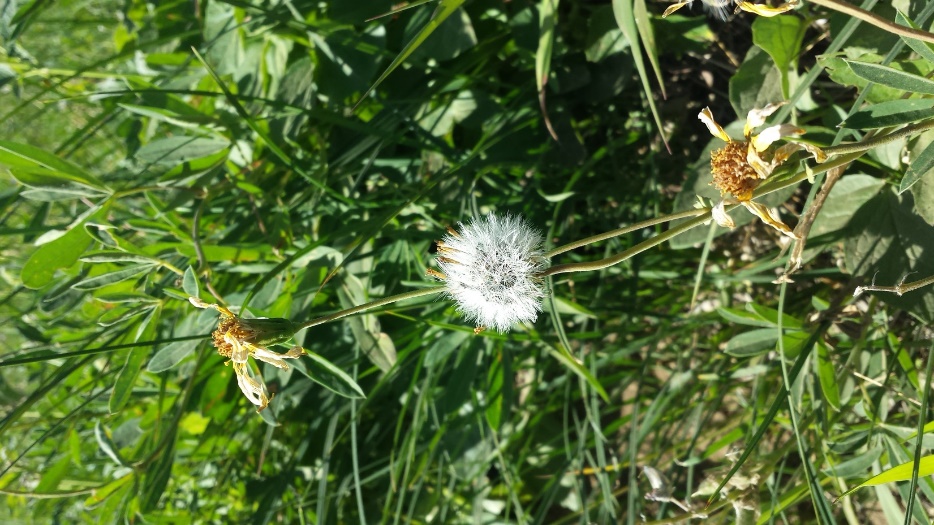 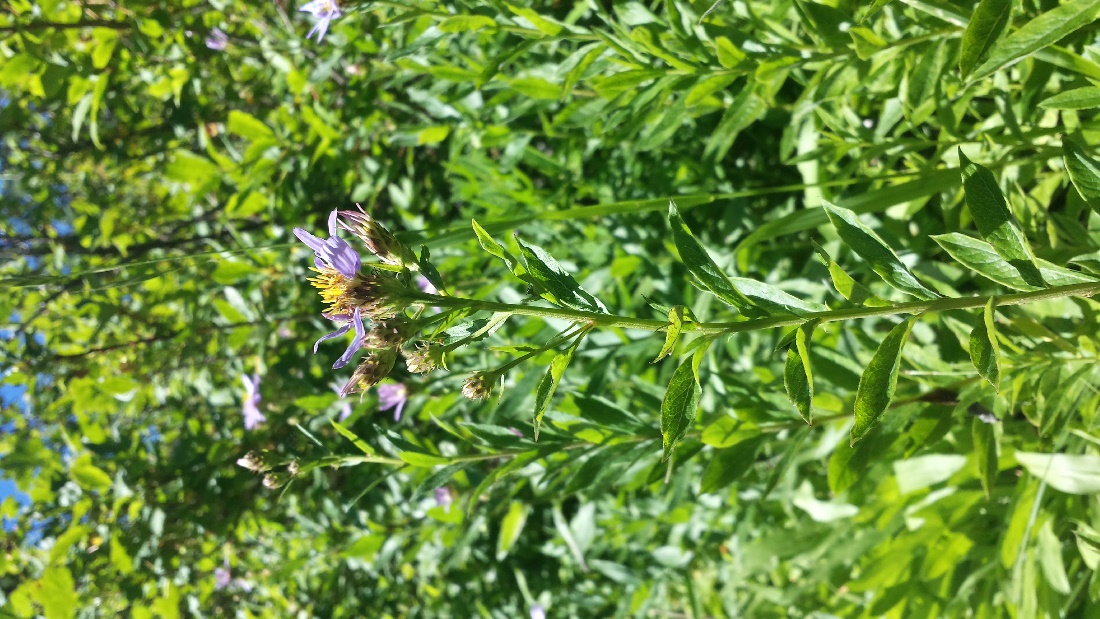 IV. Parting Words: Data / Science Considerations
Fill in ALL data; note which plot you stop at
Blanks or ? = cannot be used in analyses (use notes section)
Absences (0s) are as important as Presences (1s)
Turn around due to snow? Don’t assume all plots above are covered by snow! Note where you stop.
One datasheet per “team” (not person collecting data)
Plant on datasheet, not in plot = ok (can note if sure)
Plant in plot, not datasheet; add at the end of data sheet
Don’t touch the plants!
   seed heads may drop (affects data)
Markers disappear! 
Find the plot if you can, or skip
Uncover them (if covered by dirt)
Email us → we will fix
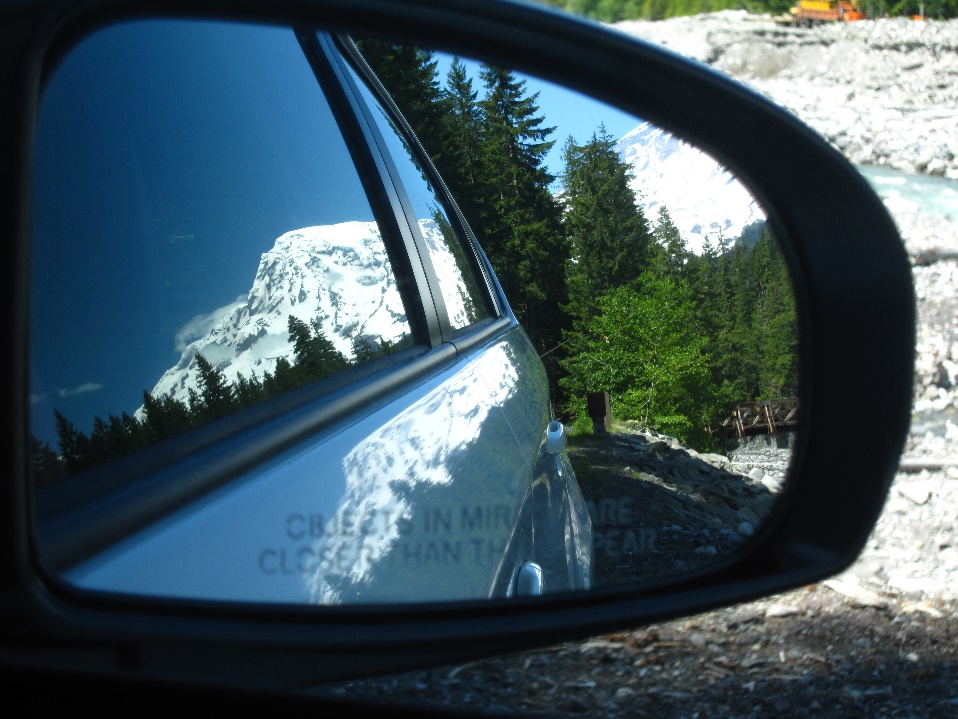 [Speaker Notes: P1= the more notes you can remember to leave about why you left a blank on your datasheet (for example you went home early) the better
P2=Make sure to look for the veg and if you do not see it then in the notes please write the plant name & NO VEG
P3= Find us on Facebook and share you photos and ID tips online!]
IV. Parting Words: Safety
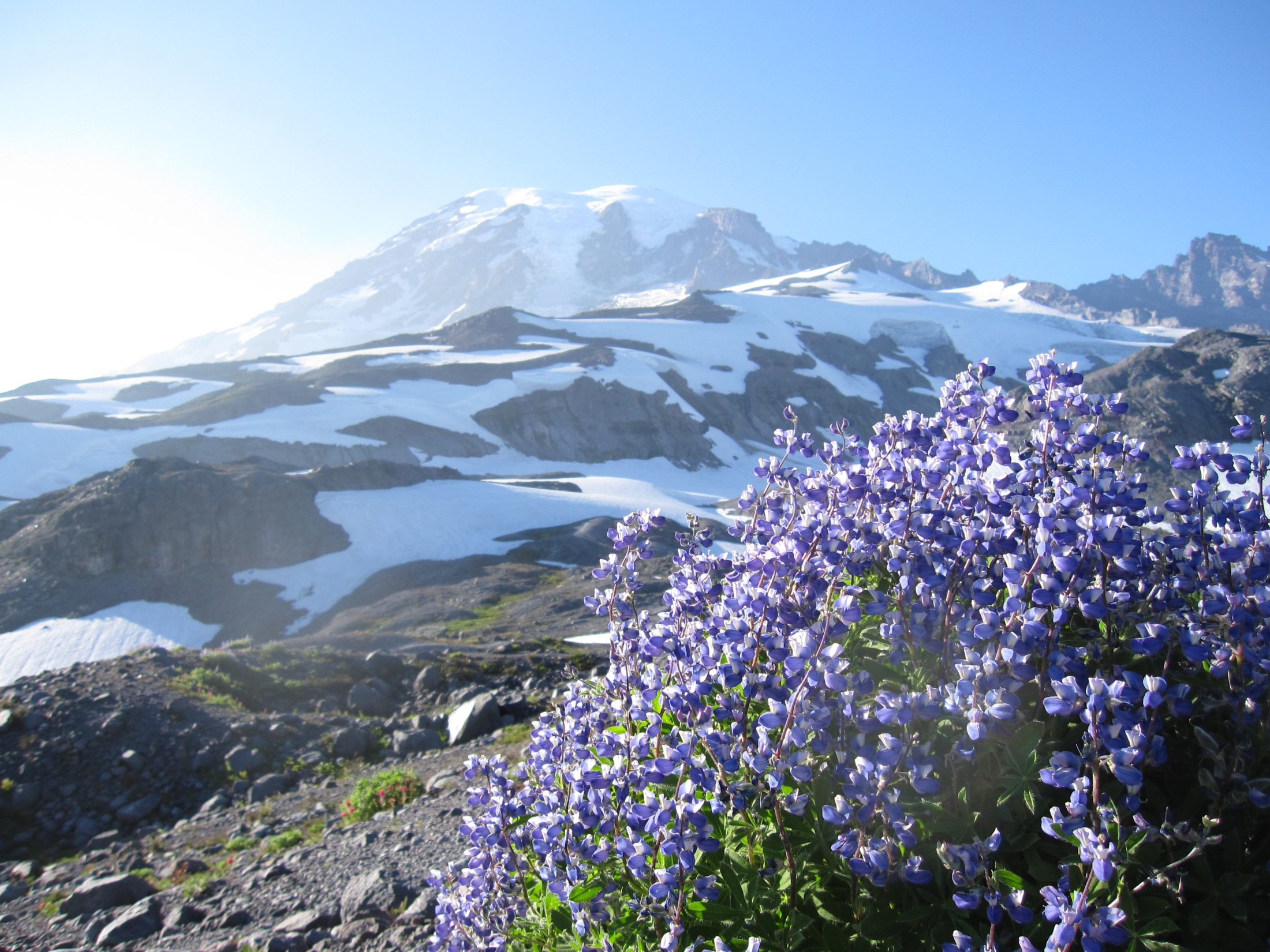 Safety comes first! 
Hiking solo? 
Check in / out with emergency contact
Emergency contact can call Mt. Rainier NP Dispatch if late return
Thunder: head low
Bears: stay away from cubs, be loud, confident
Bring:
Food, water
Appropriate clothes
Sun protection, raingear, insect repellent
First aid kit
Pamphlet, data sheet, entry letter
Remember:
Sign up online for hikes
2 weeks notice camping
Don’t forget to have a good time!
[Speaker Notes: Also say: Use common sense: Safety comes first (do not complete if inclement weather, snow, etc)
Remind people to sign up
Remind people to tell us about camping
We have just received an exemption for the NPS solo hiking policy – we are working out details this week]
IV. Parting words: MeadoWatch – year 7!!!
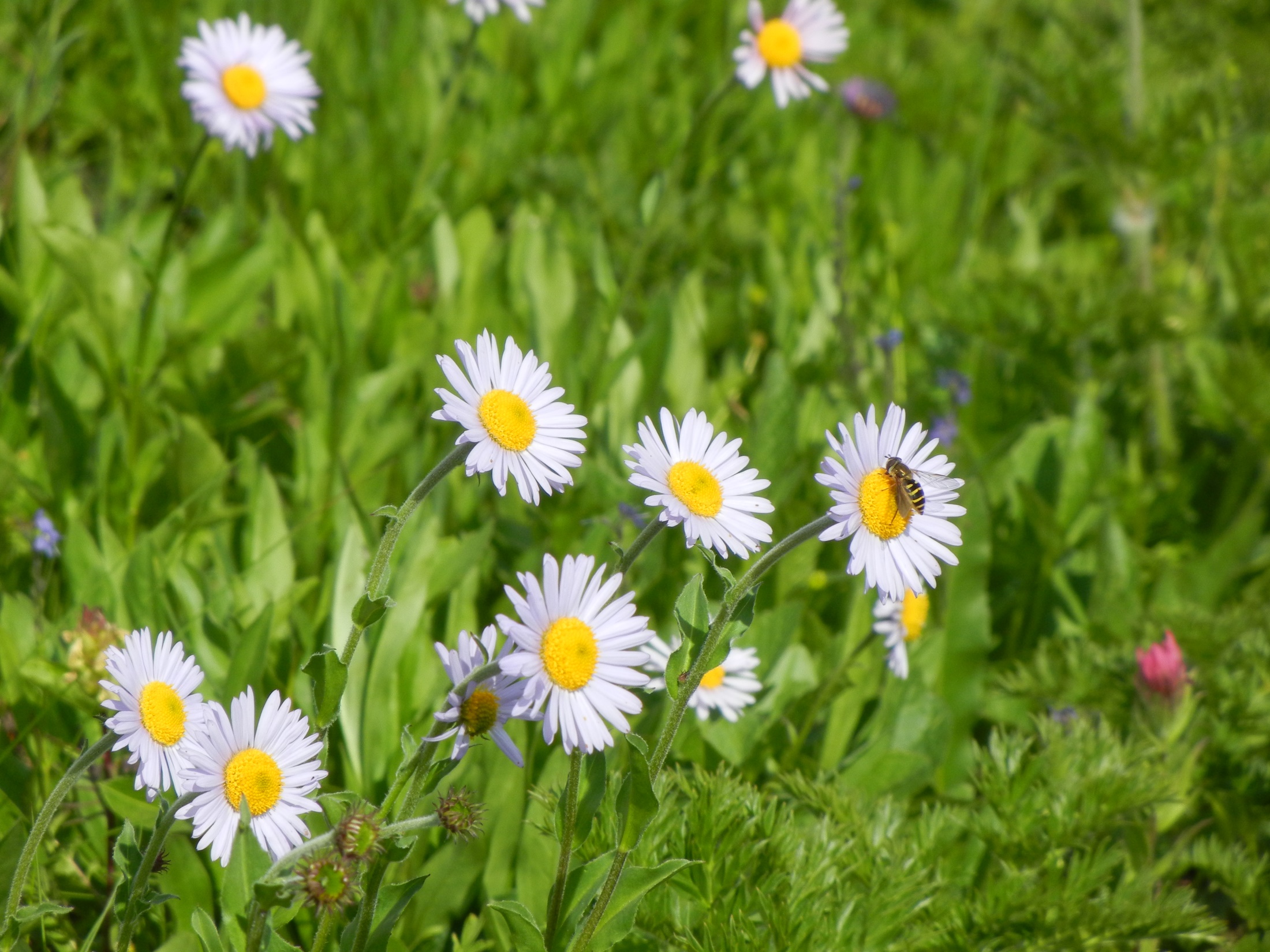 Thank you for your support!
Data collection
Data Entry
Donations (Crowd funding & Other)
Naches Peak Trail Trial (returning only)? Get materials
Jennifer Bellamy, Kathy Brodniak, Stephanie Monk, Mizuo Naka, Karen Sanders, others?
Trail Maintainance? Come give me some details
Bev Simpson, others?
[Speaker Notes: Also say: Use common sense: Safety comes first (do not complete if inclement weather, snow, etc)
Remind people to sign up
Remind people to tell us about camping
We have just received an exemption for the NPS solo hiking policy – we are working out details this week]
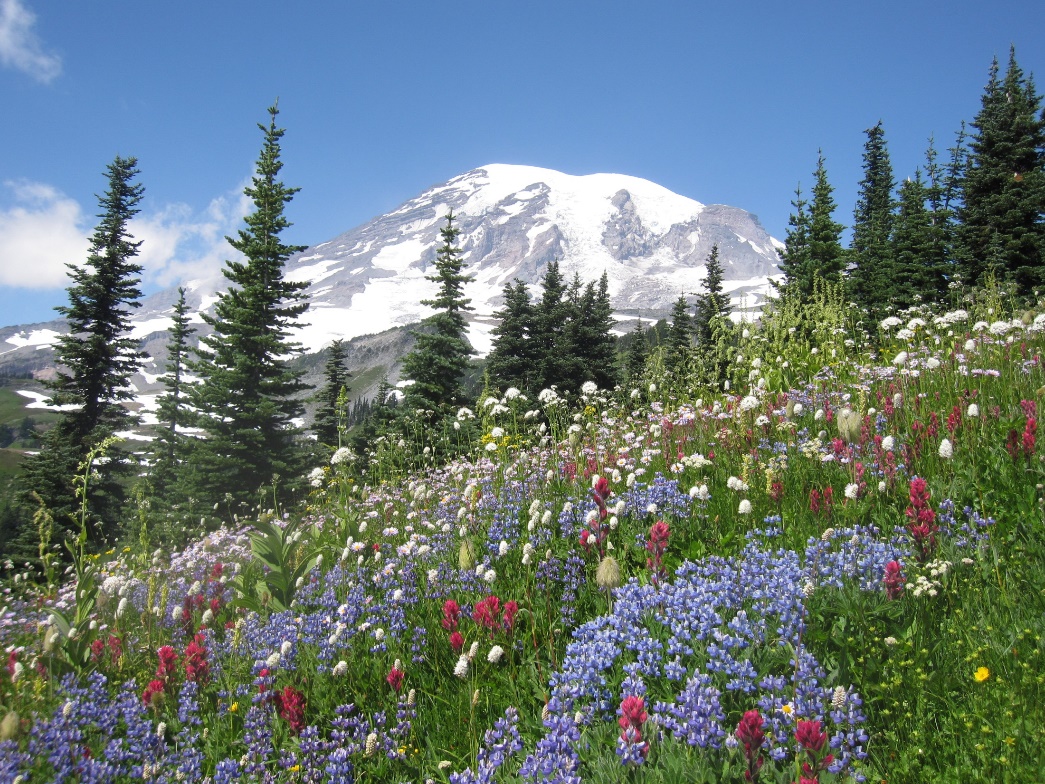 Questions? Comments?